善化國中 生涯發展講座
工業類與商業類職群
東吳高職
吳文賓  主任
選技職  好好讀  有前途
人生要有好的夢想
才會有好的期待
普通高中  綜合高中
建教合作班
高職、高中附設職業類科學校
或進修學校
實用技能學程
設計為三年段課程
就業
國中階段
升學進路圖
高中職階段
生涯發展教育課程
多元入學方案
就業或繼續升學
自我試探
認識生涯類群
產業初探-高職參訪
生涯輔導
加深生涯試探
國中
技藝教育
輔
導
分
發
機
制
國七
國八
國九
高一
高二
高三
國中15群對照
高職職科歸屬（技術型高中108課綱）
6大類15職群92科
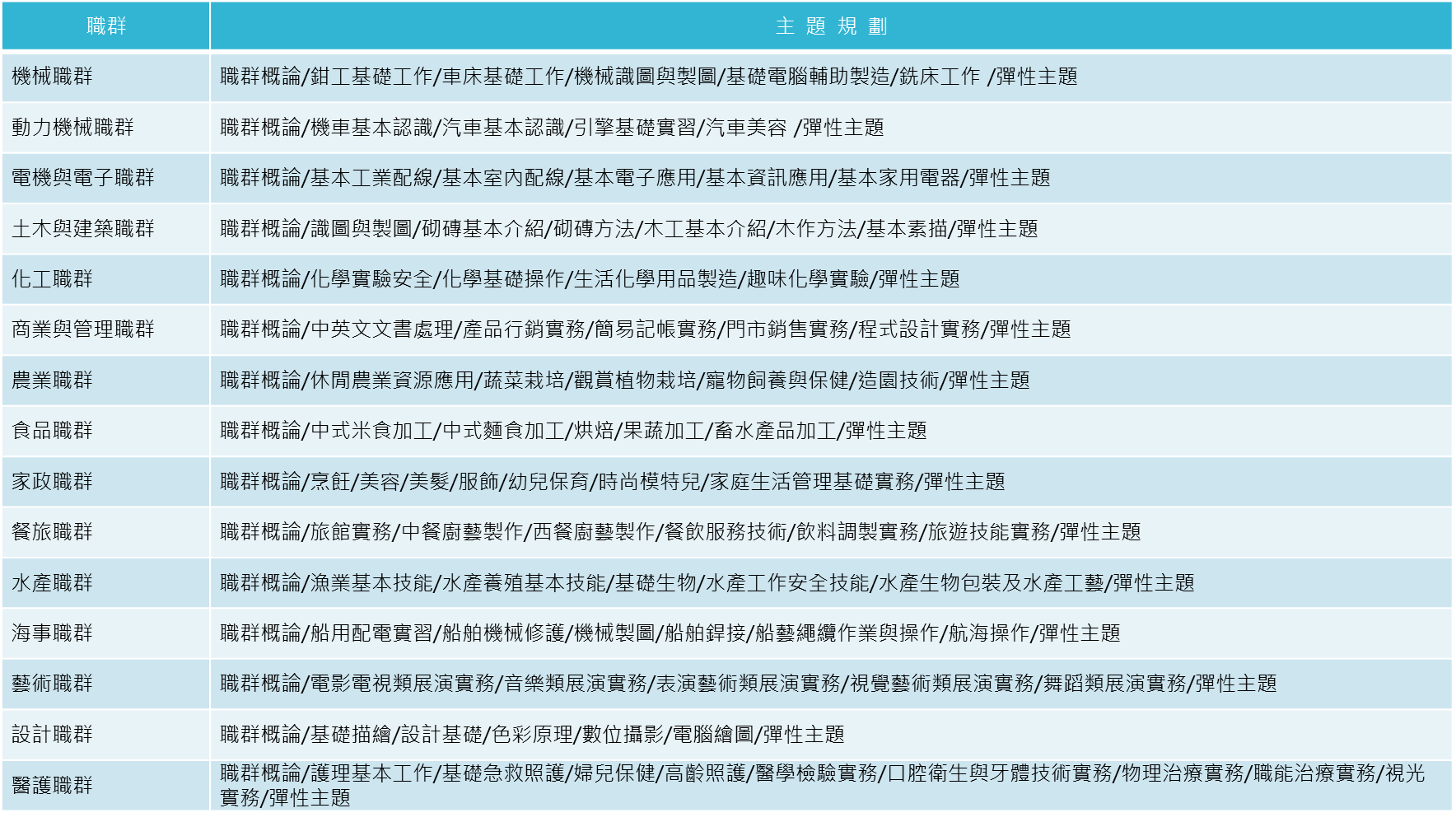 技術型高中(高職)
6大類15群92科
十二年國民基本教育 技術型高級中等學校群科課程綱要(107年12月)
[Speaker Notes: 十二年國民基本教育 技術型高級中等學校群科課程綱要https://www.naer.edu.tw/upload/1/16/doc/1316/(%E7%99%BC%E5%B8%83%E7%89%88)%E6%8A%80%E8%A1%93%E5%9E%8B%E9%AB%98%E7%B4%9A%E4%B8%AD%E7%AD%89%E5%AD%B8%E6%A0%A1-%E8%BE%B2%E6%A5%AD%E7%BE%A4%E8%AA%B2%E7%A8%8B%E7%B6%B1%E8%A6%81.pdf]
實用技能學程職群與科別對照表
國中15群對照
14群59科
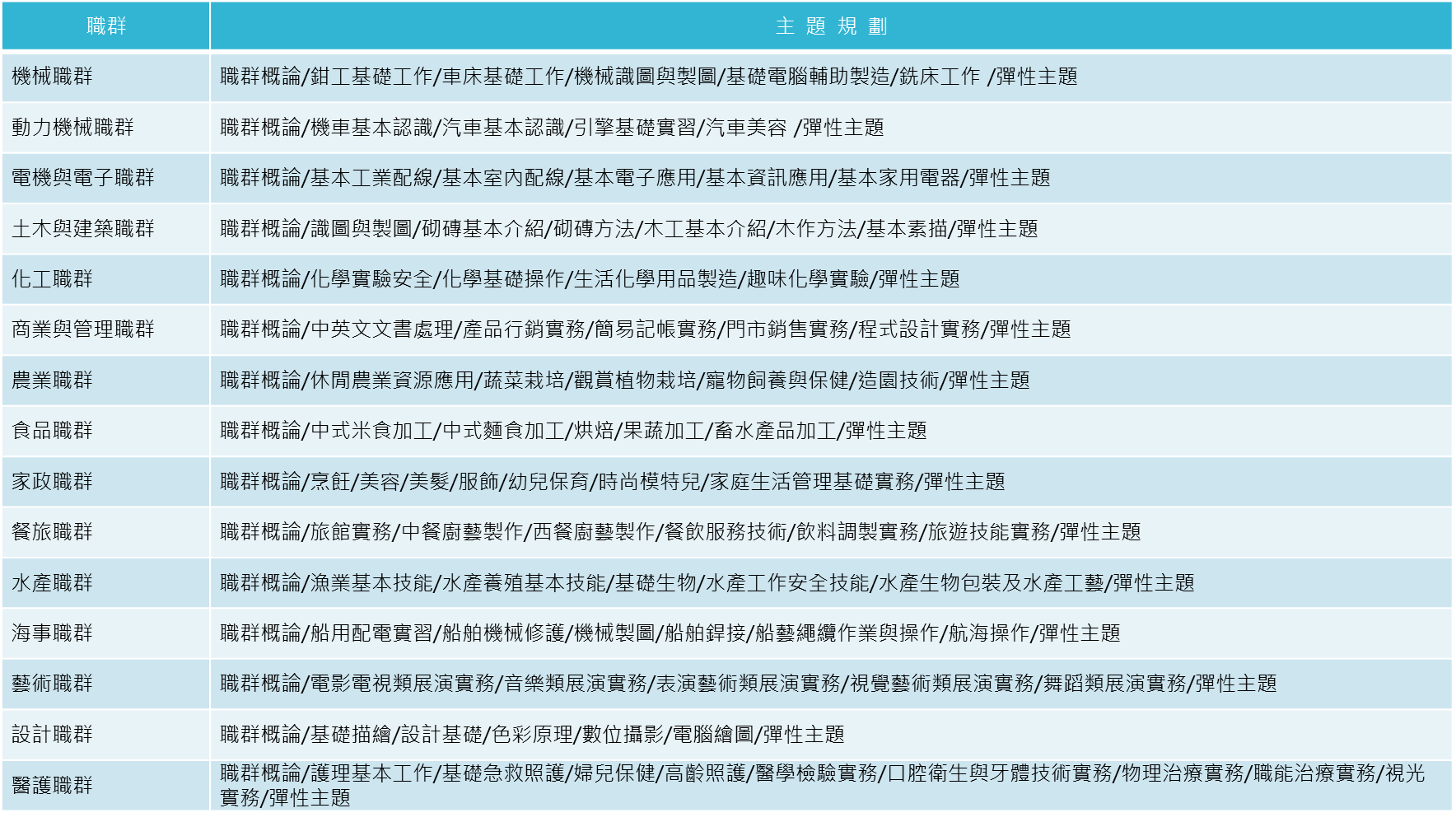 [Speaker Notes: 實用技能學程目前共設有 14 群 59 科，所設群別以技高(高職)現有群別為主。
無外語群，另家政群在實用技能學程改為美容造型群。]
試探最終目標….
讀對書
選對科
學對技
[Speaker Notes: 讀對書，在國中階段做好準備
選擇對科系，找到適合的類科
學習該學的技術，為自己末來]
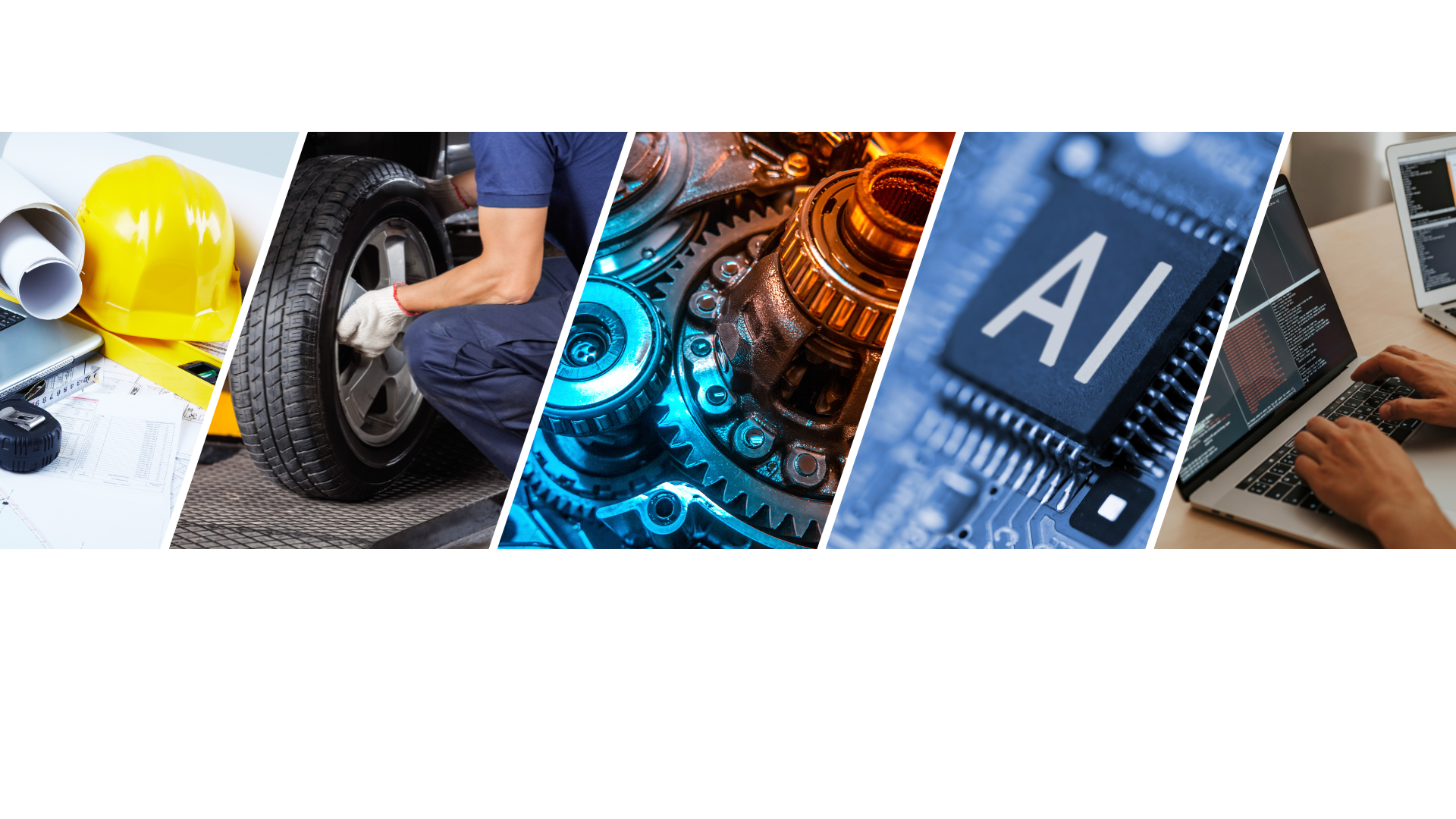 工業類職群
培育各種產業機械，製造、保養、維修及解決生活事務的專業技師
工業類群
[Speaker Notes: 高職的工業類群是指涵蓋製造業、機械、電機、電子、化工等工業領域的職業群，主要培養學生在各類工業技術中的專業技能，如機械製圖、電機控制、材料加工、工業自動化等，為未來進入製造業和技術產業奠定基礎。]
工業類主要學習內容
工業類主要學習內容
請問最後一組數字中的「？」應該是多少？
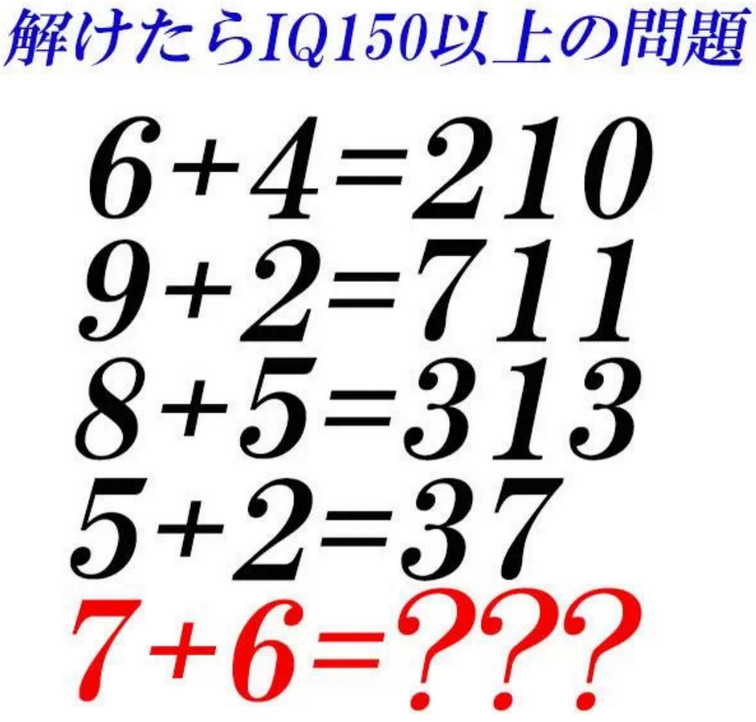 邏輯推理
[Speaker Notes: 113]
生活特質
[Speaker Notes: 興趣：
科技與機械：對各類機械、設備、科技產品有強烈興趣，喜歡了解它們的運作原理。
工程與設計：喜歡設計和規劃，從事工程製圖或設備配置等工作。
解決問題：喜歡動腦思考，享受解決技術或製造過程中的問題與挑戰。
操作工具與設備：對操作機器、使用工具或電腦輔助設計（CAD）系統有濃厚的興趣。
創新與實驗：對實驗新技術、新材料有興趣，願意參與工業領域的創新發展。
這些特質與興趣能幫助學生在工業類科學習中更好地發揮專長，並為未來進入相關職業做好準備。]
工業人的人格特質
[Speaker Notes: 人格特質：
動手能力強：喜歡實作操作，能靈活運用工具、機械和設備。
邏輯思維：具備分析問題、解決技術挑戰的能力，擅長推理與規劃。
耐心與細心：能夠專注於細節，確保工作中的精確度，特別是在製造和檢測過程中。
責任感與紀律性：願意承擔責任，遵守工作流程和安全規範，確保品質與效率。
團隊合作精神：能與他人良好合作，特別是在大型技術項目中，與同事協調工作進度。
創新與學習熱情：樂於探索新技術，並持續更新專業技能以跟上工業技術的快速變化。]
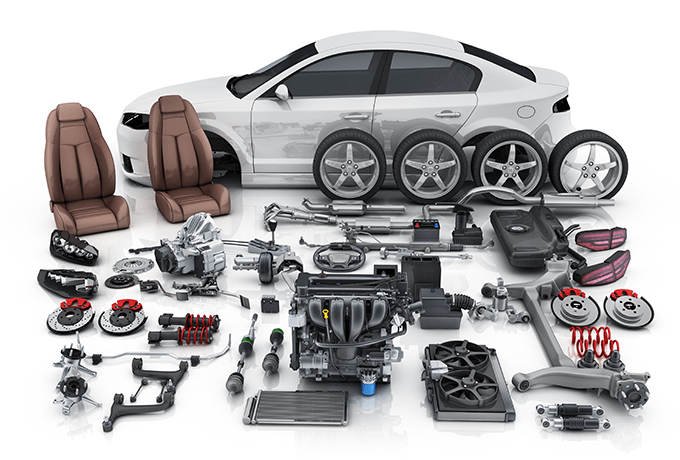 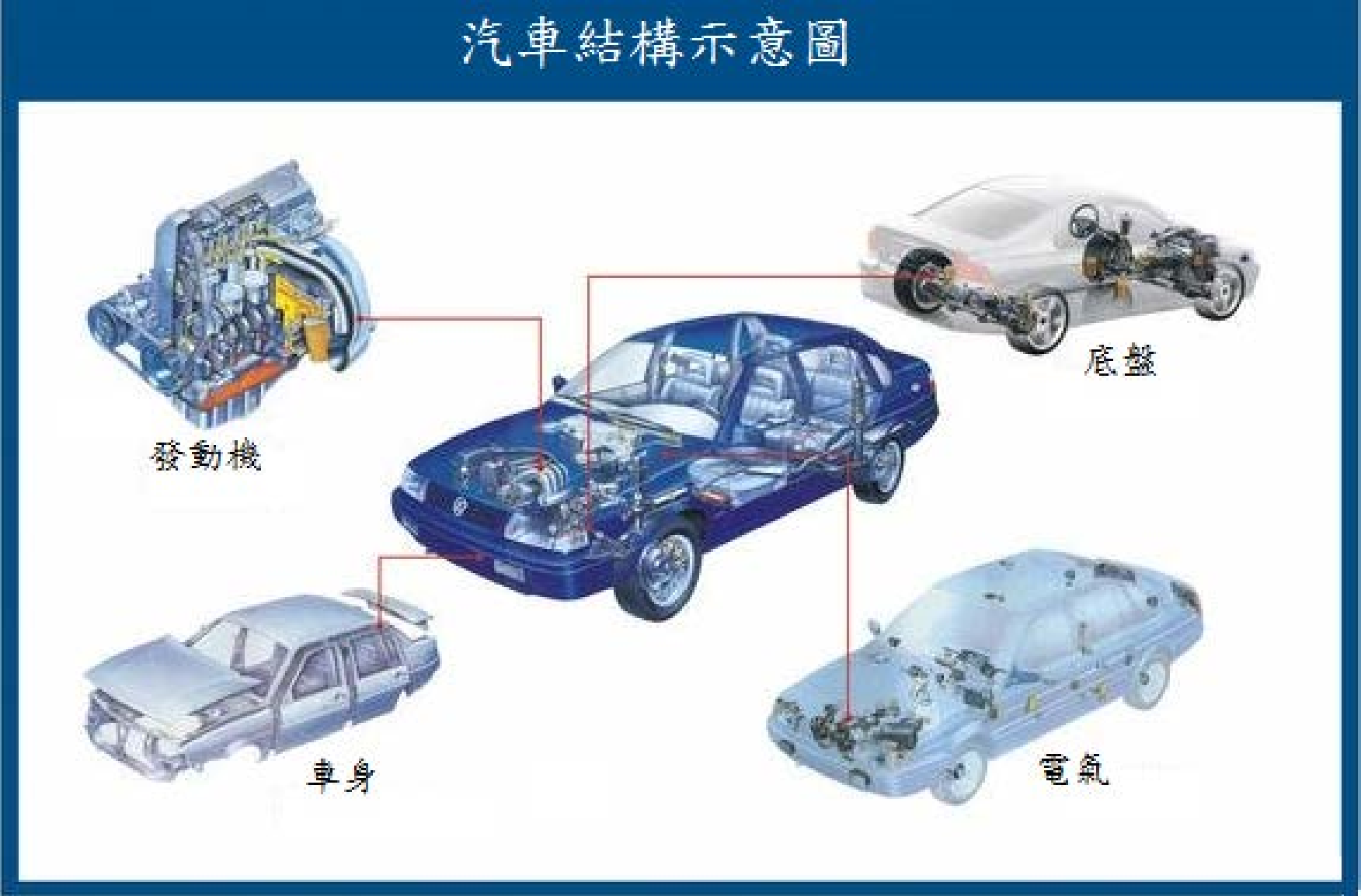 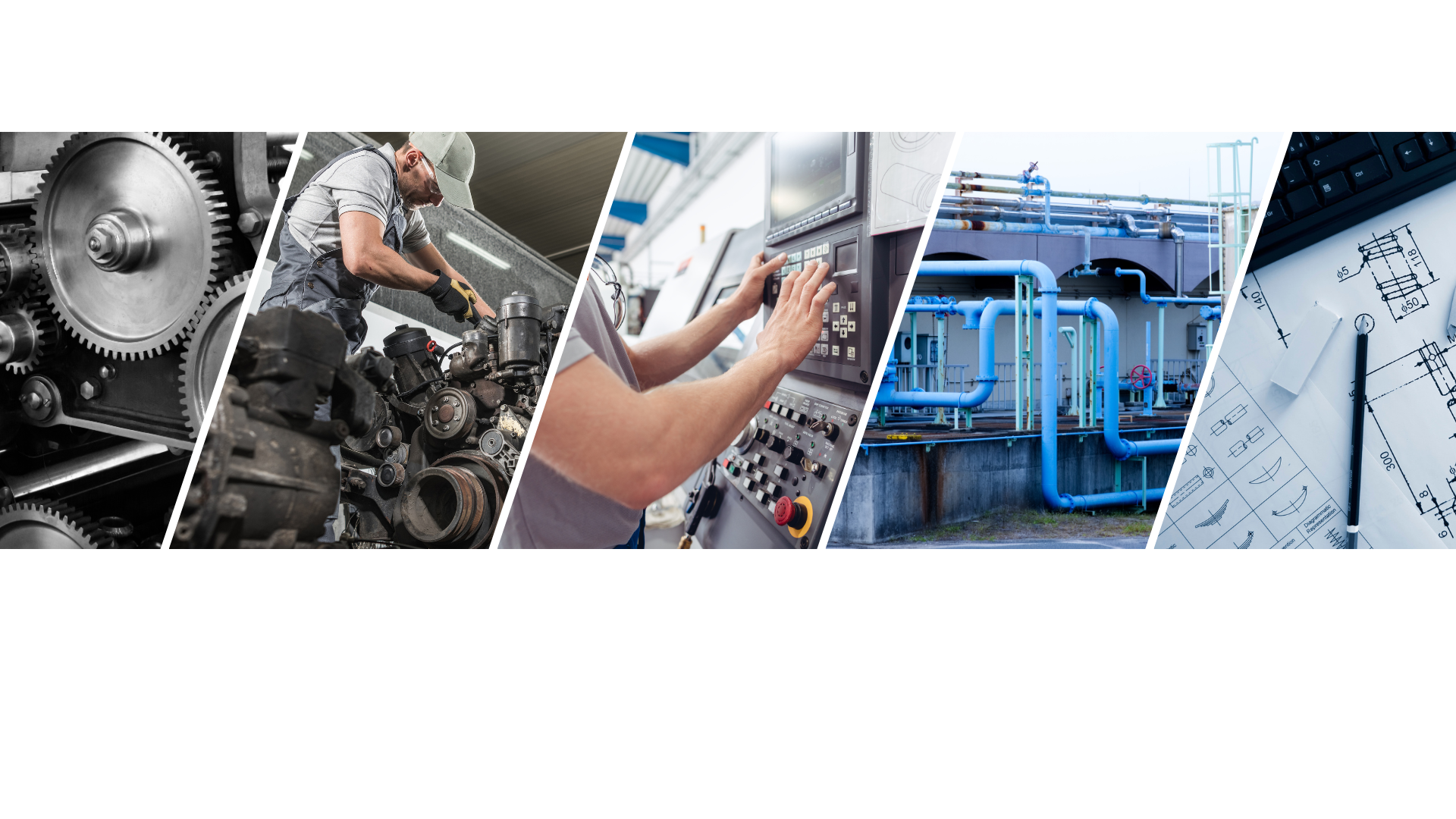 機械群
專注於機電整合自動化及數位化生活的專業領域
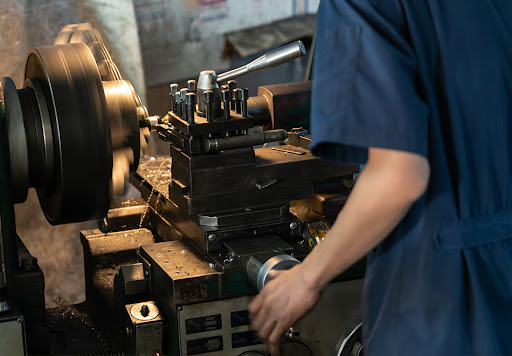 機械群專業領域
專注領域
主要學習機械設計、加工與維修

課程內容
包括機械製圖、CNC數控技術、材料學、機械元件設計等，著重於機械設備的運作與製造。

職業方向
畢業生可以從事機械設計、製造、維修等工作，通常進入機械或製造業。
高職機械群包含的科別
[Speaker Notes: 臺南區110學年度高級中等學校升學進路一覽表]
教  學  設 施
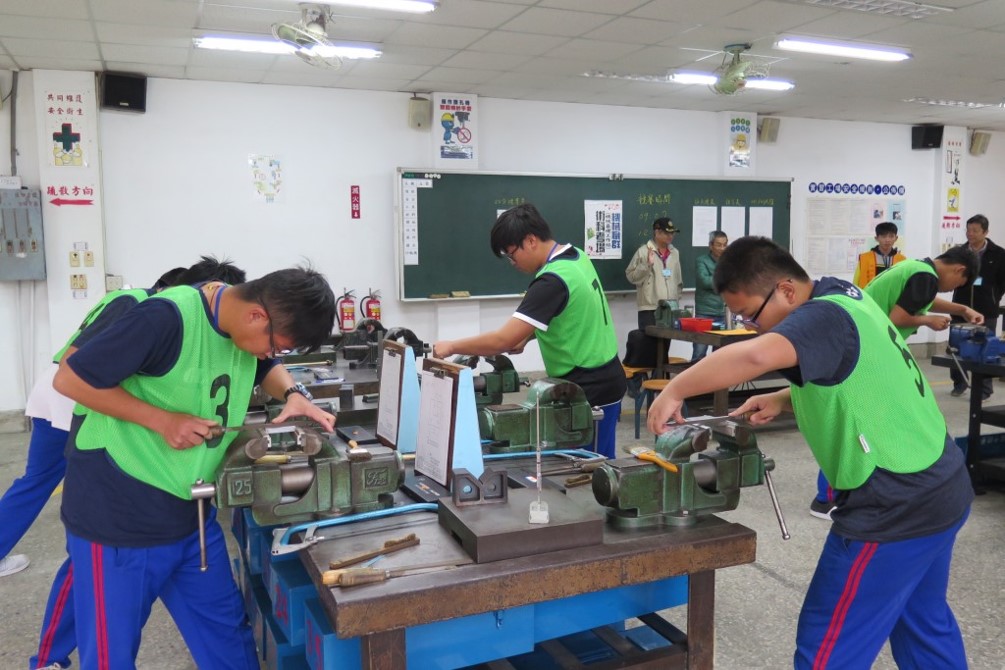 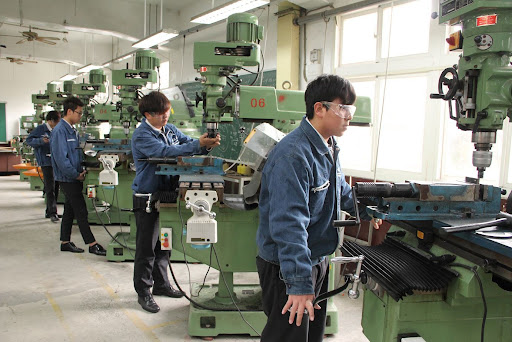 機械基礎實務
機械加工實習
教  學  設 施
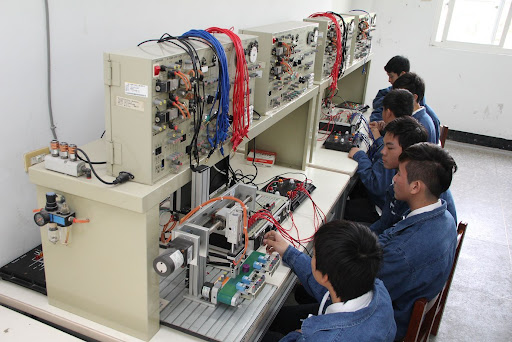 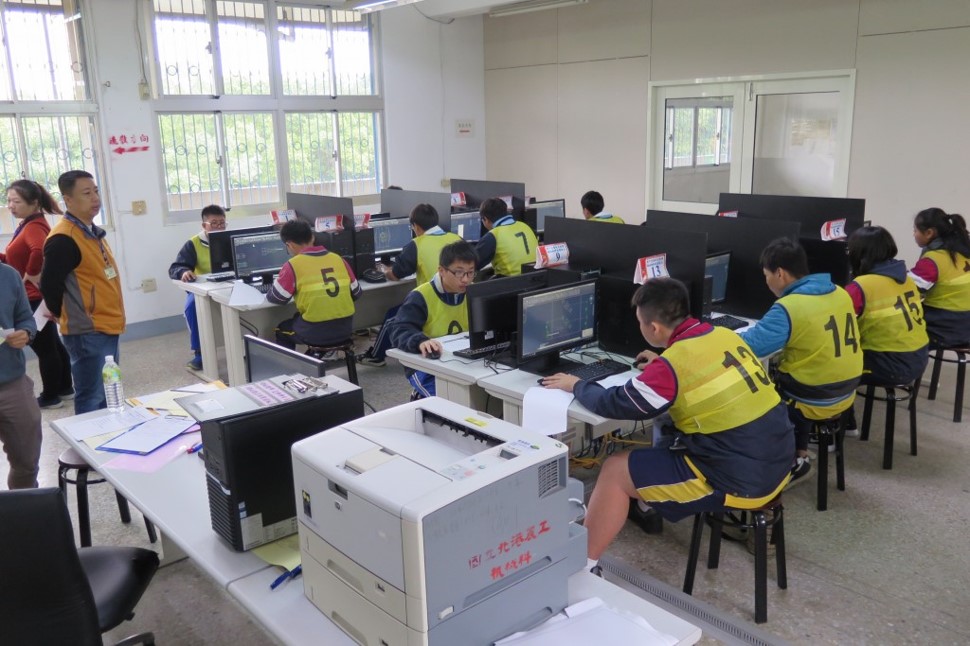 自動化配線實習
機械製圖
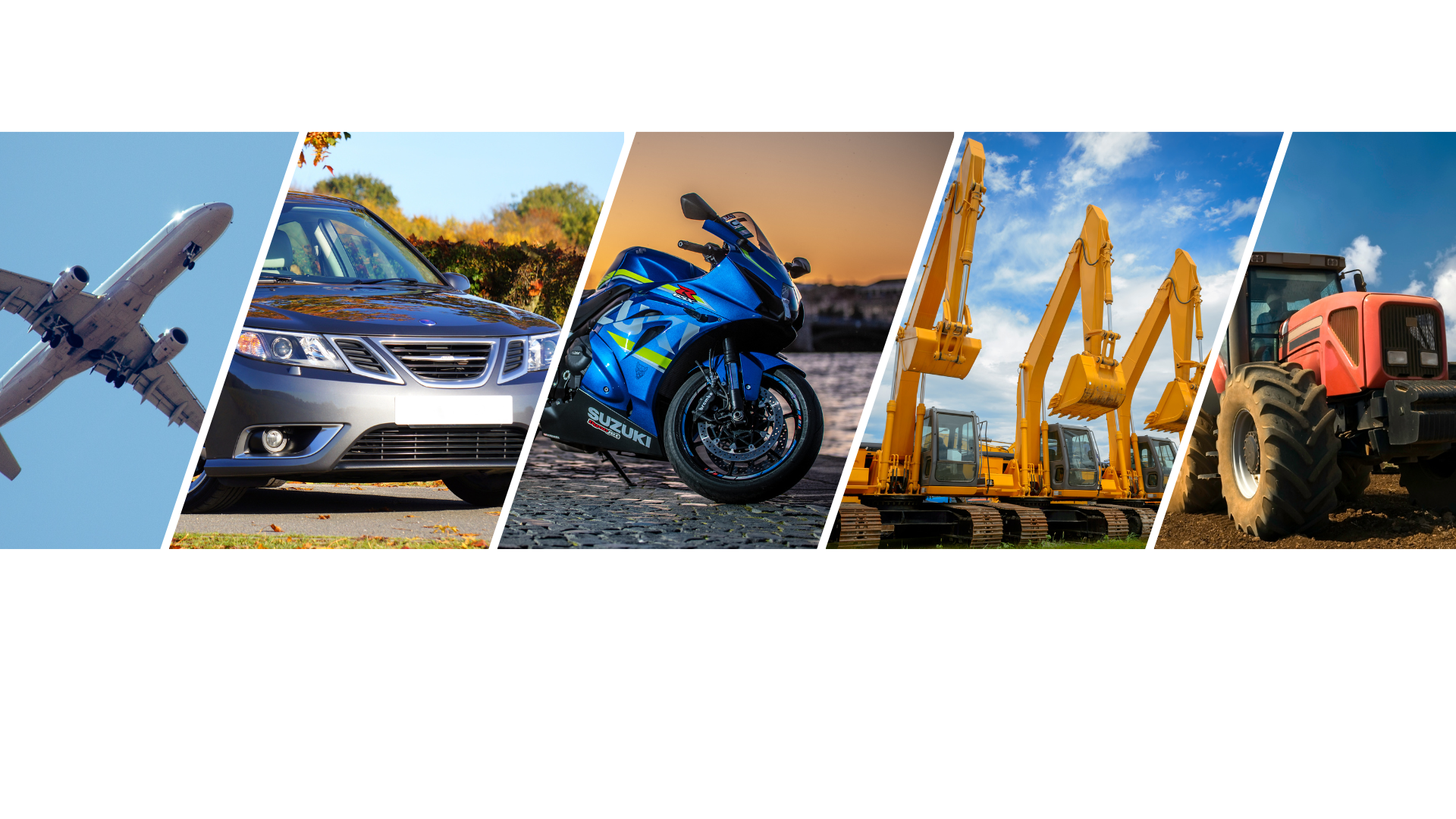 動力機械職群
培育各種能產生動力機械，製造、保養、維修專業技師
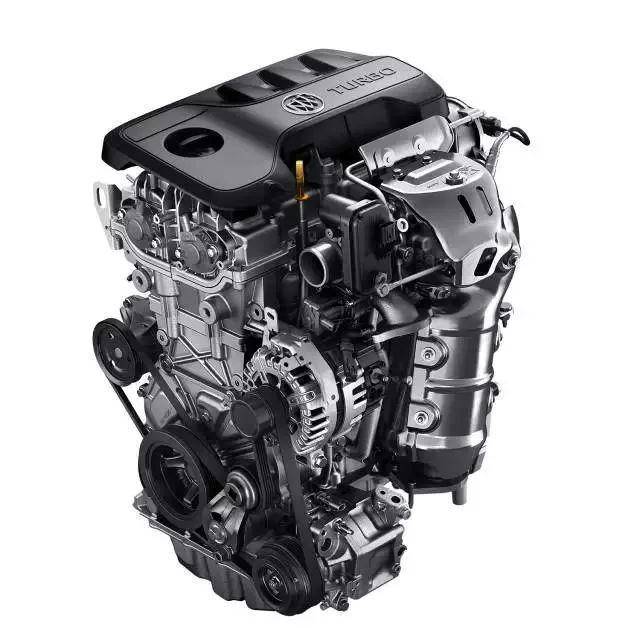 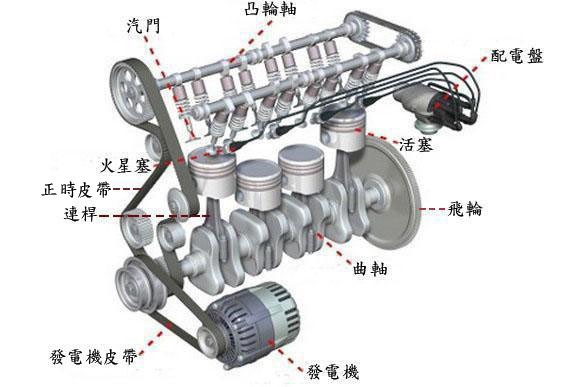 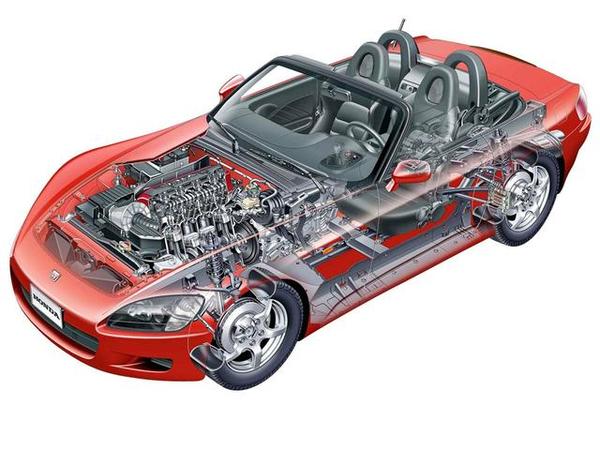 內燃機 / 引擎
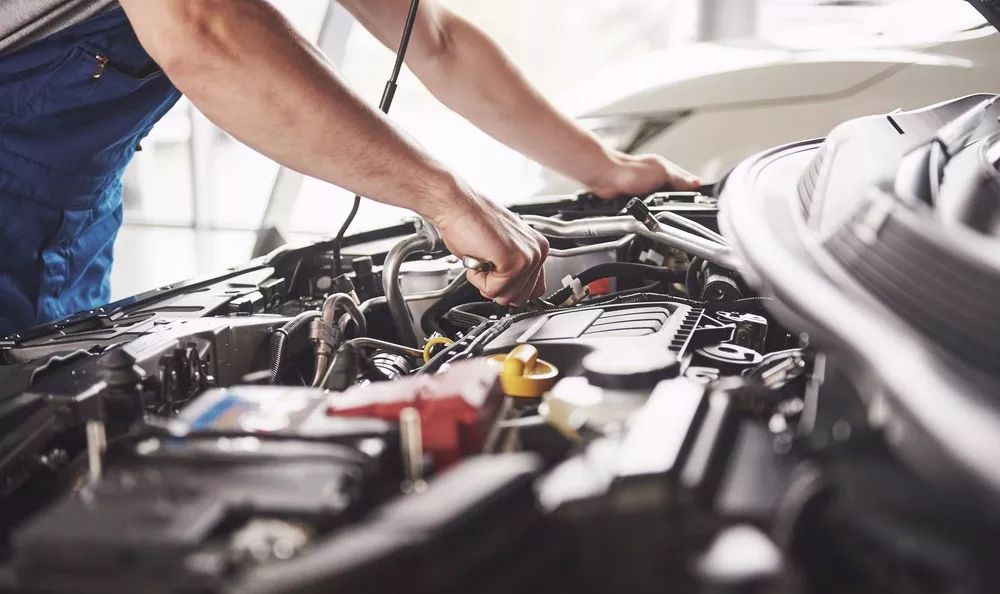 動力機械群專業領域
專注領域
主要學習動力系統和機械的運作，尤其是內燃機及其應用。
課程內容
包括引擎原理、機械動力學、液壓與氣壓系統、交通工具的維修等，強調動力機械的設計和操作。 
職業方向
畢業生多從事交通工具（如汽車、飛機等）的維修、保養和技術服務，進入汽車或航空產業。
高職動力機械群包含的科別
機動車輛登記數(112年/8月)
機
車
機車數： 14,494,292
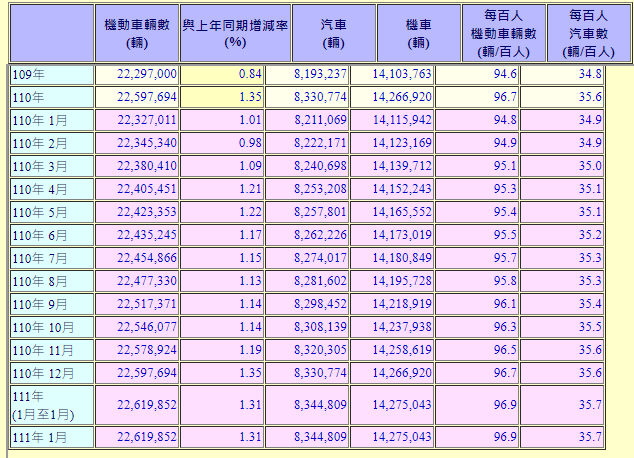 汽
車
汽車數： 8,544,208
資料來源：交通部 https://stat.motc.gov.tw/
教  學  設 施
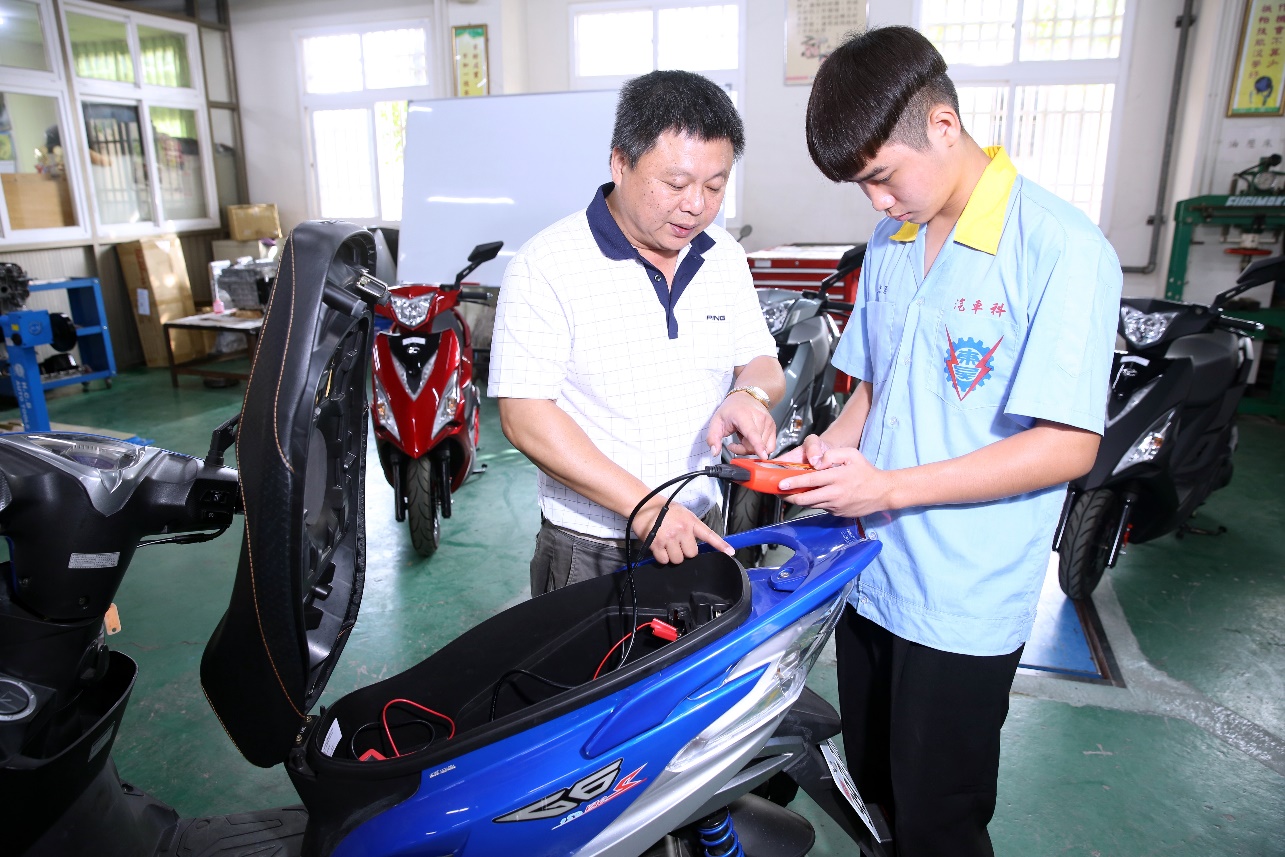 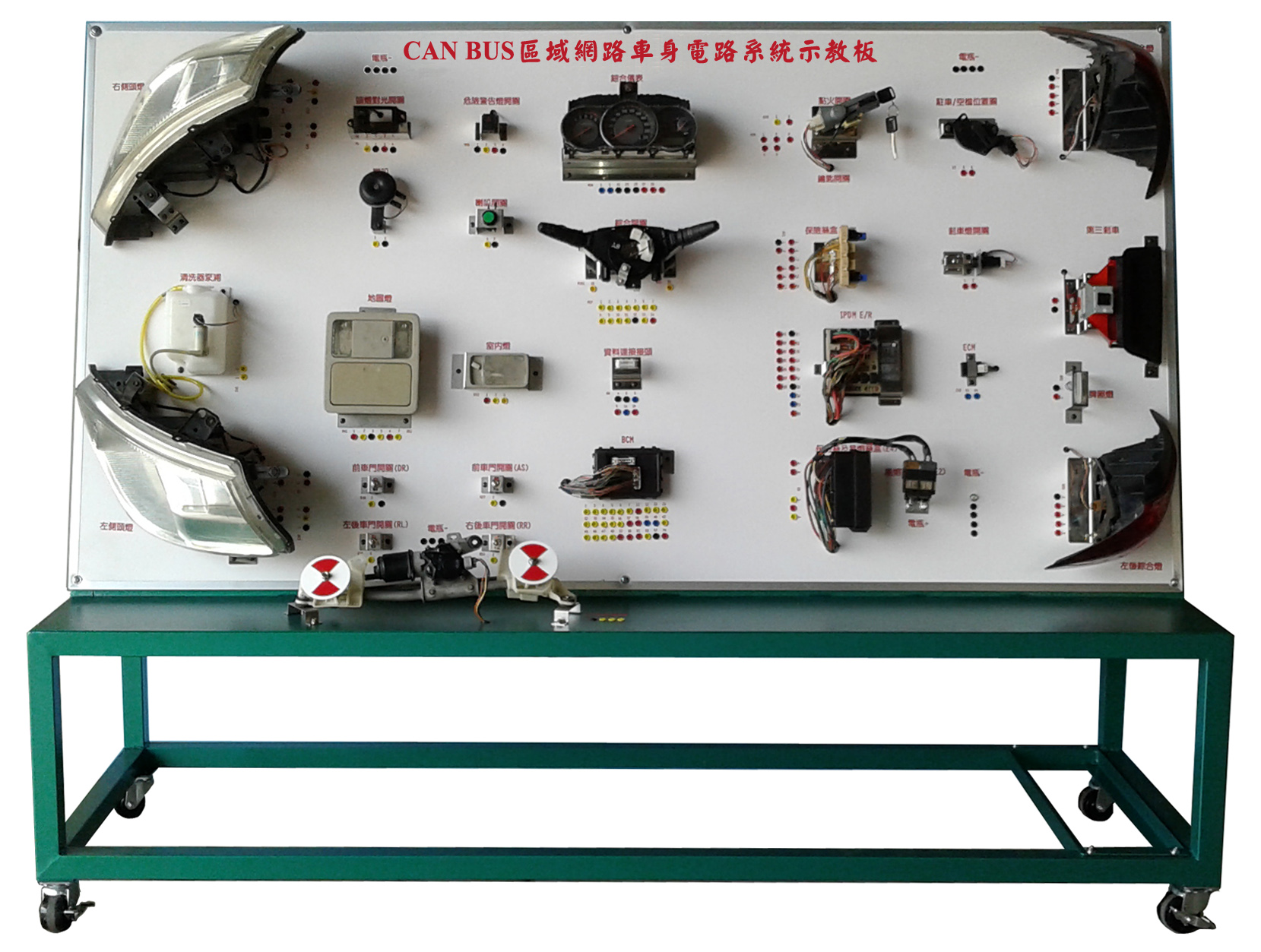 機車修護實習
汽機車油電系統實習
教  學  設 施
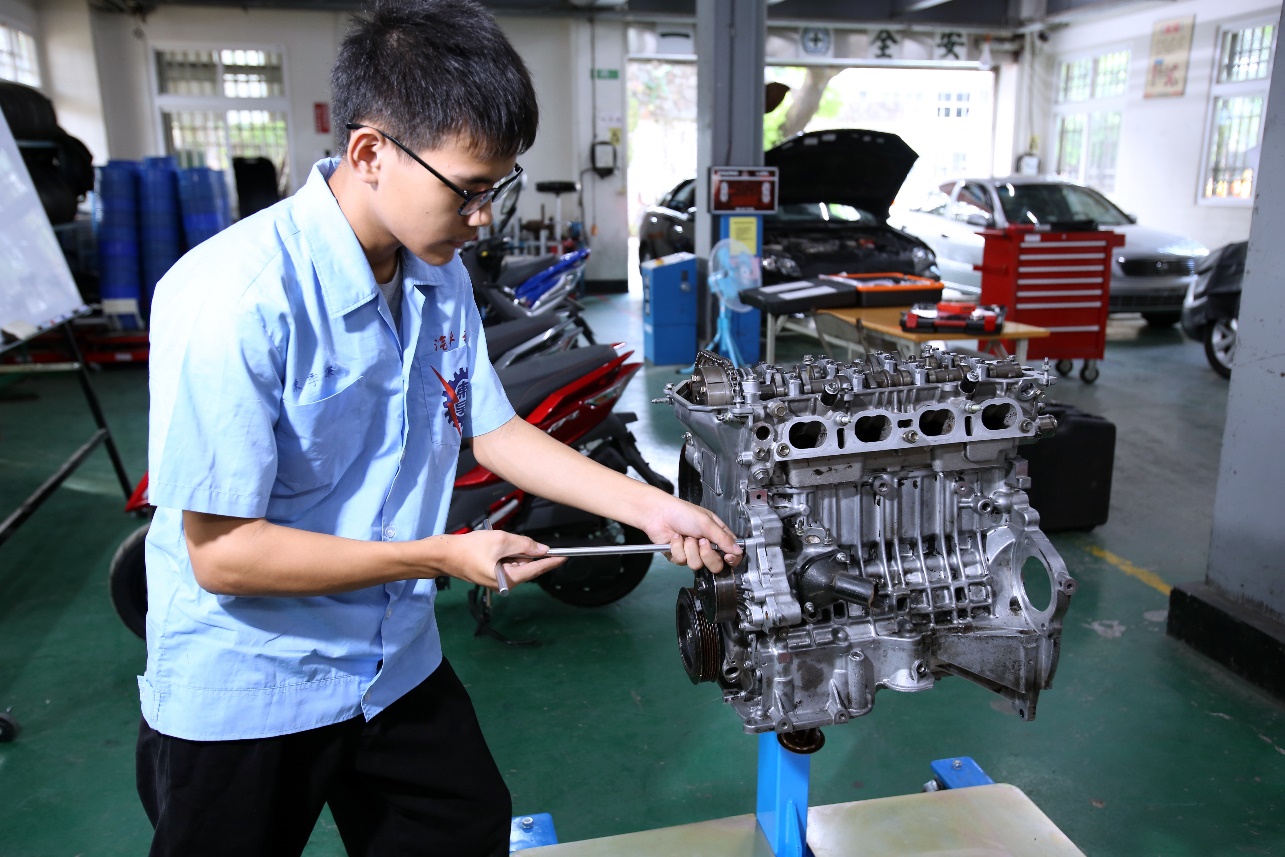 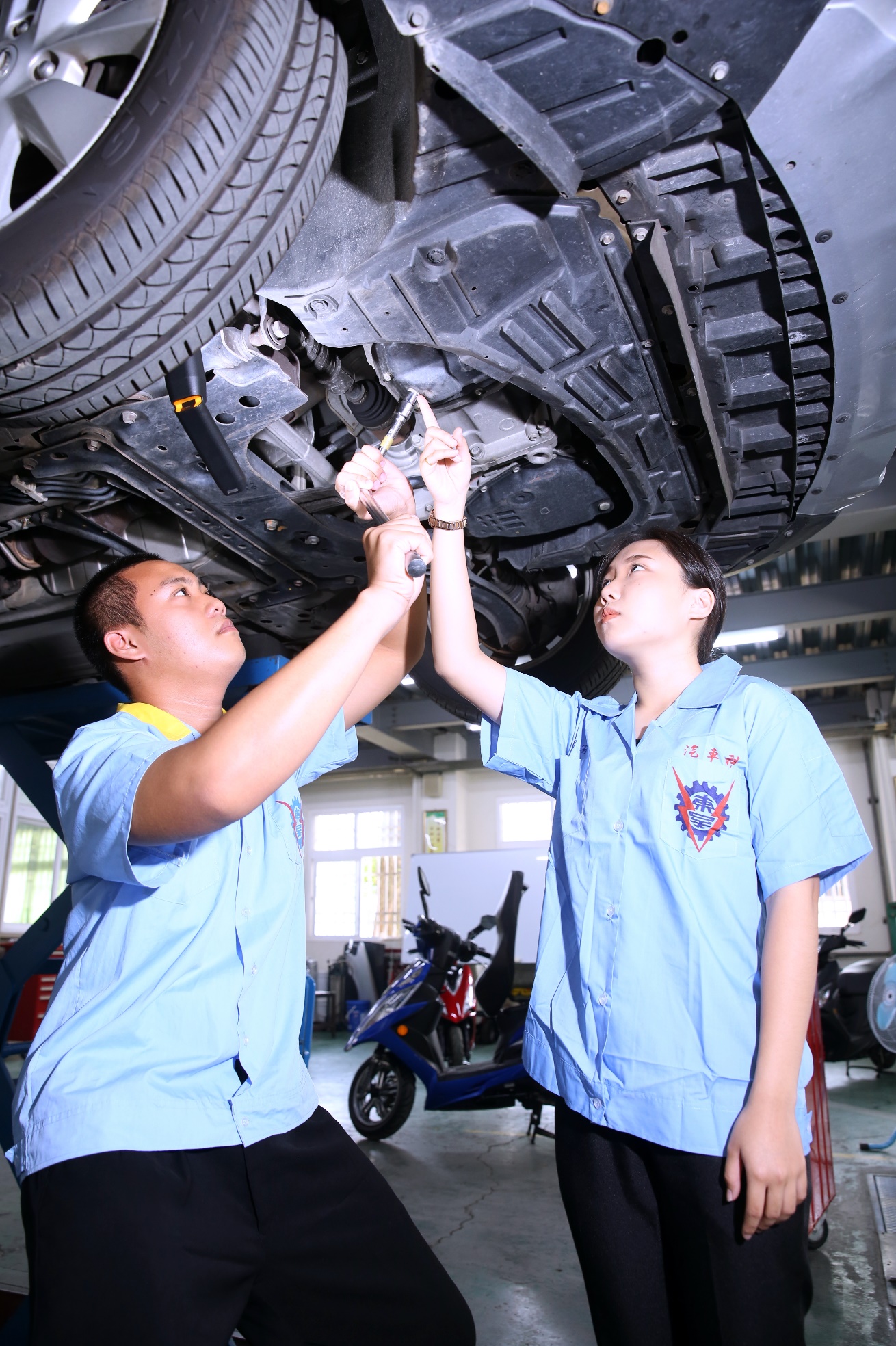 汽柴油噴射引擎實習
底盤實務
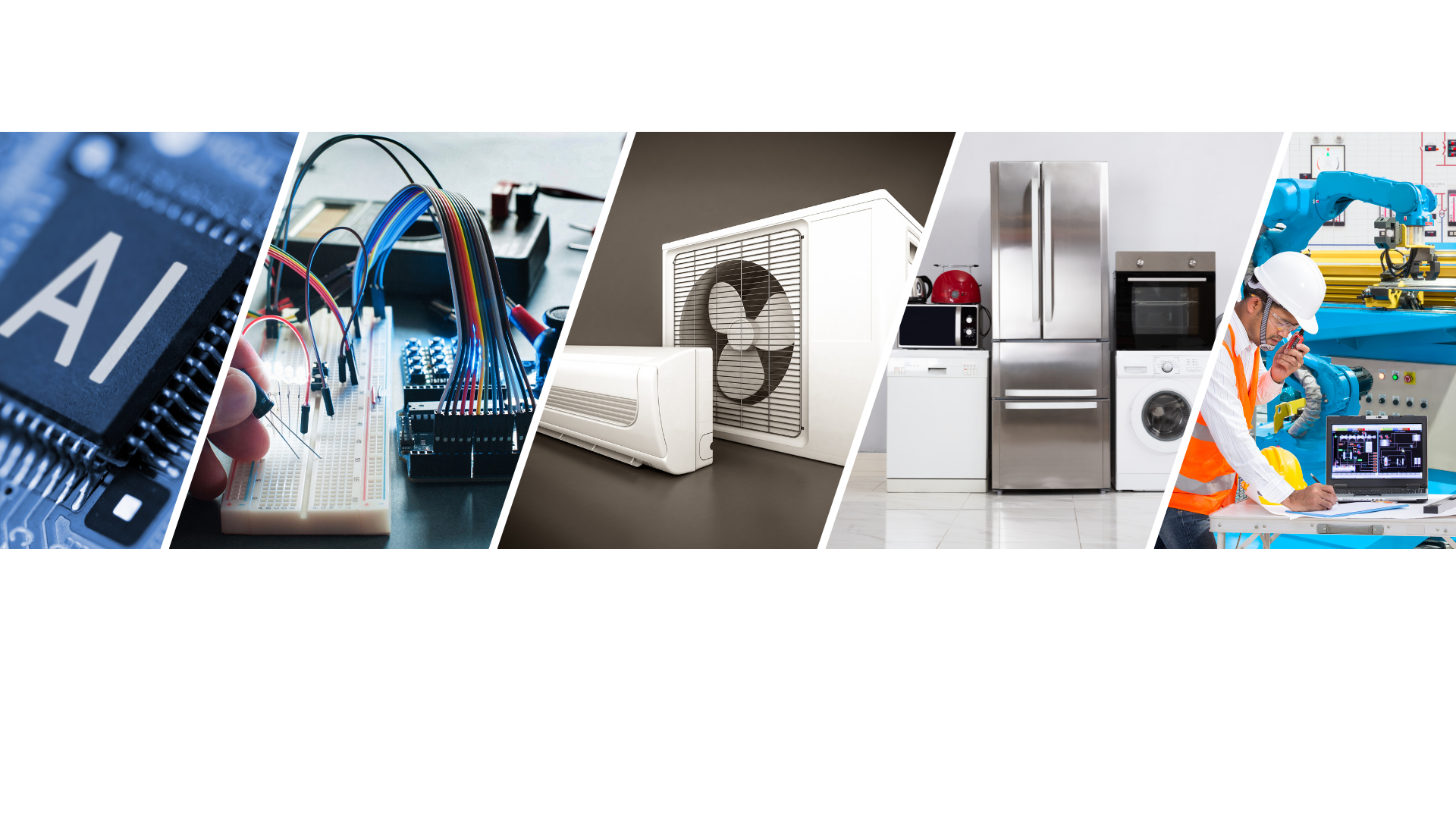 電機與電子群
專注培養學生在電力、電子、通訊、控制系統等方面的專業技能
[Speaker Notes: 電機與電子群是高職中的一個職群，涵蓋電機工程和電子工程兩大領域，培養學生在電力、電子、通訊、控制系統等方面的專業技能。這個職群的學科內容主要包括電路設計、電機控制、電子設備維護、半導體技術、電腦硬體、通訊技術等。]
高職 電機與電子群 包含的科別
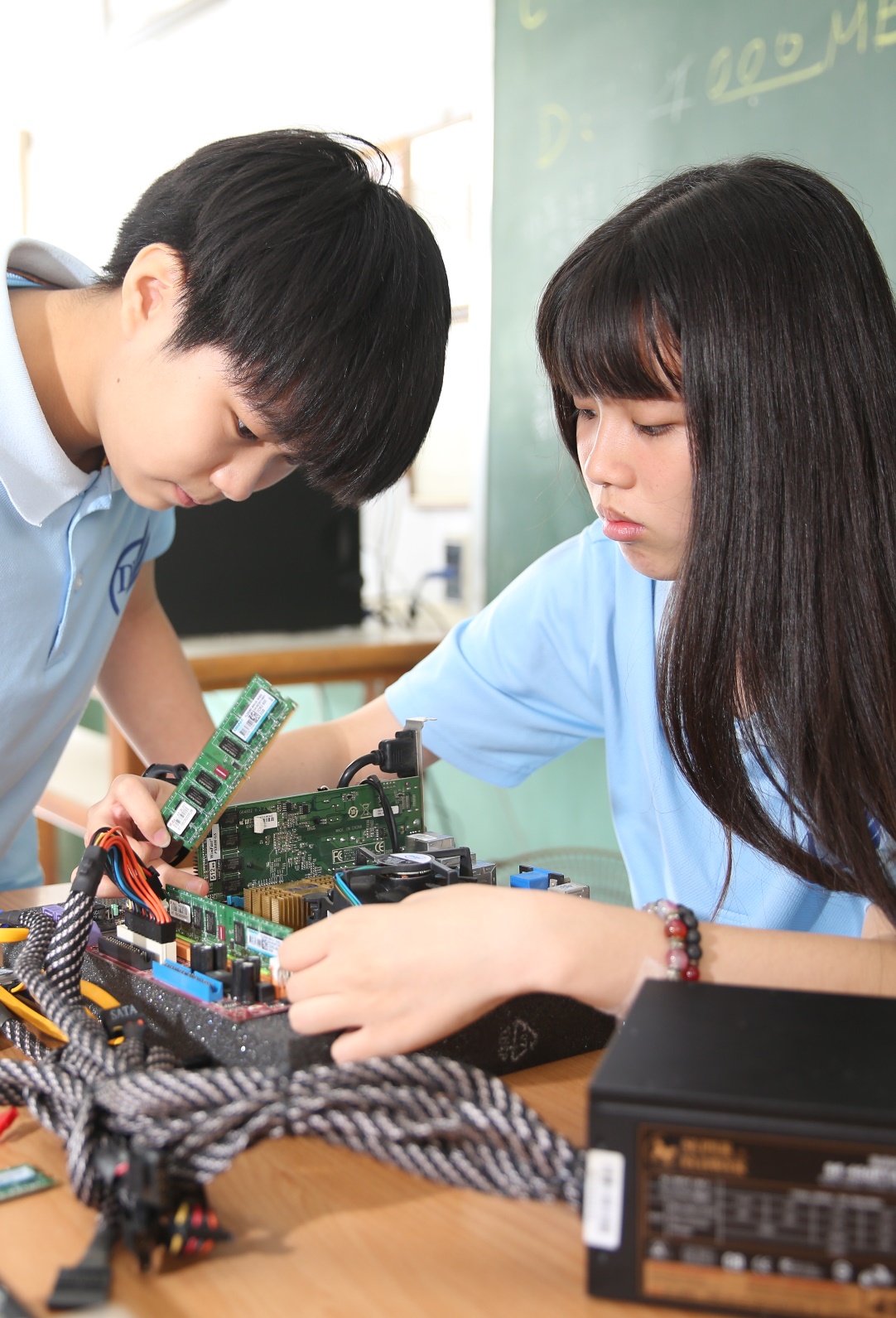 電機電子群專業領域
專注領域
主要學習電機、電子技術及其應用，著重於電力系統和電子電路。
課程內容
包括電機原理、電子電路設計、自動化控制技術和電力系統等，強調電力設備的安裝與維護 。 
職業方向
畢業生可進入電力公司、電子產品製造商或自動化產業，從事電氣設備的安裝、維護及技術支持。
教  學  設 施
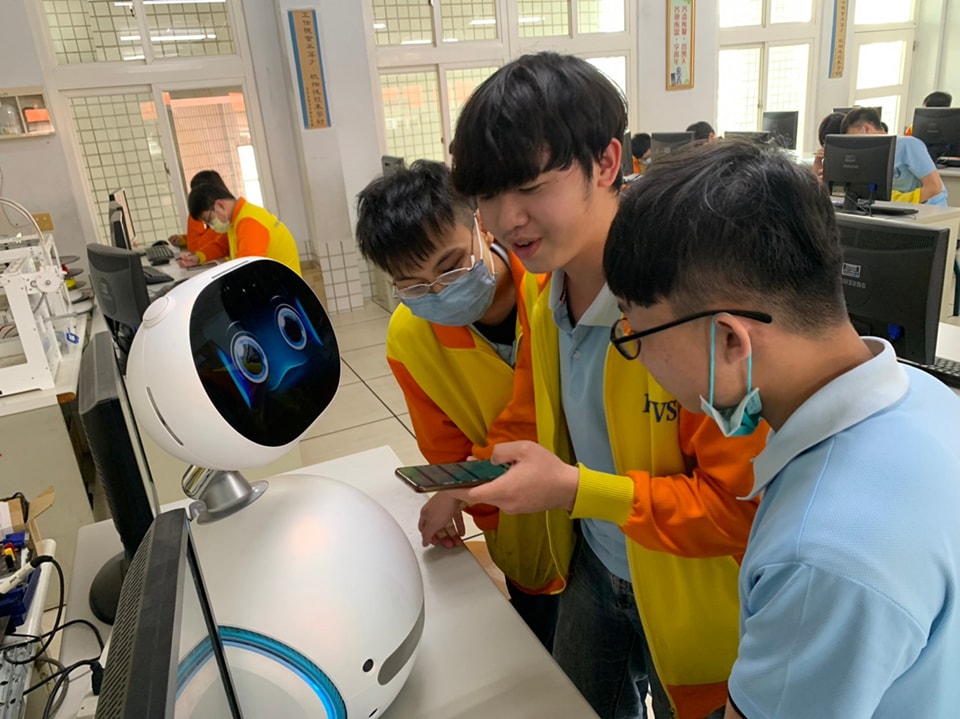 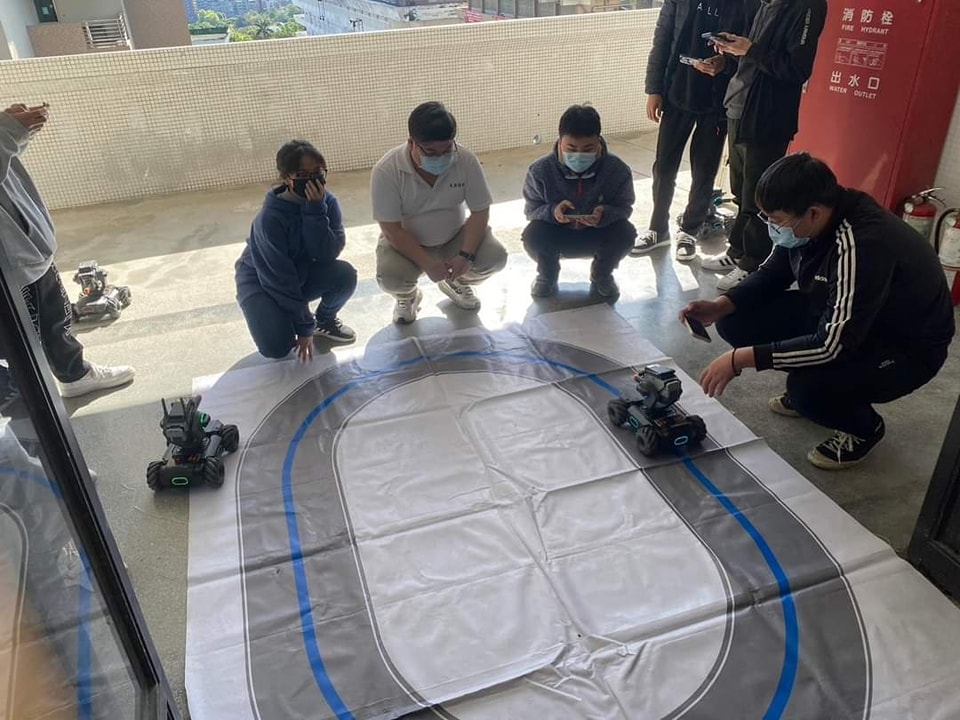 智慧機器人應用
機器人程式實務
教  學  設 施
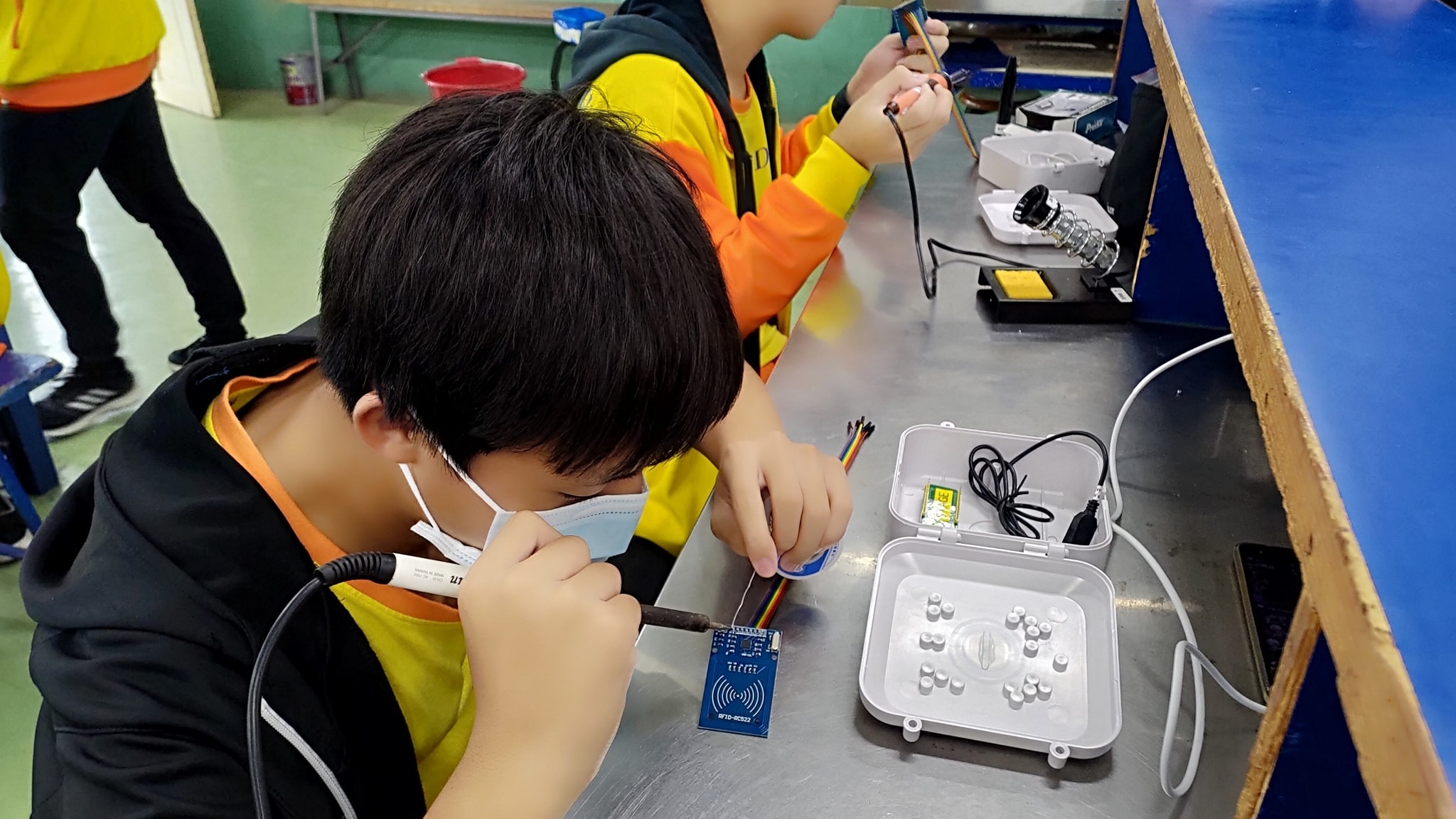 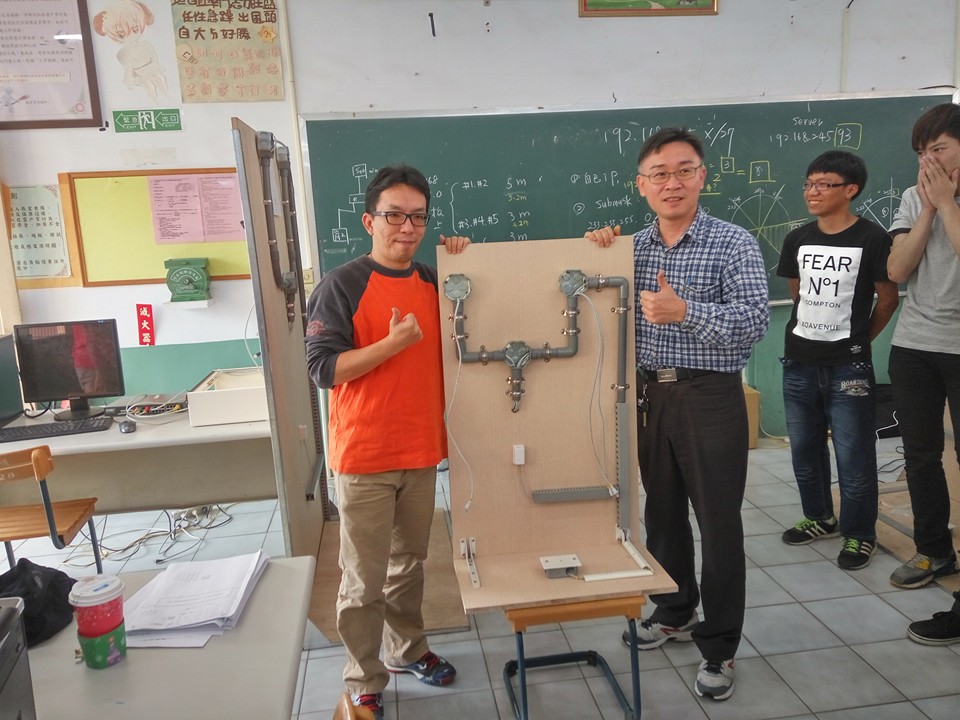 家電修護實務
管路配線實習
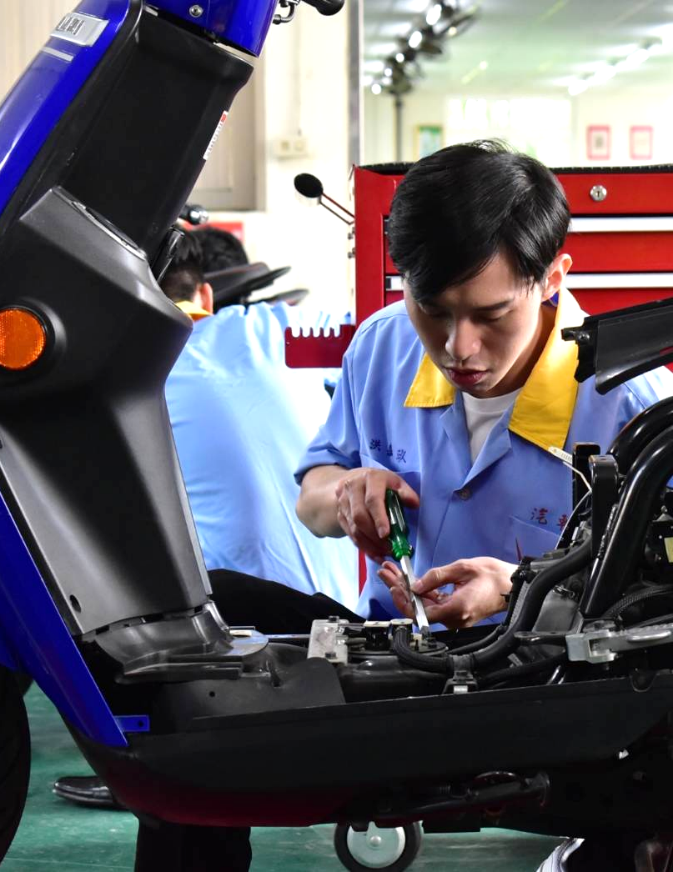 工業類科
汽車科－-
汽、機車技術的知識與技能
涵蓋從汽車構造(機械、引擎、電控、車體、保養、新能源、法規等)到維修保養的多方面內容。
機械科－-
掌握機械設計、製圖、加工與維修技術
涵蓋機械製圖、CNC數控技術、自動化控制、材料學和設備維護等，讓學生具備實務操作能力。
不動產事務科－-
主要學習不動產事務之基本知識，以培養不動產事務之作業與管理基層人才。
水產經營科－-
主要學習漁業生產的基本知能，以培養海事及水產業之生產、服務及經營管理等基層人員。
文書處理科－-
主要學習有關文書事務之基本知識和實用技能，以培養各企業所需的商業文書處理與管理之基層人員。
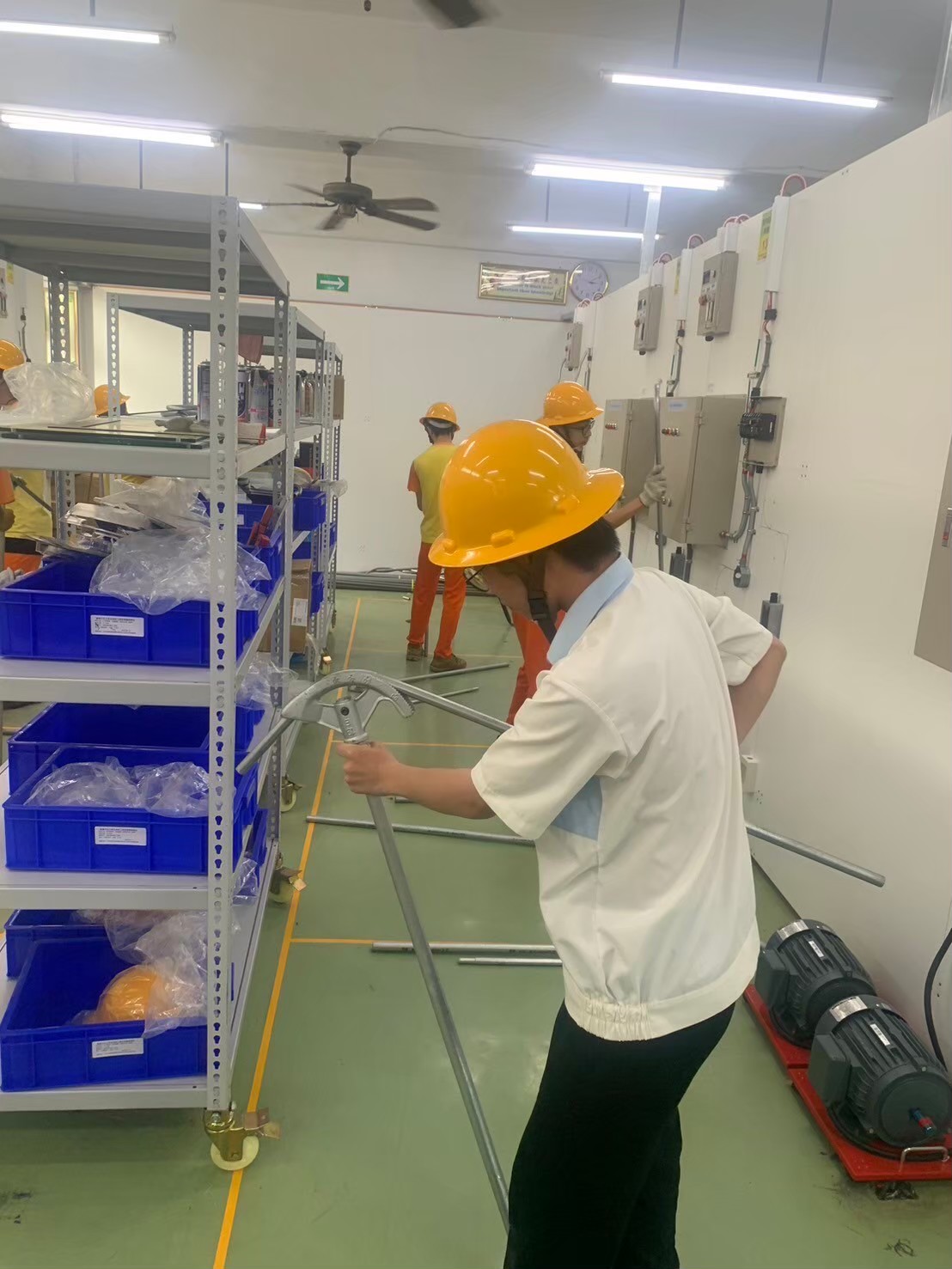 工業類科
資訊科－-
學習計算機科學及相關技術
課程內容涵蓋程式設計、網路技術、數據庫管理、系統分析與設計等，讓學生掌握資訊系統的開發與維護。
水電技術科－-
涵蓋水管設計與施工、電氣基礎、空調與冷凍技術及消防設備安裝，培養學生在安裝、維護和修理水電設備的專業技能。
不動產事務科－-
主要學習不動產事務之基本知識，以培養不動產事務之作業與管理基層人才。
水產經營科－-
主要學習漁業生產的基本知能，以培養海事及水產業之生產、服務及經營管理等基層人員。
文書處理科－-
主要學習有關文書事務之基本知識和實用技能，以培養各企業所需的商業文書處理與管理之基層人員。
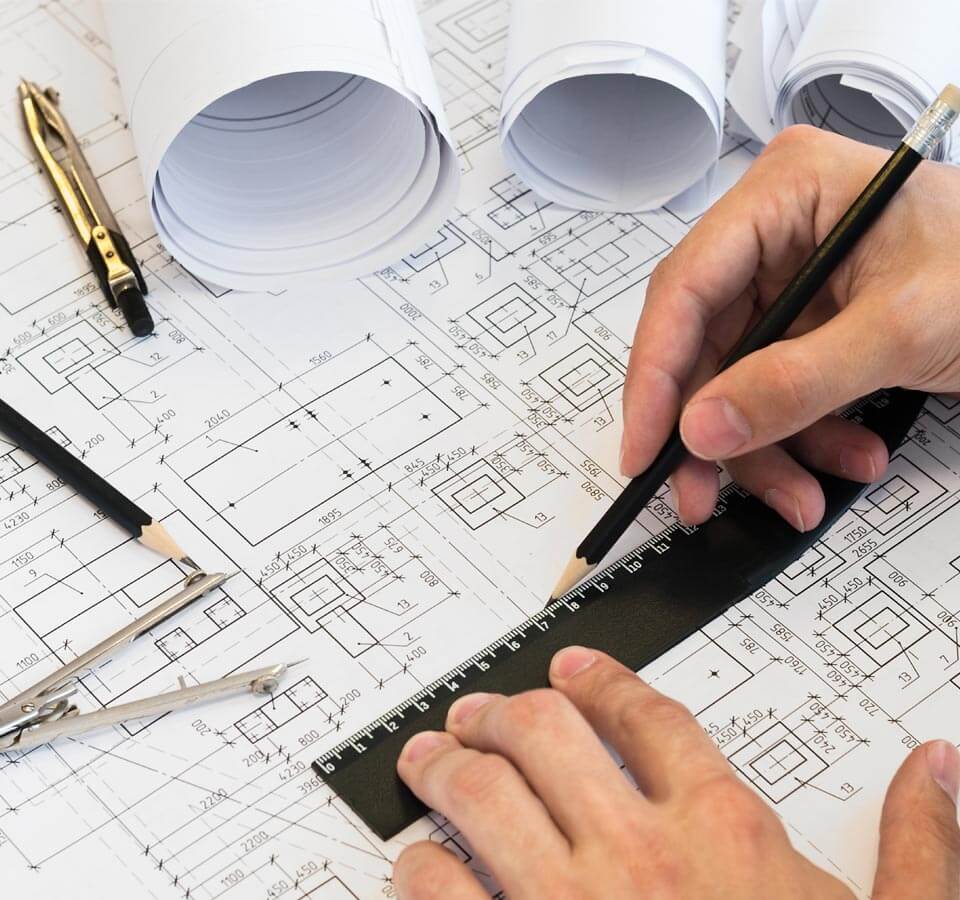 工業類科
電機科－-
課程涵蓋電機原理、電子電路設計、自動化控制技術和電力系統等，聚焦於電力和電機整合技術，強調電機的運作與電力系統的維護。
製圖科－-
專注於機械、建築及電子等領域的技術繪圖，課程涵蓋手繪製圖、電腦輔助設計（CAD）、建築設計圖、機械製圖及三維建模等。
不動產事務科－-
主要學習不動產事務之基本知識，以培養不動產事務之作業與管理基層人才。
水產經營科－-
主要學習漁業生產的基本知能，以培養海事及水產業之生產、服務及經營管理等基層人員。
文書處理科－-
主要學習有關文書事務之基本知識和實用技能，以培養各企業所需的商業文書處理與管理之基層人員。
工業類
技能證照
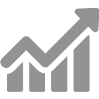 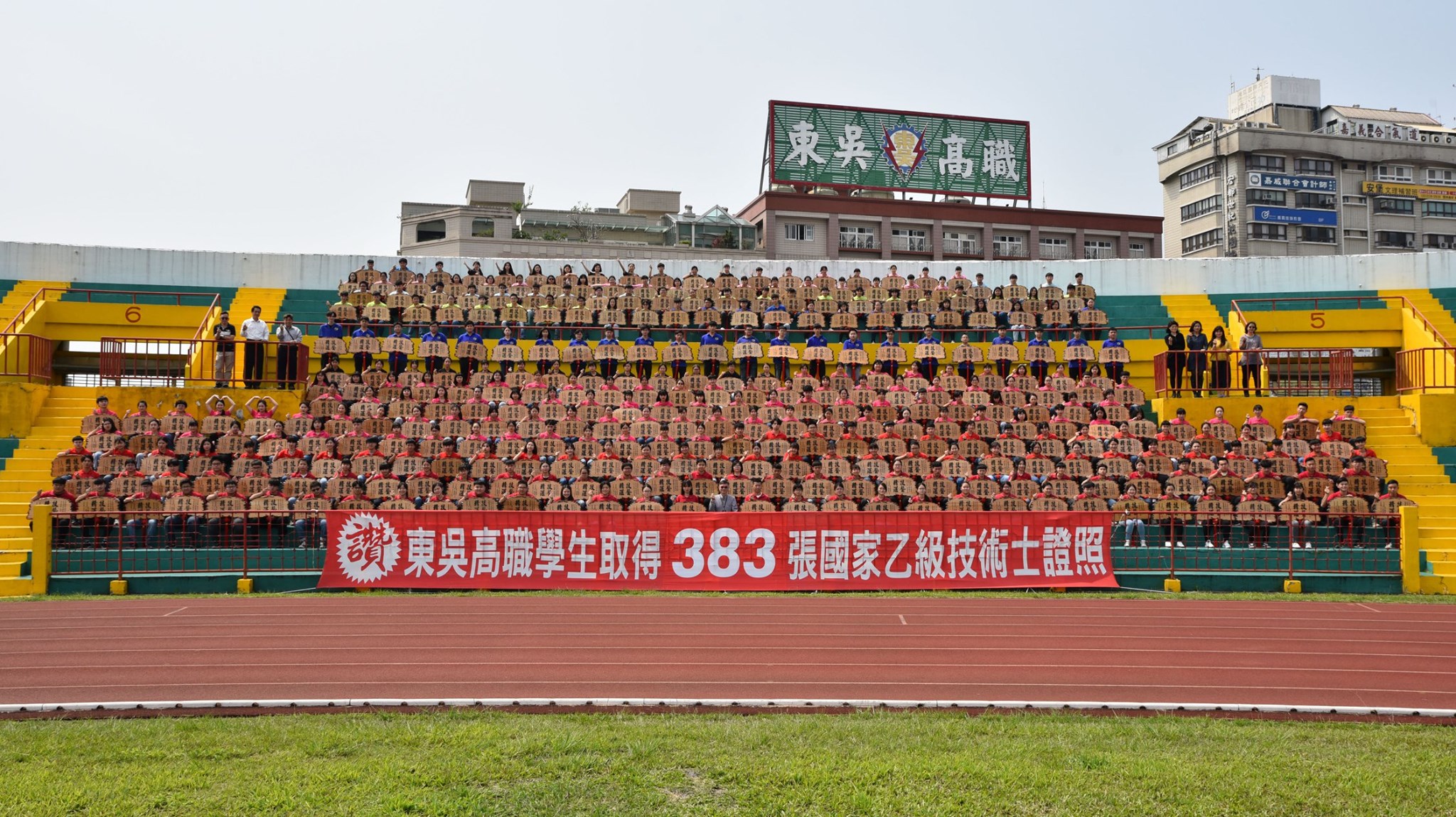 [Speaker Notes: 室內配線丙級技術士證照
電腦硬裝丙級技術士證照
工業電子丙級技術士證照
機電整合丙級技術士證照
電力電子乙級技術士證照
室內配線乙級技術士證照
太陽光電設置乙級技術士證照
工業配線
工業電子
丙級自來水管配管]
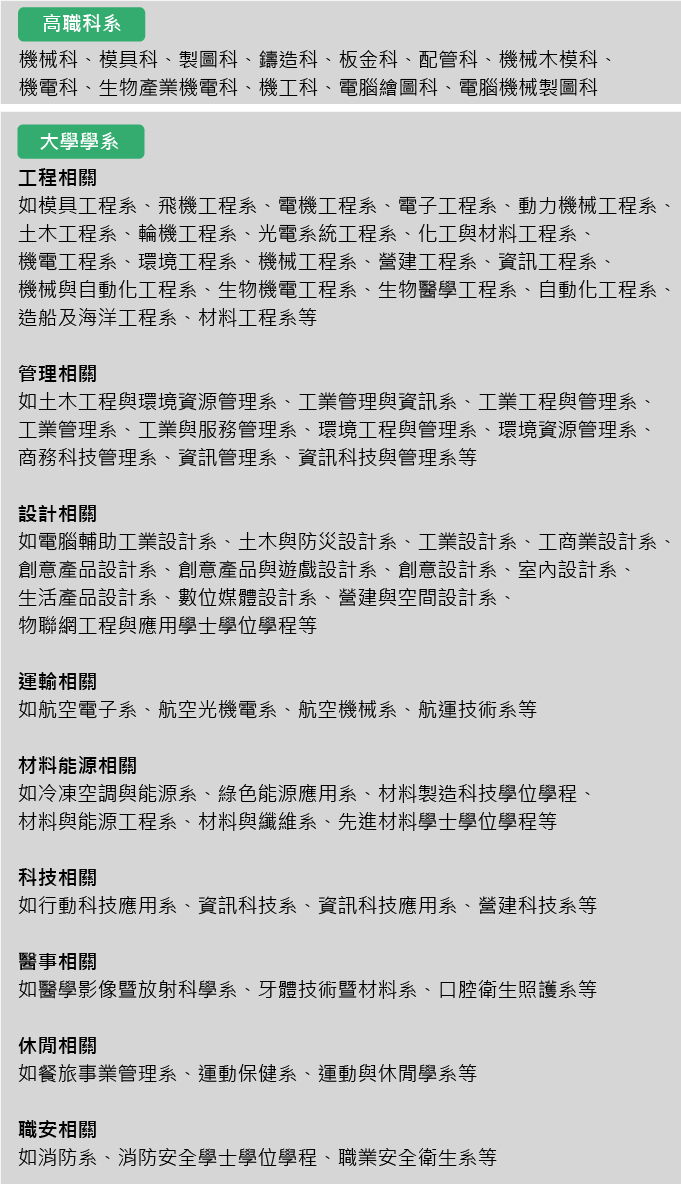 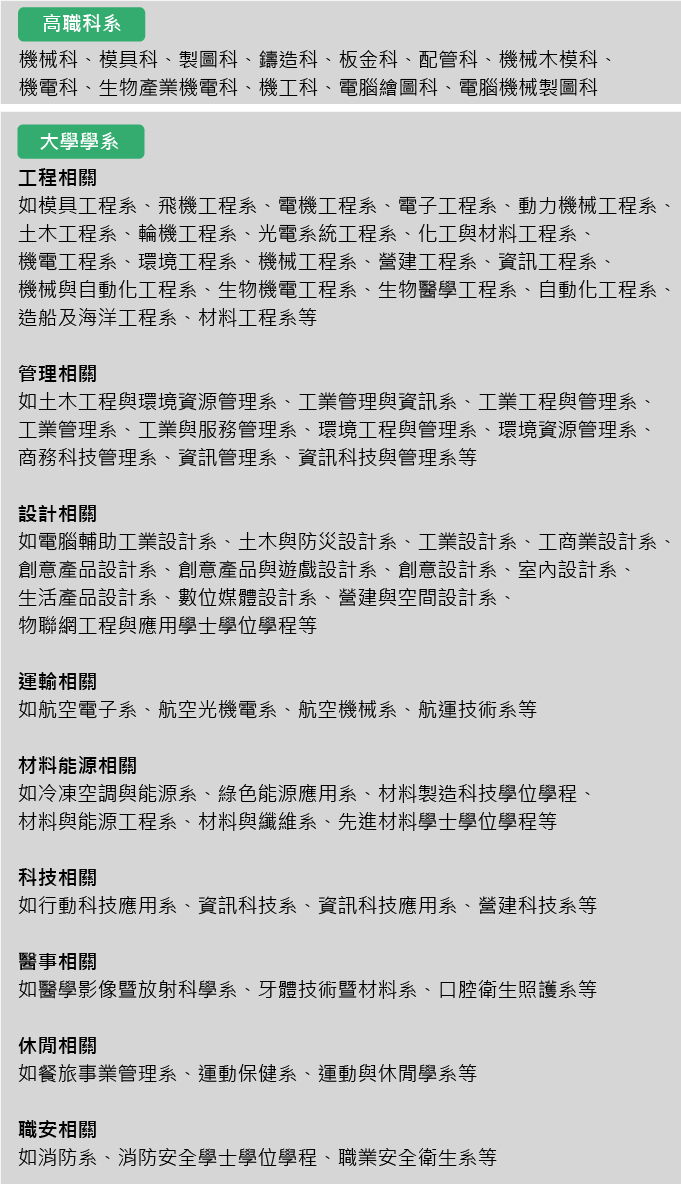 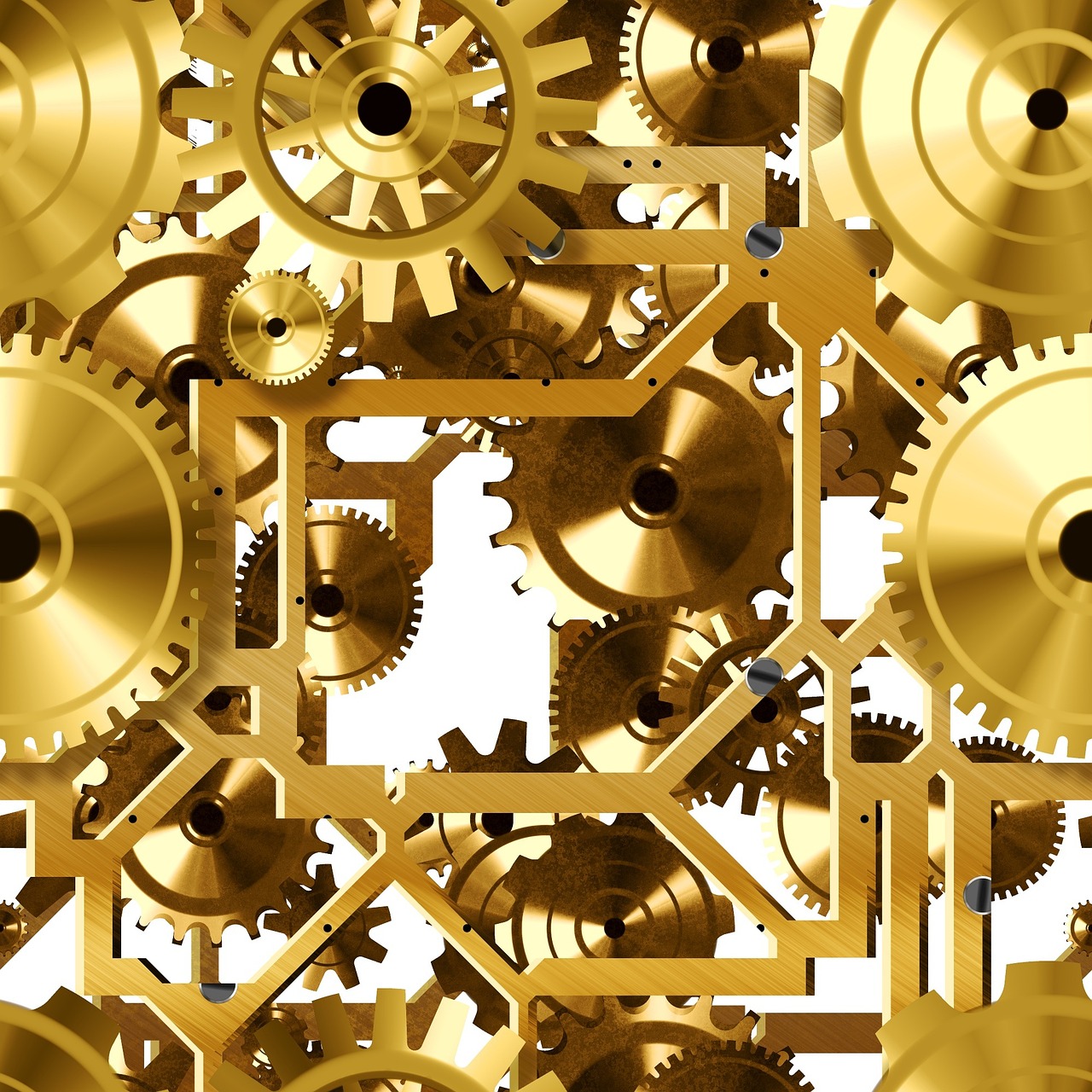 工業類對應的行業別-1
電子與通訊相關
3C產品研發、測試、製造、維修工程師

機械與製造相關
模具設計、機械設計、機構設計、金屬設計、管路設計、機電整合、自動化生產設備
[Speaker Notes: 電子與通訊相關
3C產品
半導體與面板
IC製造業
光纖通訊
控制工程
測試工程師
機械與製造相關
模具設計
機械設計
機構設計
繪圖
CAD/CAM
鑄造
金屬設計製造
特殊銲接
機械製圖
電腦繪圖
板金設計研發
管路設計
配管
機電整合產業組裝
自動化生產設備
農業機械
生物產業機電工程
金屬工業熔鑄
實驗研發人員
設計與創意相關
工商業產品設計師
琉璃產業
設備維護與公共設施相關
設備維護
自來水公司
瓦斯公司
石化
發電
造船
工程材料公司人員]
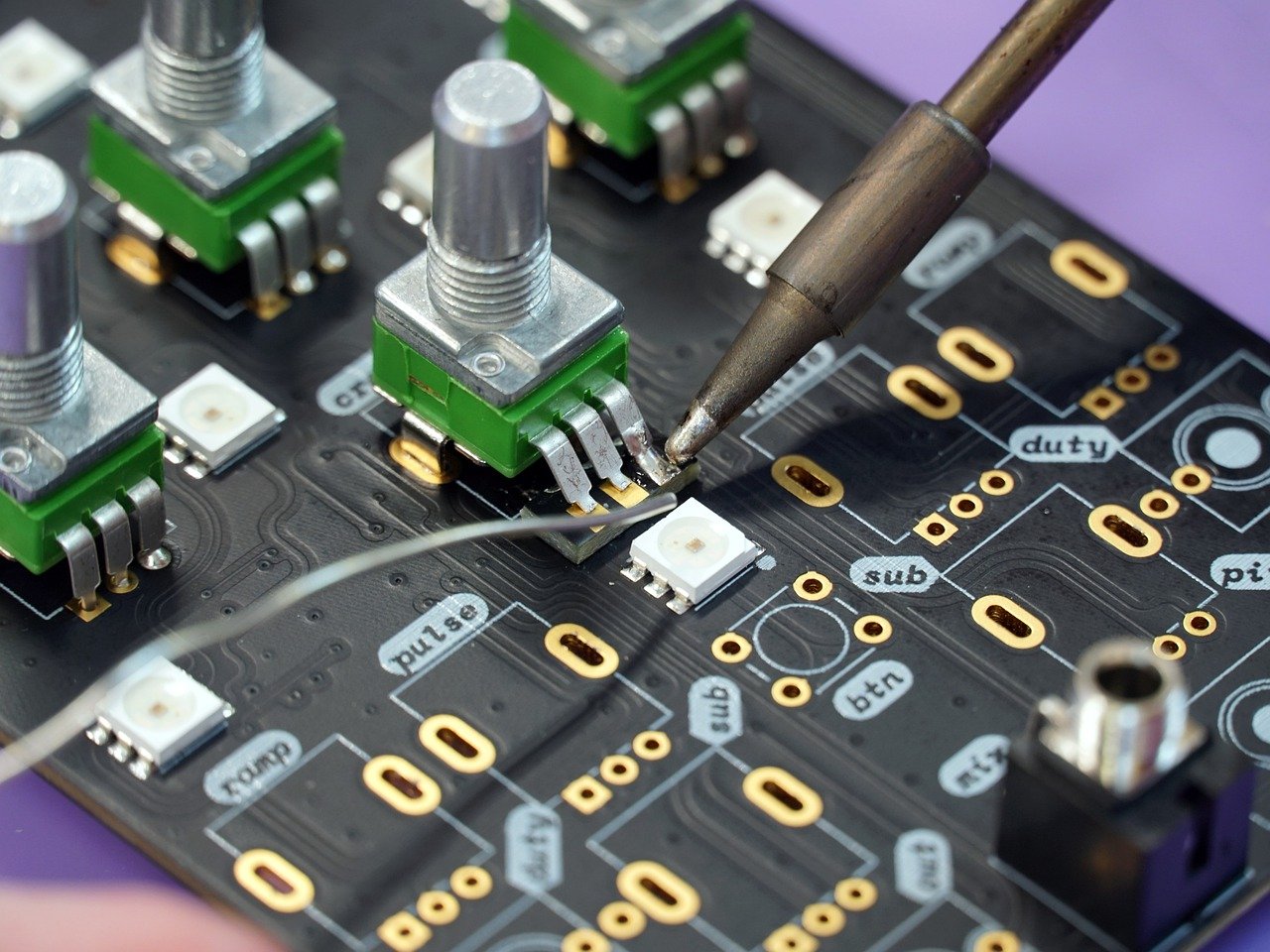 工業類對應的行業別-2
設計與創意相關
產品設計師、琉璃產業、金屬設計、木工文創

設備維護與公共設施相關
設備維護、自來水公司、瓦斯公司、石化、發電、造船、工程材料公司
[Speaker Notes: 電子與通訊相關
3C產品
半導體與面板
IC製造業
光纖通訊
控制工程
測試工程師
機械與製造相關
模具設計
機械設計
機構設計
繪圖
CAD/CAM
鑄造
金屬設計製造
特殊銲接
機械製圖
電腦繪圖
板金設計研發
管路設計
配管
機電整合產業組裝
自動化生產設備
農業機械
生物產業機電工程
金屬工業熔鑄
實驗研發人員
設計與創意相關
工商業產品設計師
琉璃產業
設備維護與公共設施相關
設備維護
自來水公司
瓦斯公司
石化
發電
造船
工程材料公司人員]
總結……
工業類主要是學習如何「設計」和「製造」各種機器和產品的科學。利用這些技能幫助工廠，製造我們日常生活中用到的物品。
[Speaker Notes: 「工業類科是學習如何設計和製造各種機器和產品的科學。就像是我們玩樂高積木，工業類科的學生會學習怎麼用不同的材料和工具，像是鋸子和螺絲刀，來把設計圖變成真實的東西。比如說，他們可能會設計一輛小車子，然後自己動手做出來，讓它能夠運行。這個科別讓學生學會解決問題、動手操作，並且了解製造的過程，將來可以在工廠工作，幫助創造我們日常生活中用到的各種東西！」]
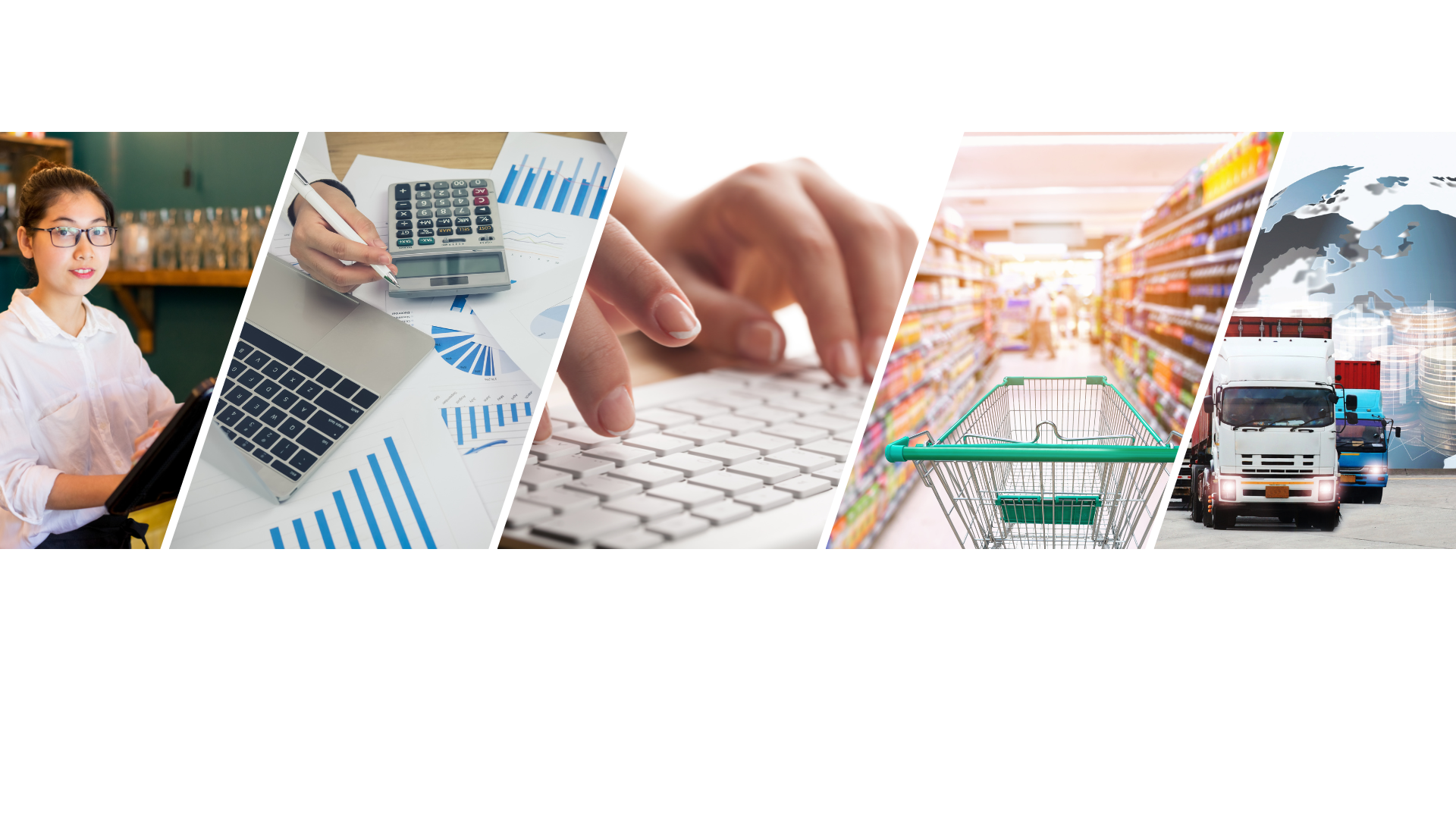 商業與管理職群
學習商業原理、市場營銷、行銷策略、會計及資源整合等基礎技能
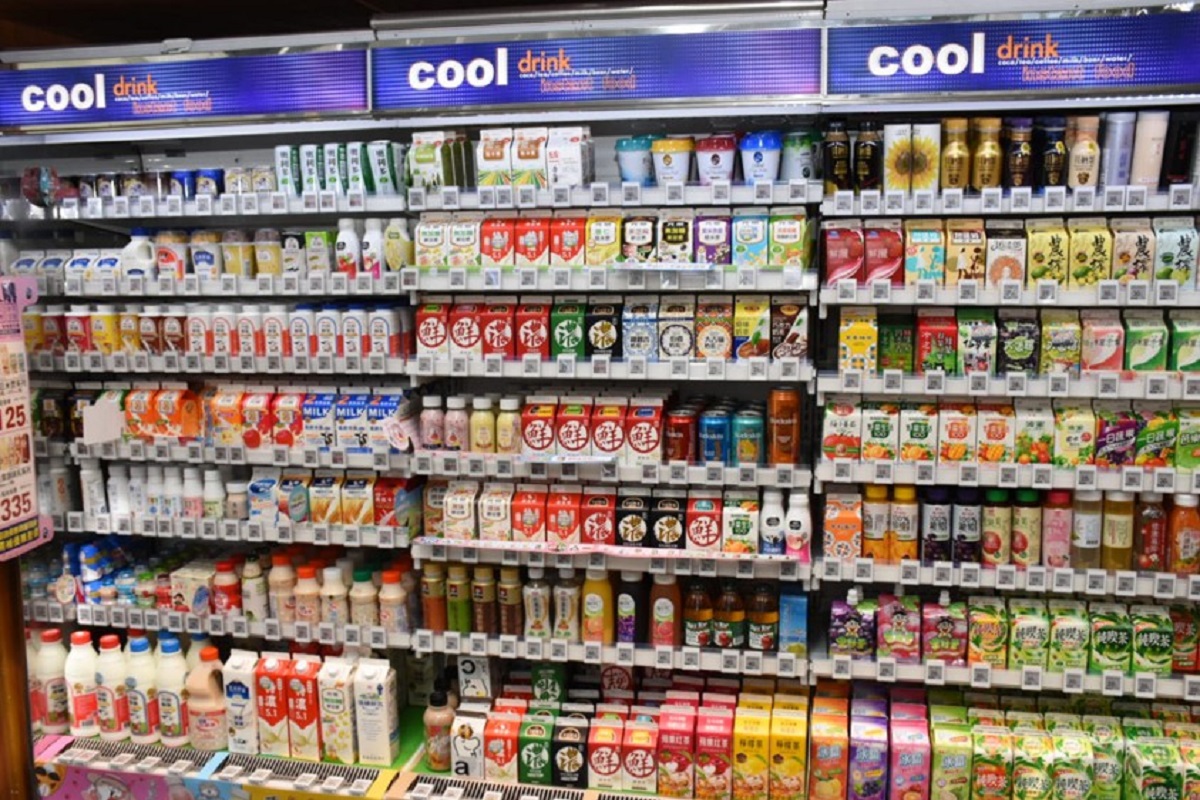 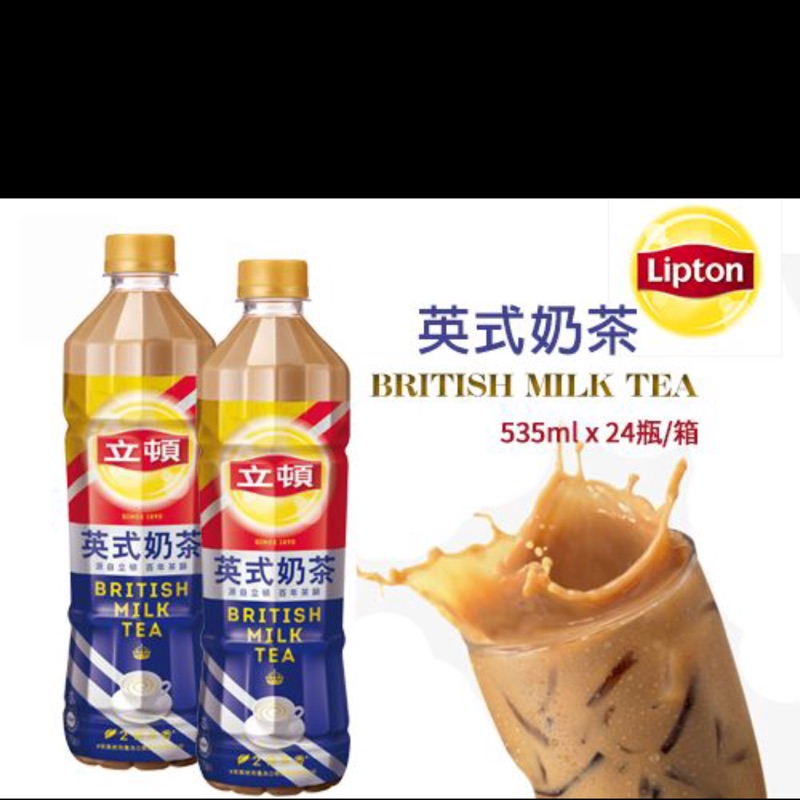 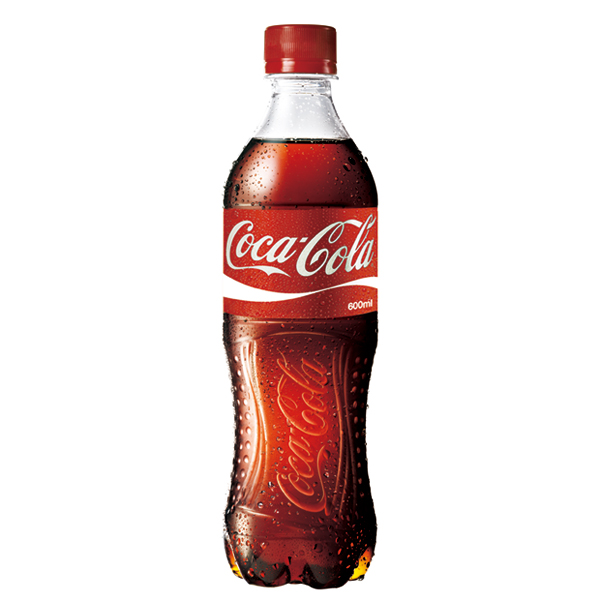 每瓶25元
加10多一件
每瓶25元
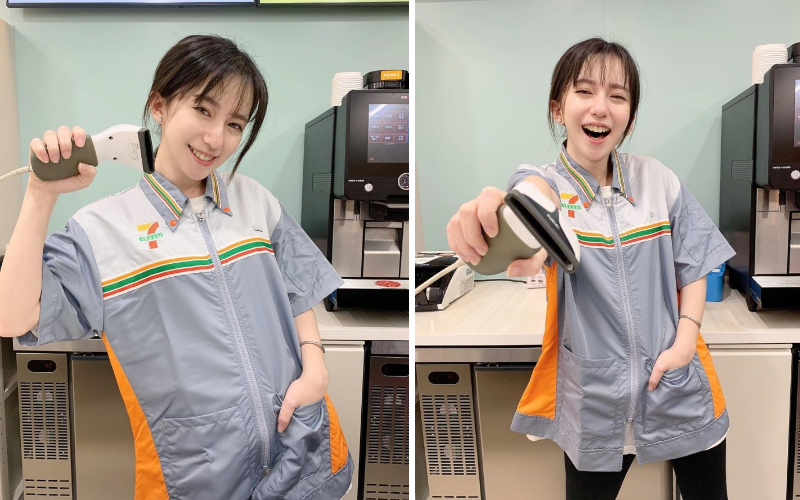 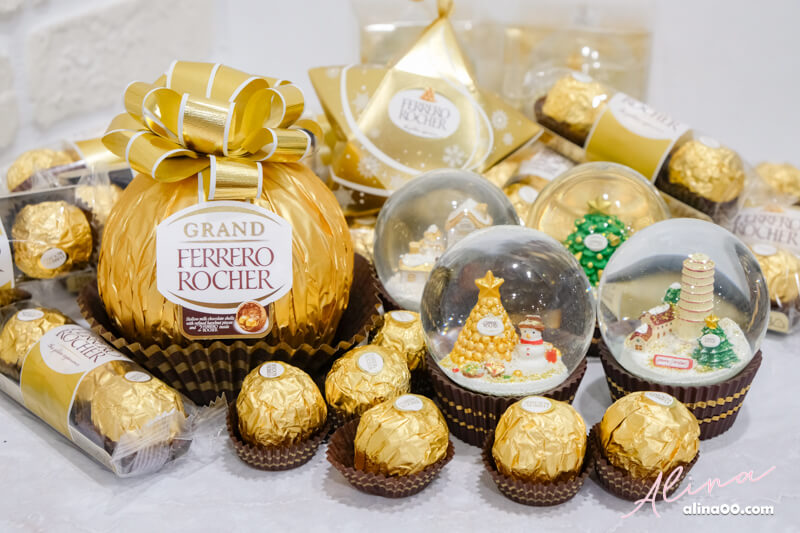 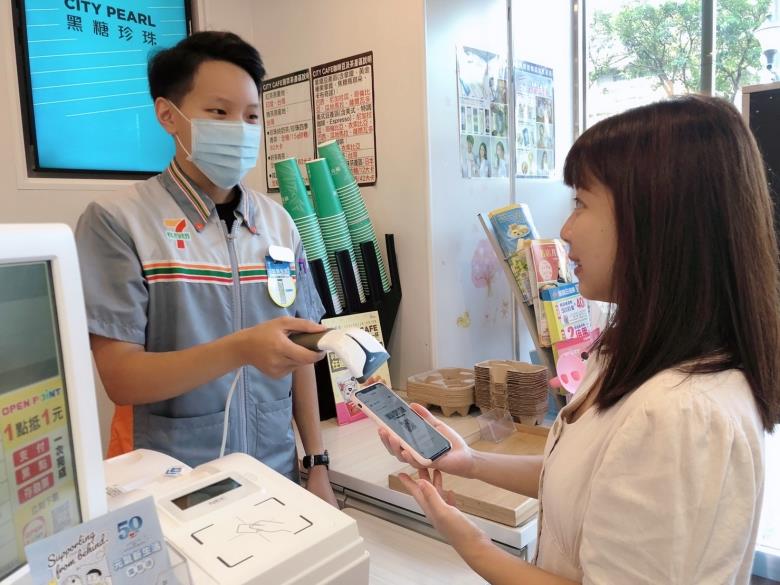 所以什麼是商業與管理?
生活中，任何一項「商業交易或買賣行為」，滿足了我們各種需求。

不過，看似簡單的商業行為，其實每一個小銅板背後都藏有大學問。一個銅板能買的不只是商品，還有服務，各行各業都需要商業與管理人才！
商管群
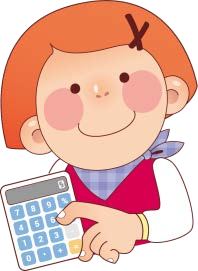 商管群 專業領域分屬
商管群
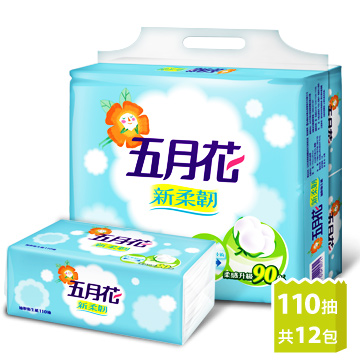 那個便宜呢?
三大包299元
五大包509元
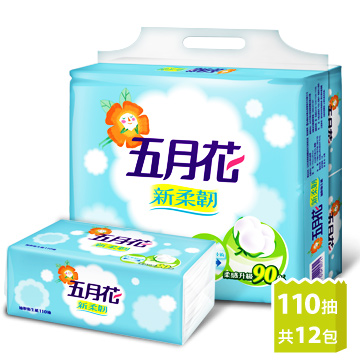 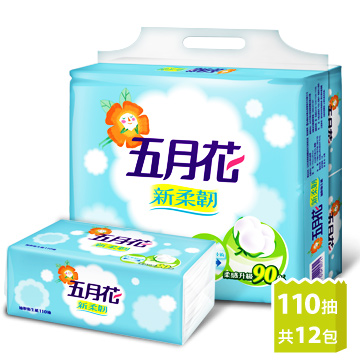 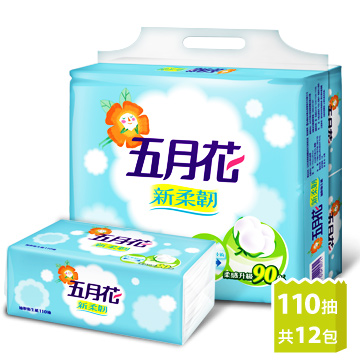 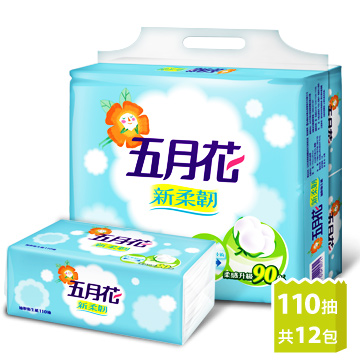 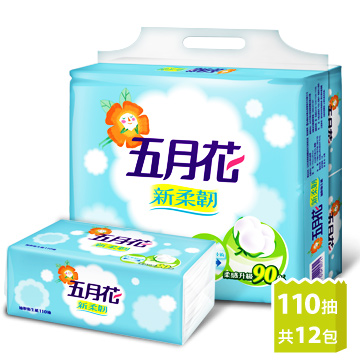 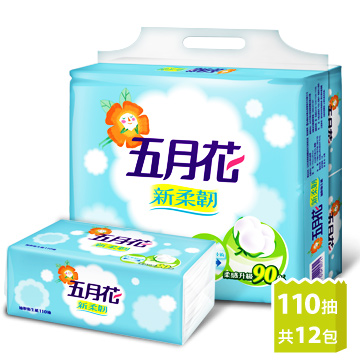 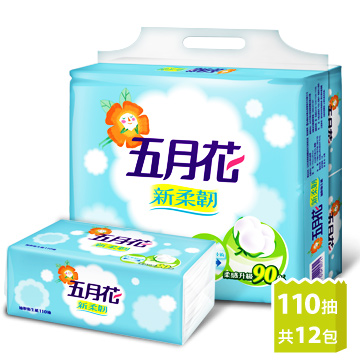 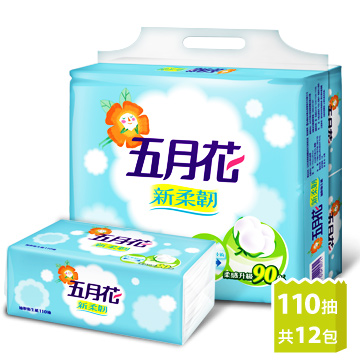 商管人性向、興趣的特質
[Speaker Notes: 知覺速度與確度：測量妳對於符號是否能迅速又正確地察覺其細微特點，是校對能力的一種，]
知覺速度與確度測試
土土土土土土土土土土土土土士
土土土土土土土土土土土土土土
土土土土土土土土土土土土土土
土土土土土土土土土土土土土土
土土土土土土土土土土土土土土
土土土土土土土土土土土土土土
土土土土土土土土土土土土土土
土土土土土土土土土土土土土土
[Speaker Notes: 知覺速度與確度：測量妳對於符號是否能迅速又正確地察覺其細微特點，是校對能力的一種，]
高職 商管群 包含的科別
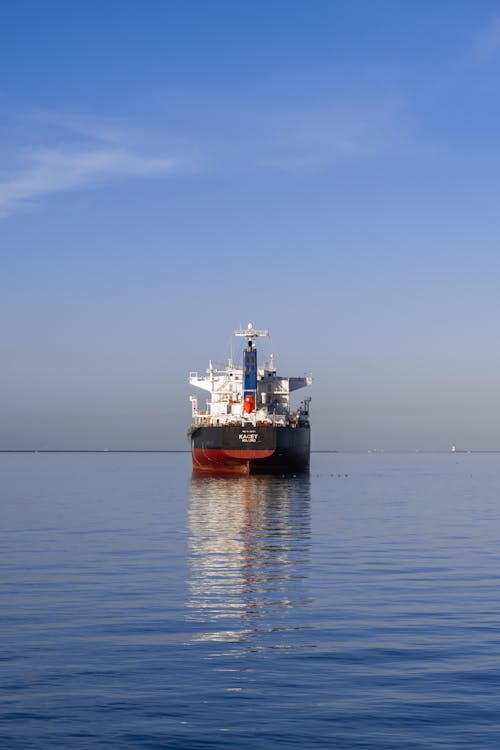 商業與管理群
國際貿易科－-
 商品銷往海外市場的過程。
進出口貿易的報關、匯兌、儲運、保險、會計事務等實用技能及知識。
航運管理科－-
學習商業經營基礎課程，深度了解運輸倉儲管理及航運知識。
學生可兼備商業與 航運業專長，熟悉經營學理和實務操作能力。
不動產事務科－-
主要學習不動產事務之基本知識，以培養不動產事務之作業與管理基層人才。
水產經營科－-
主要學習漁業生產的基本知能，以培養海事及水產業之生產、服務及經營管理等基層人員。
文書處理科－-
主要學習有關文書事務之基本知識和實用技能，以培養各企業所需的商業文書處理與管理之基層人員。
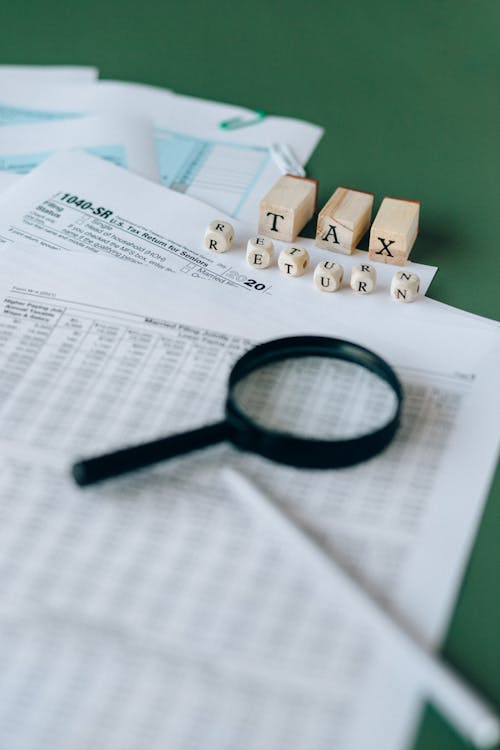 商業與管理群
會計事務科－-
處理商品交易過程中，金錢相關的事務。
包括記帳、出納、商業會計法令、統計分析、銀行帳務處理、會計資訊系統操作、稅務處理等。
不動產事務科－-
主要學習不動產事務之基本知識，以培養不動產事務之作業與管理基層人才。
農產行銷科－-
主要學習基礎記帳、簡易財務報表分析、行銷管理、農產品行銷、電腦文書處理及電子商務之操作
水產經營科－-
主要學習漁業生產的基本知能，以培養海事及水產業之生產、服務及經營管理等基層人員。
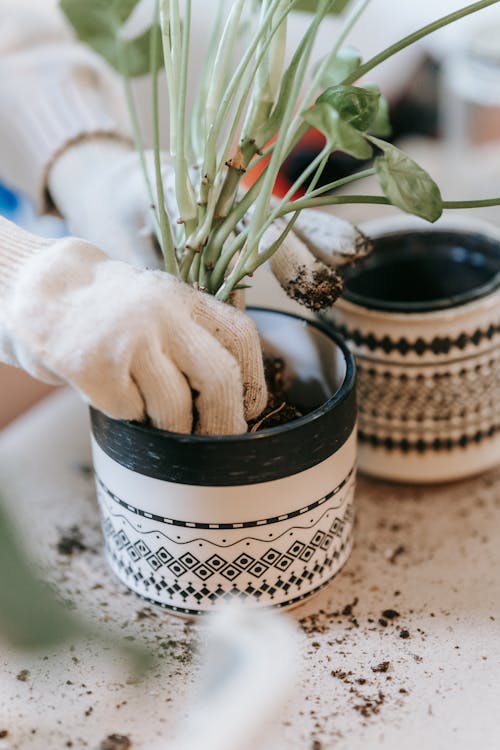 商業與管理群
農產行銷科－-
主要學習基礎記帳、簡易財務報表分析、行銷管理、農產品行銷、電腦文書處理及電子商務之操作。
水產經營科－-
主要學習漁業生產的基本知能，以培養海事及水產業之生產、服務及經營管理等基層人員。
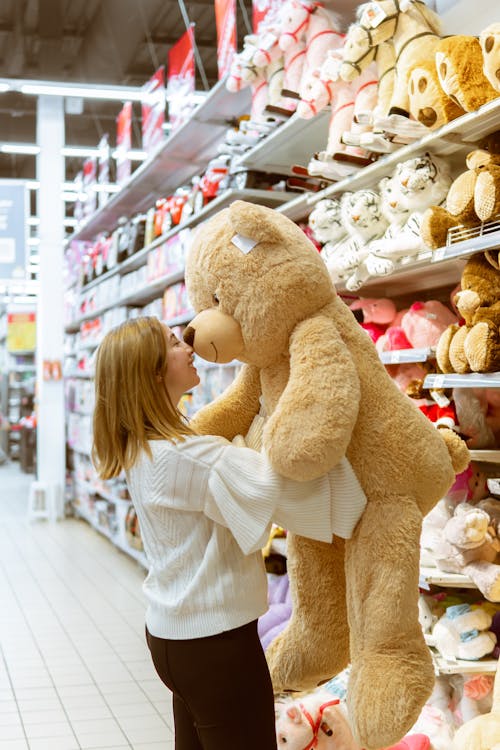 商業與管理群
商業經營科－-
商業相關知識及零售業服務技能。
會計基礎帳務處理、門市服務、行銷實務、證券金融實務、電腦文書處理等。
流通管理科－-
主要學習物流管理、商業自動化及企業經營基本知識，以及電腦應用與資料庫之操作。
不動產事務科－-
主要學習不動產事務之基本知識，以培養不動產事務之作業與管理基層人才。
水產經營科－-
主要學習漁業生產的基本知能，以培養海事及水產業之生產、服務及經營管理等基層人員。
文書處理科－-
主要學習有關文書事務之基本知識和實用技能，以培養各企業所需的商業文書處理與管理之基層人員。
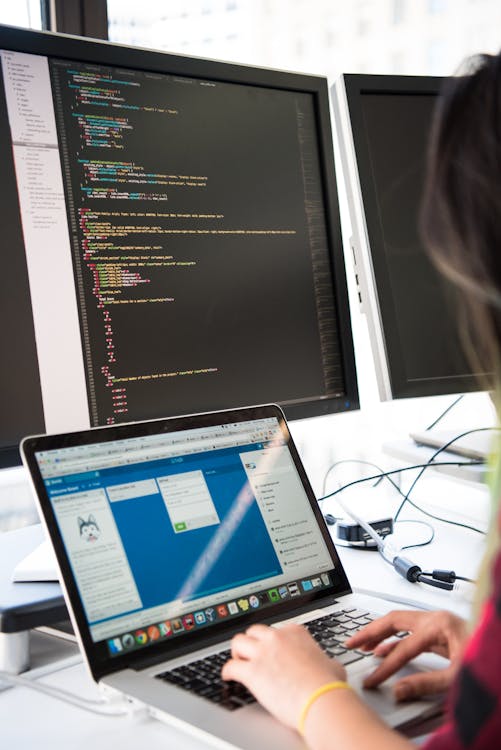 商業與管理群
資料處理科－-
運用電腦軟體處理商業的各種資料。
學習電腦硬體及網路原理、軟體操作、資訊蒐集  分析、電腦文書處理、多媒體製作、程式設計、專題製作、商業知識、會計實務等相關知能。
電子商務科－-
結合了商業經營科與資料處理科的能力。
將商業管理與資訊科技運用於商流、物流、金流、資訊流、服務流的能力。
農產行銷科－-
主要學習基礎記帳、簡易財務報表分析、行銷管理、農產品行銷、電腦文書處理及電子商務之操作
不動產事務科－-
主要學習不動產事務之基本知識，以培養不動產事務之作業與管理基層人才。
水產經營科－-
主要學習漁業生產的基本知能，以培養海事及水產業之生產、服務及經營管理等基層人員。
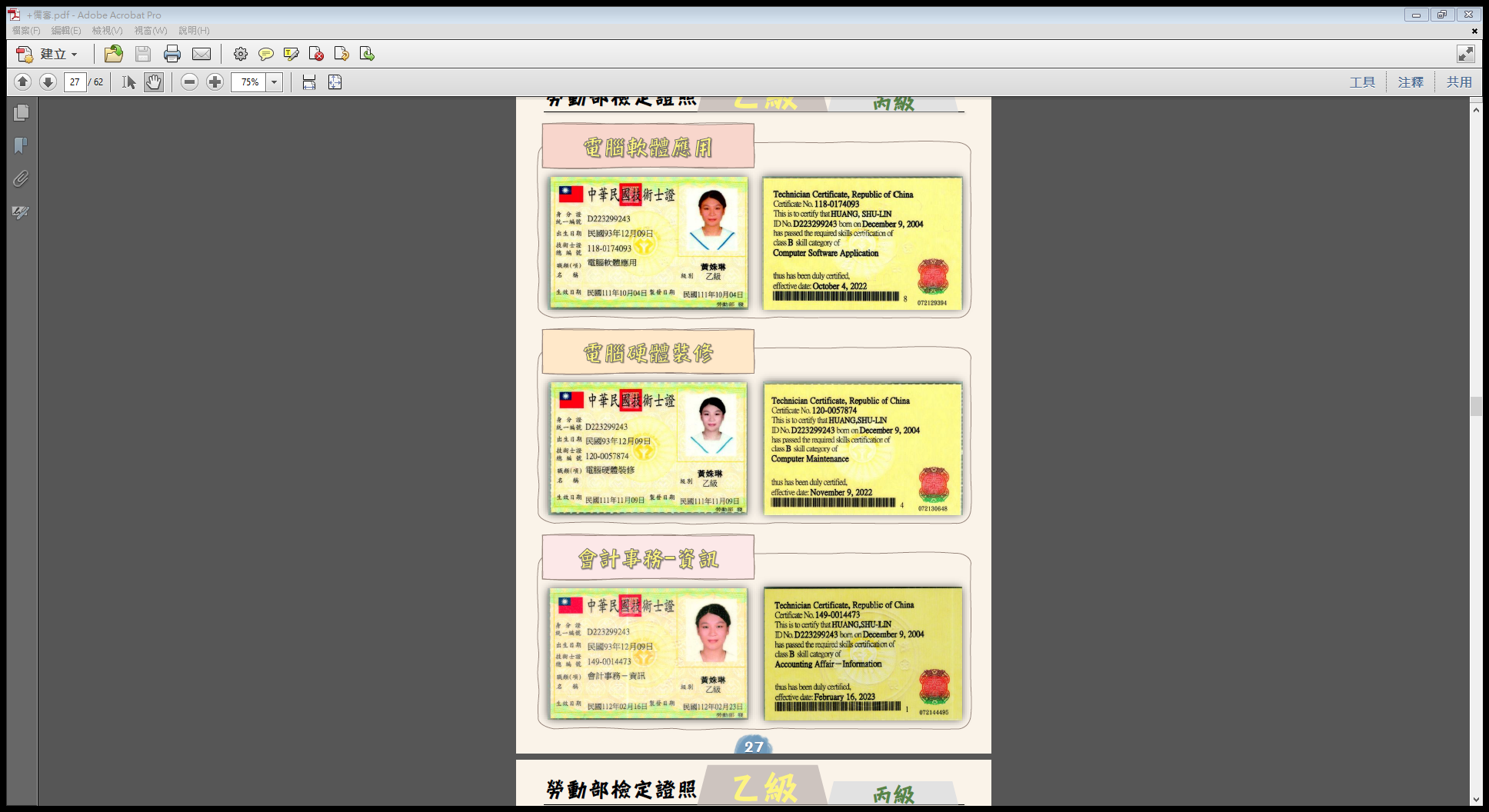 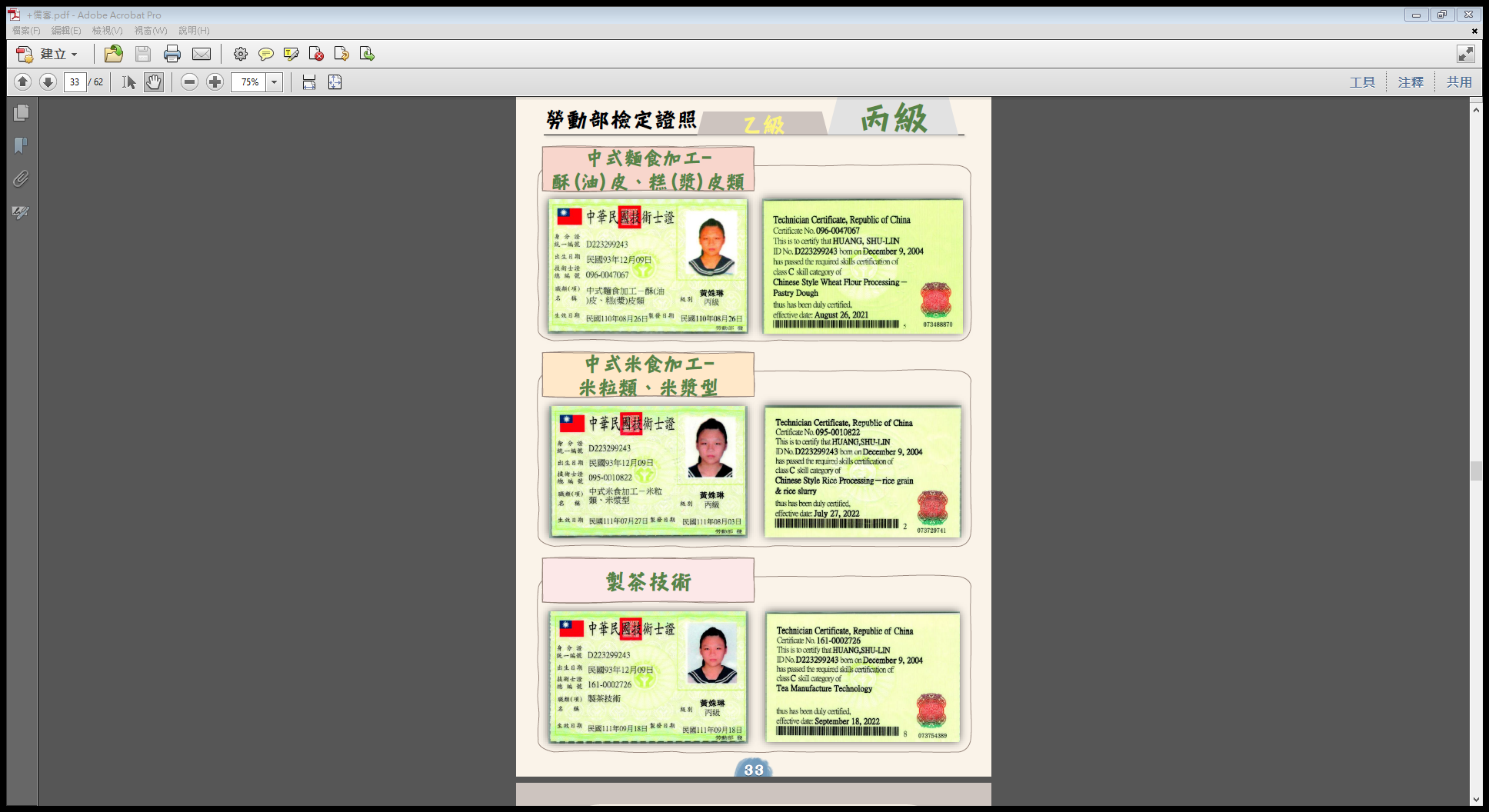 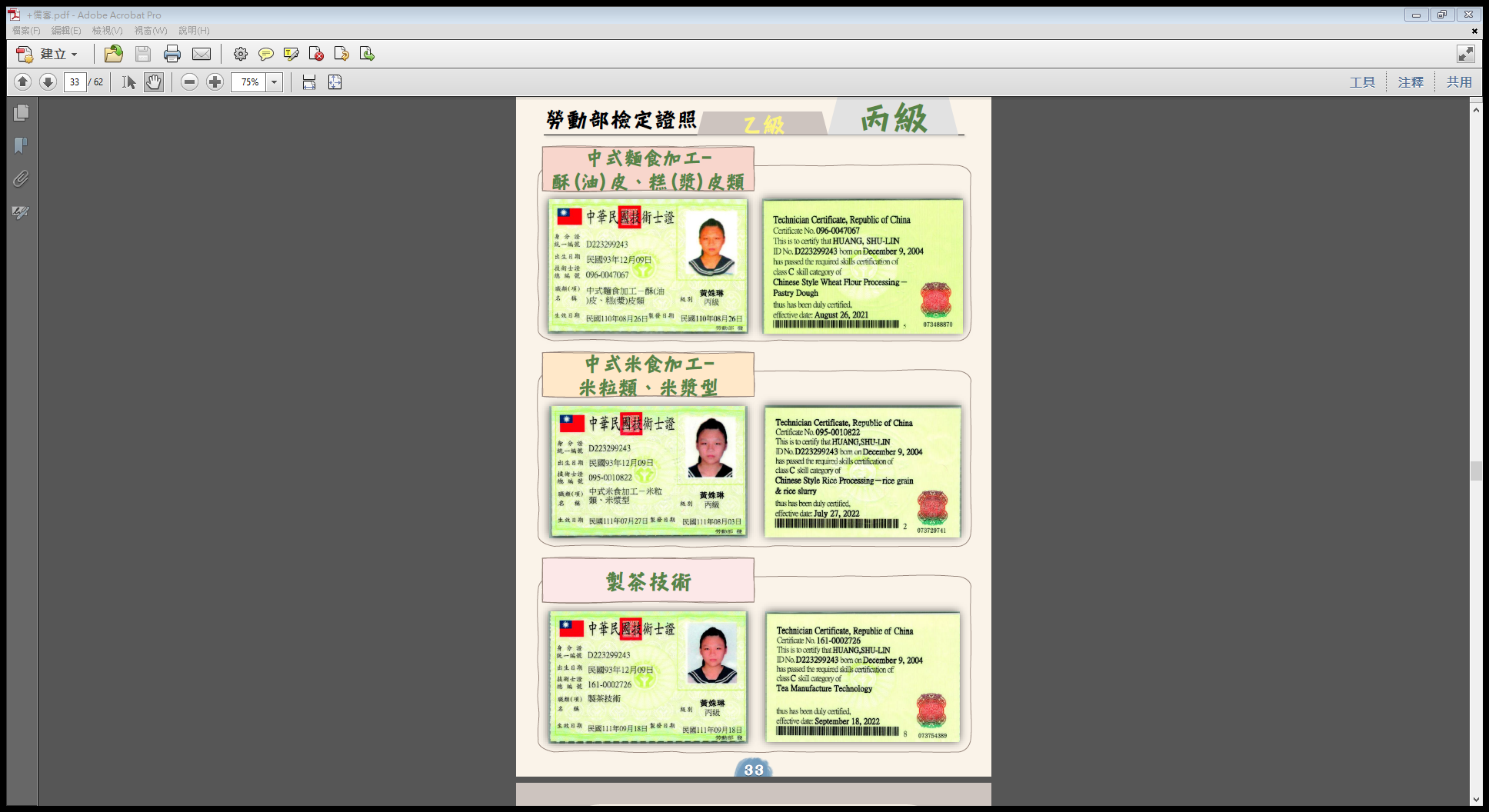 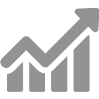 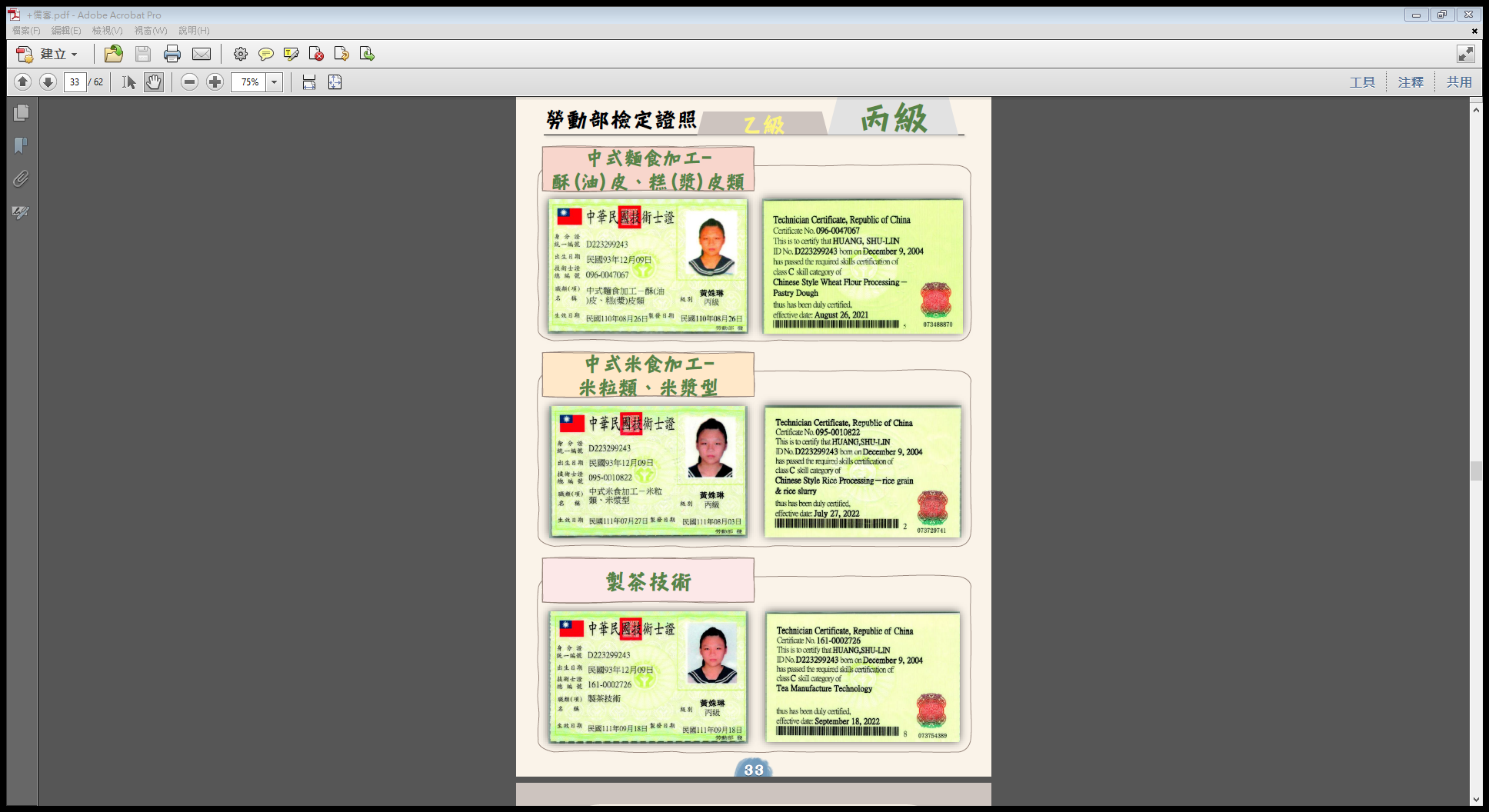 證照
東吳高職--資料處理科
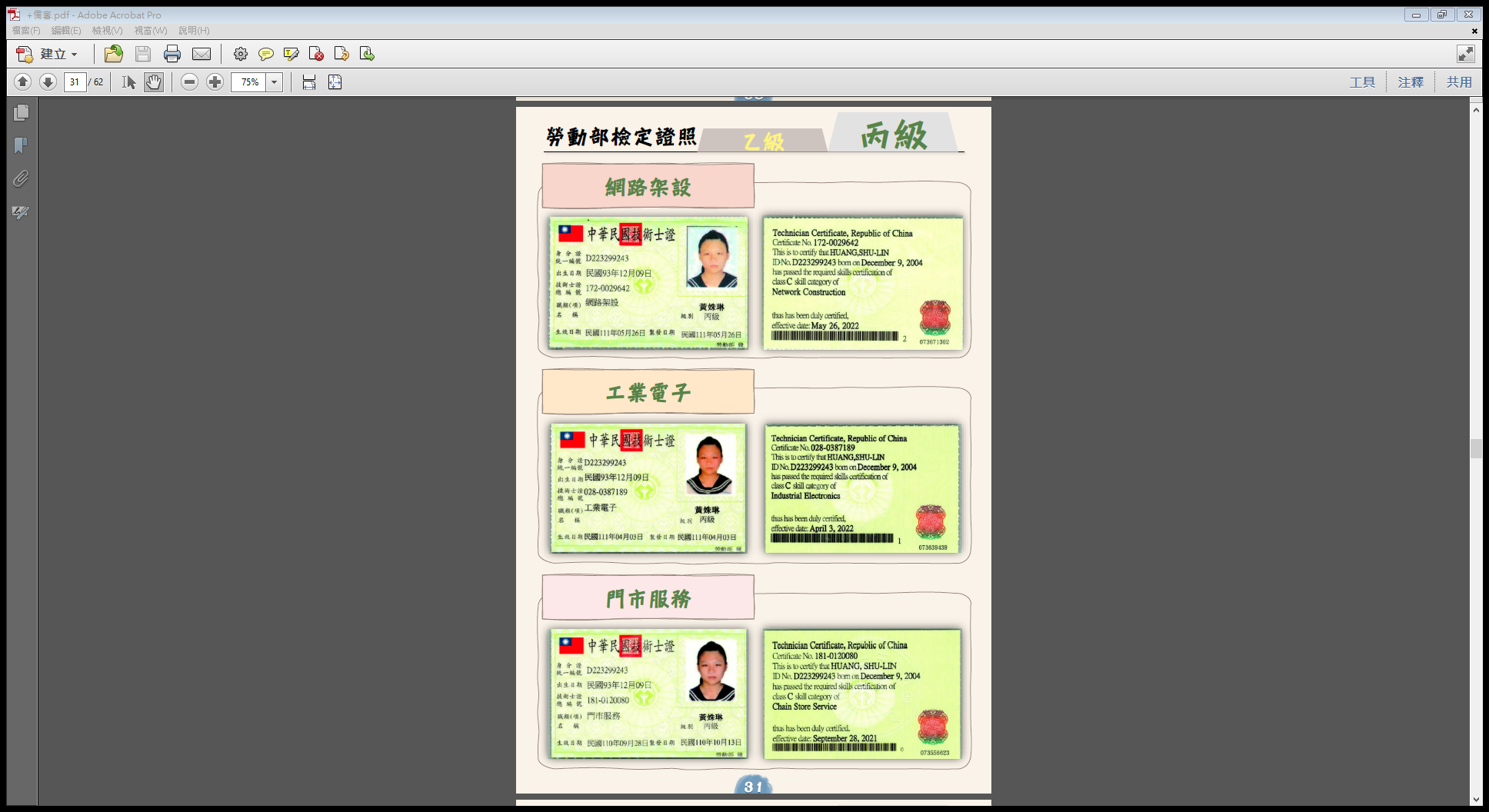 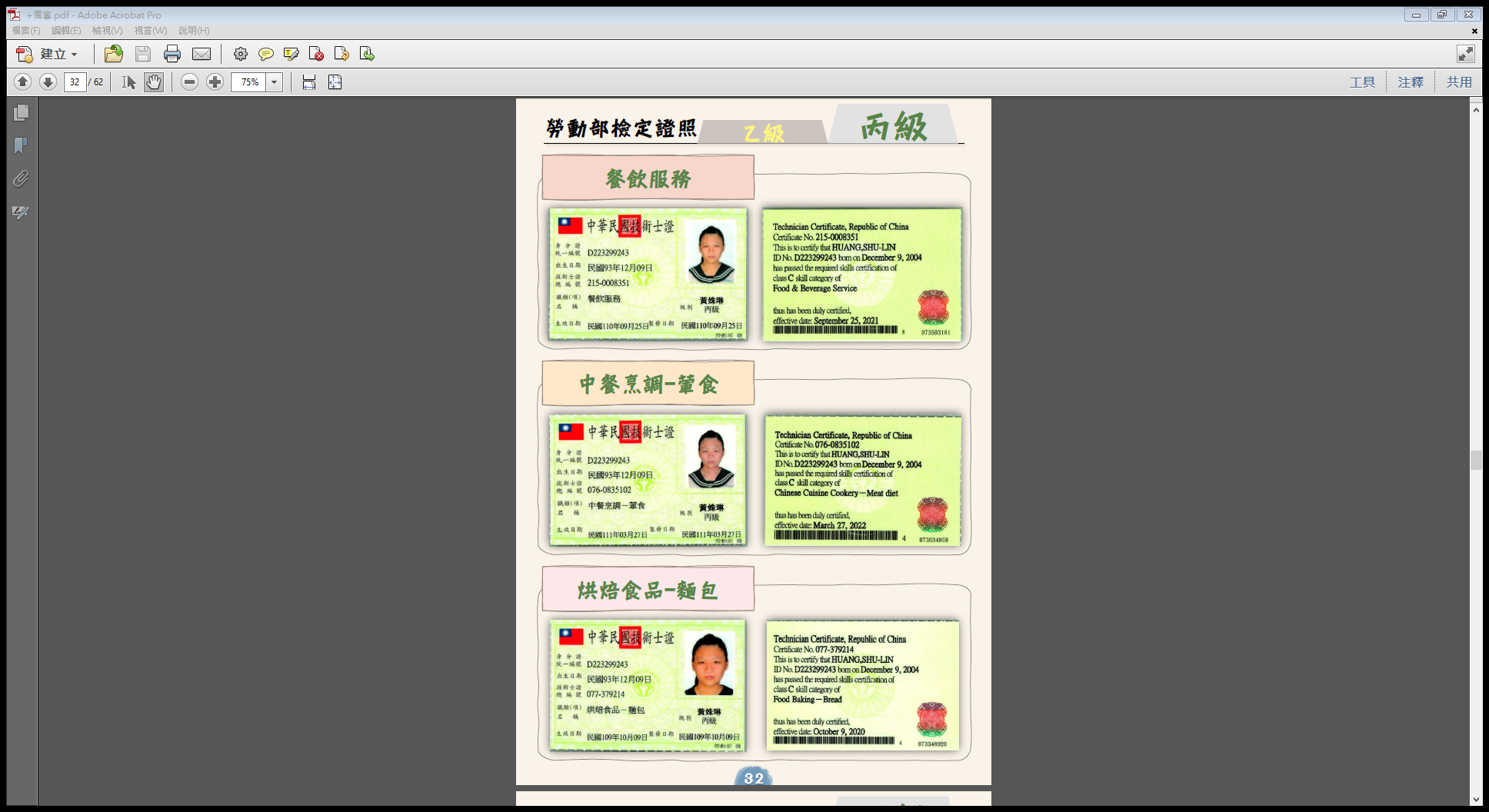 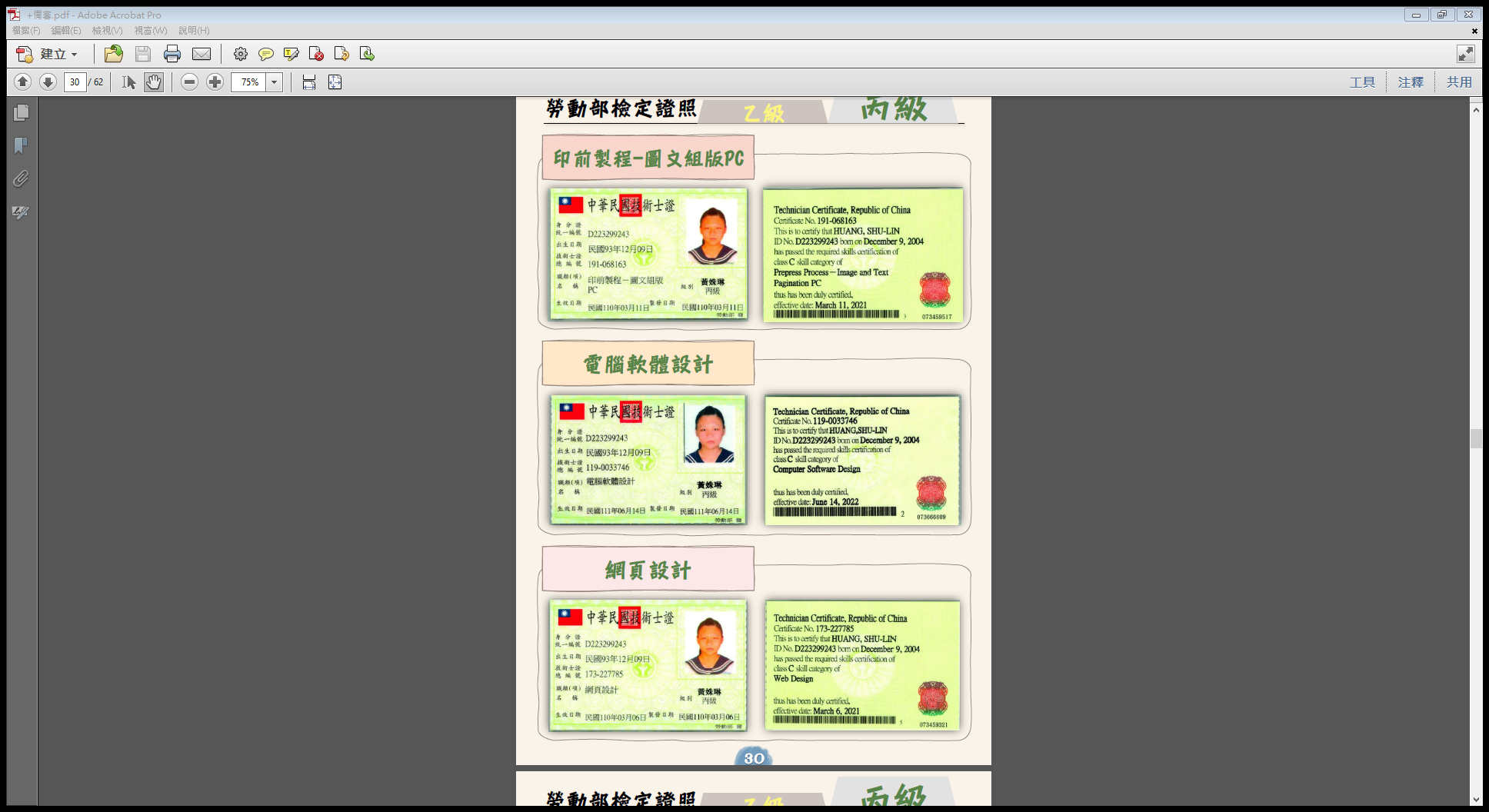 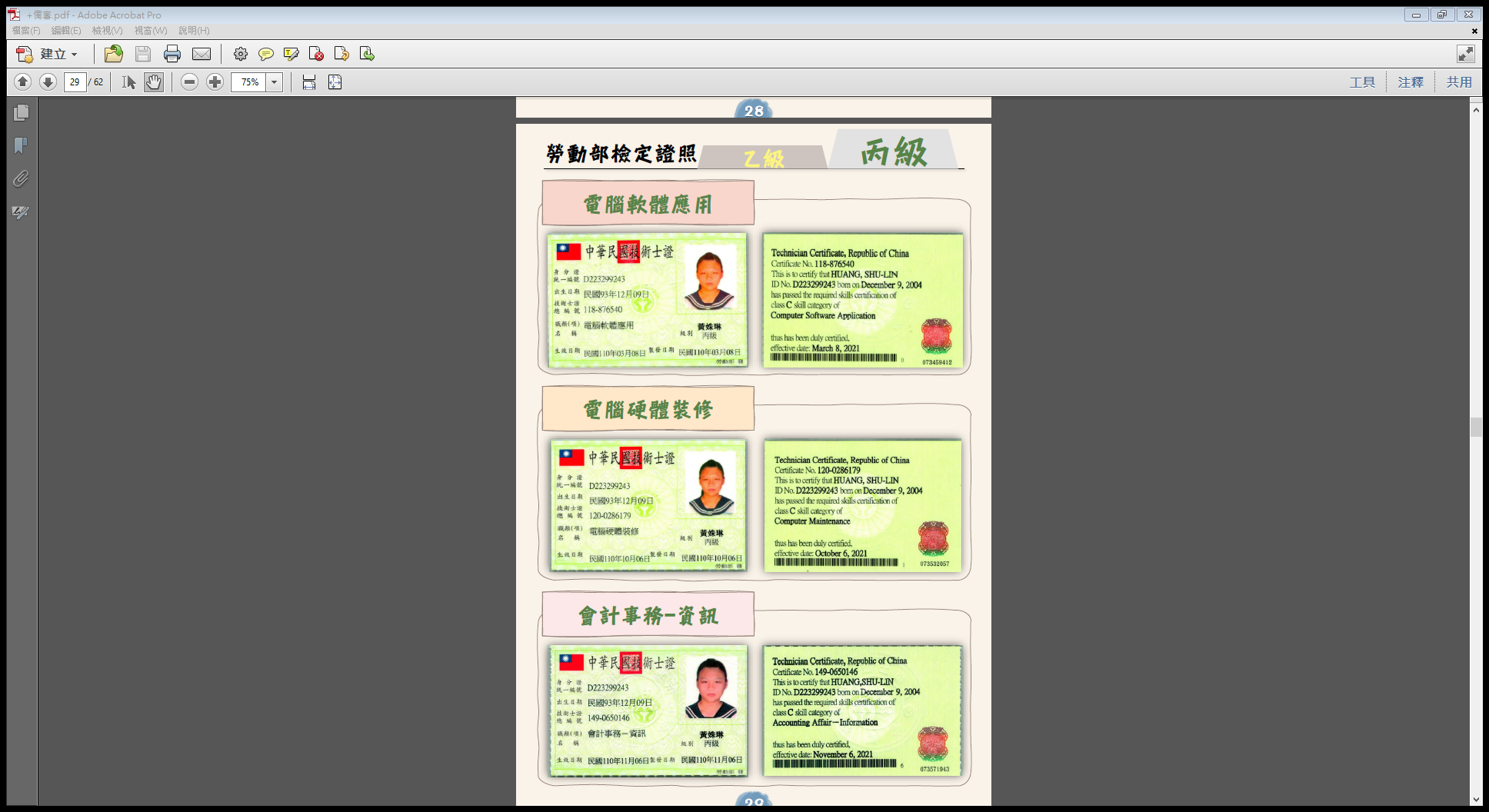 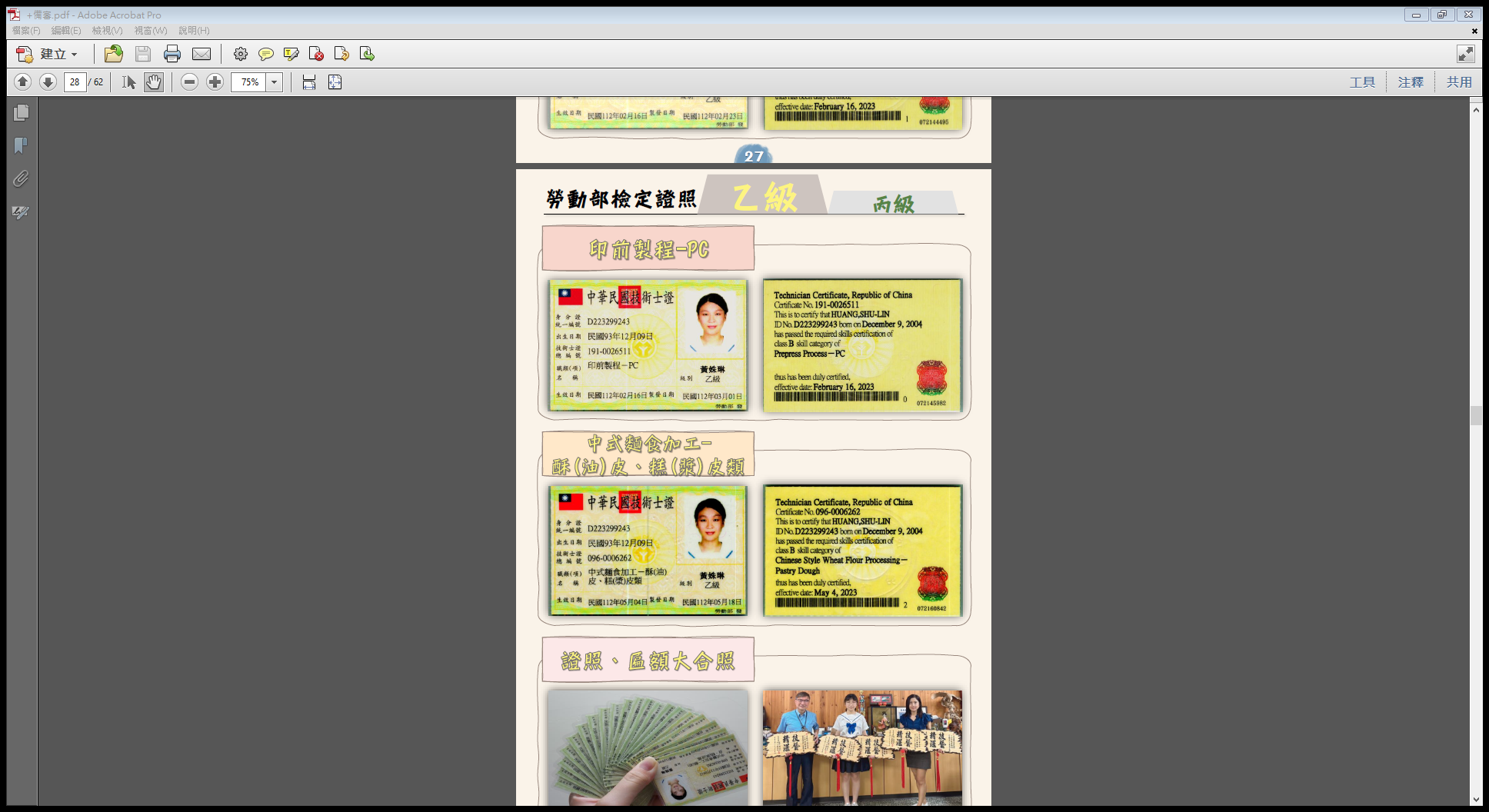 [Speaker Notes: 證照，生涯必備，目的]
商業類
技能證照
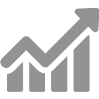 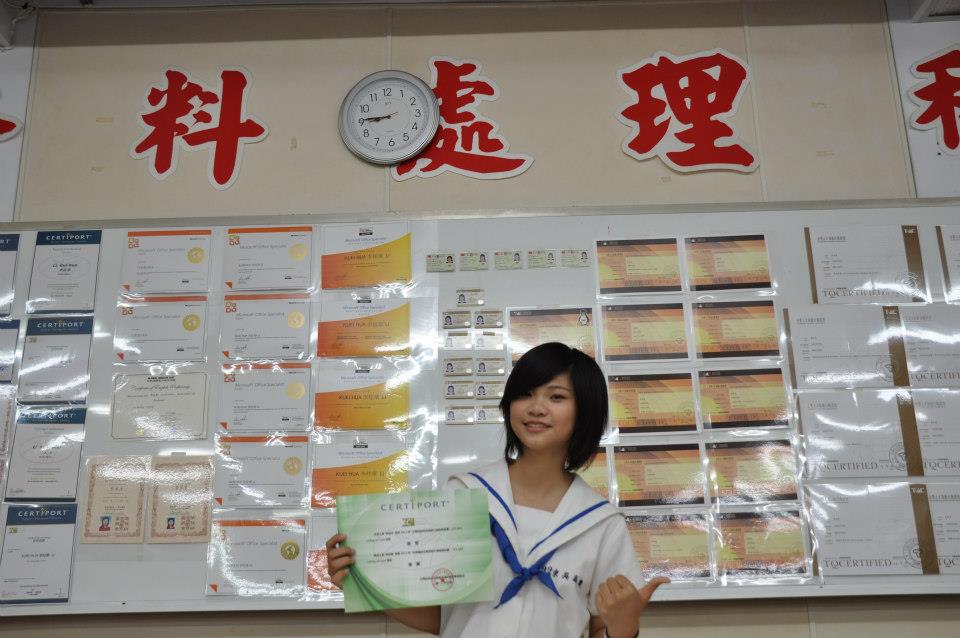 [Speaker Notes: 證照，生涯必備，目的]
升學進路
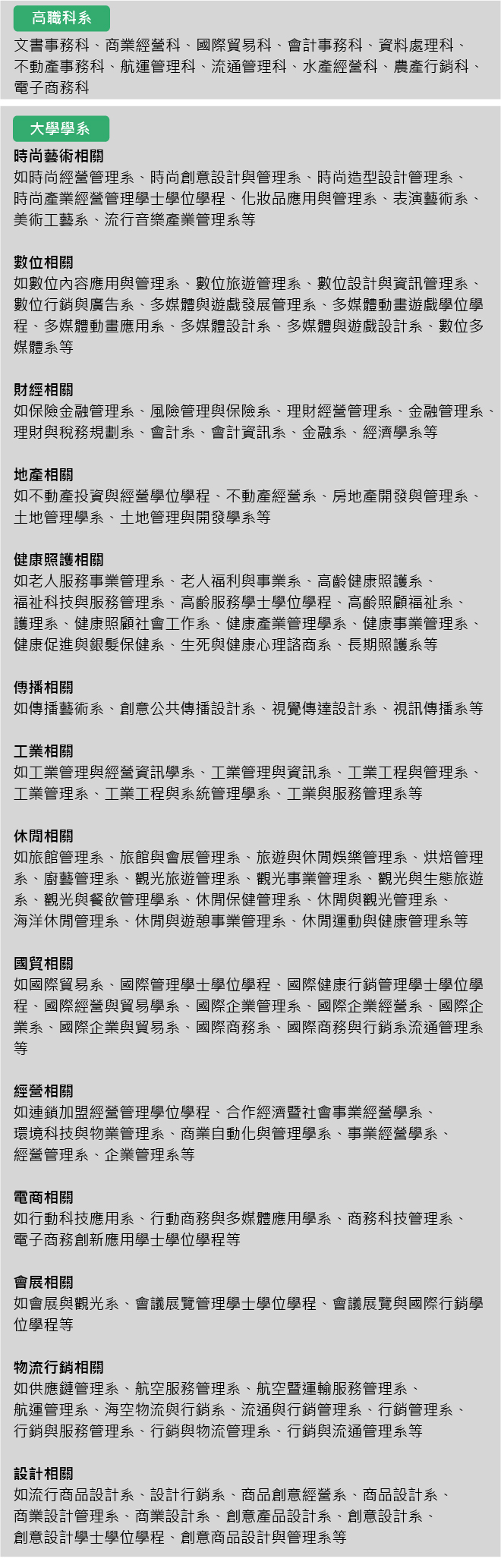 升學進路
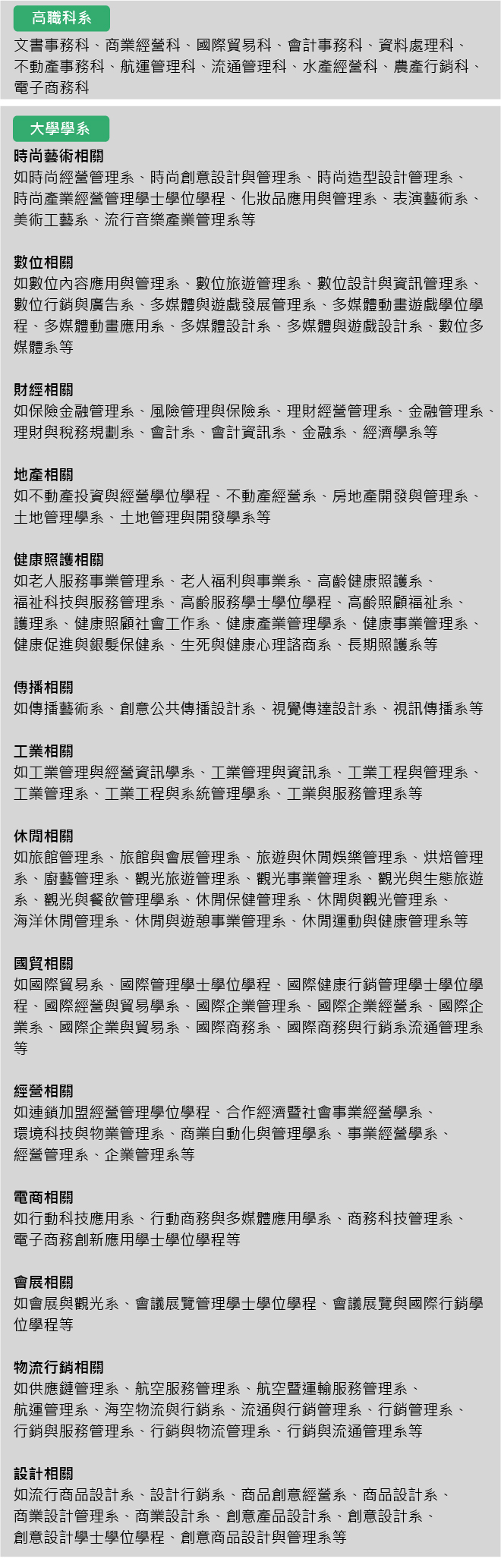 升學進路
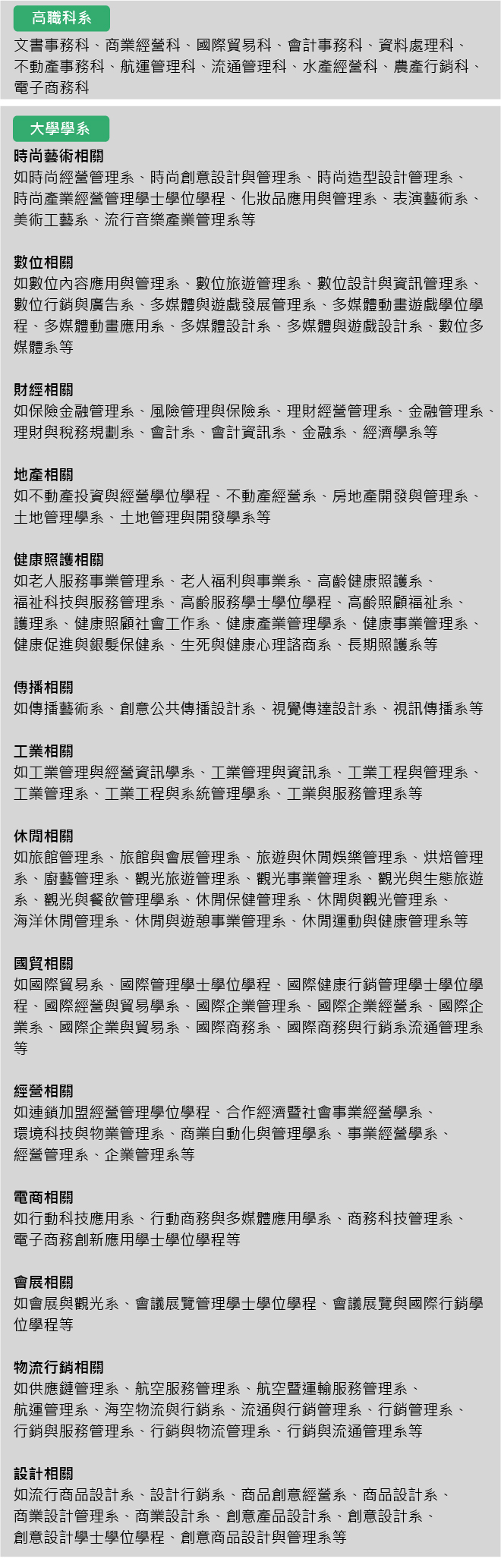 升學進路
升學進路
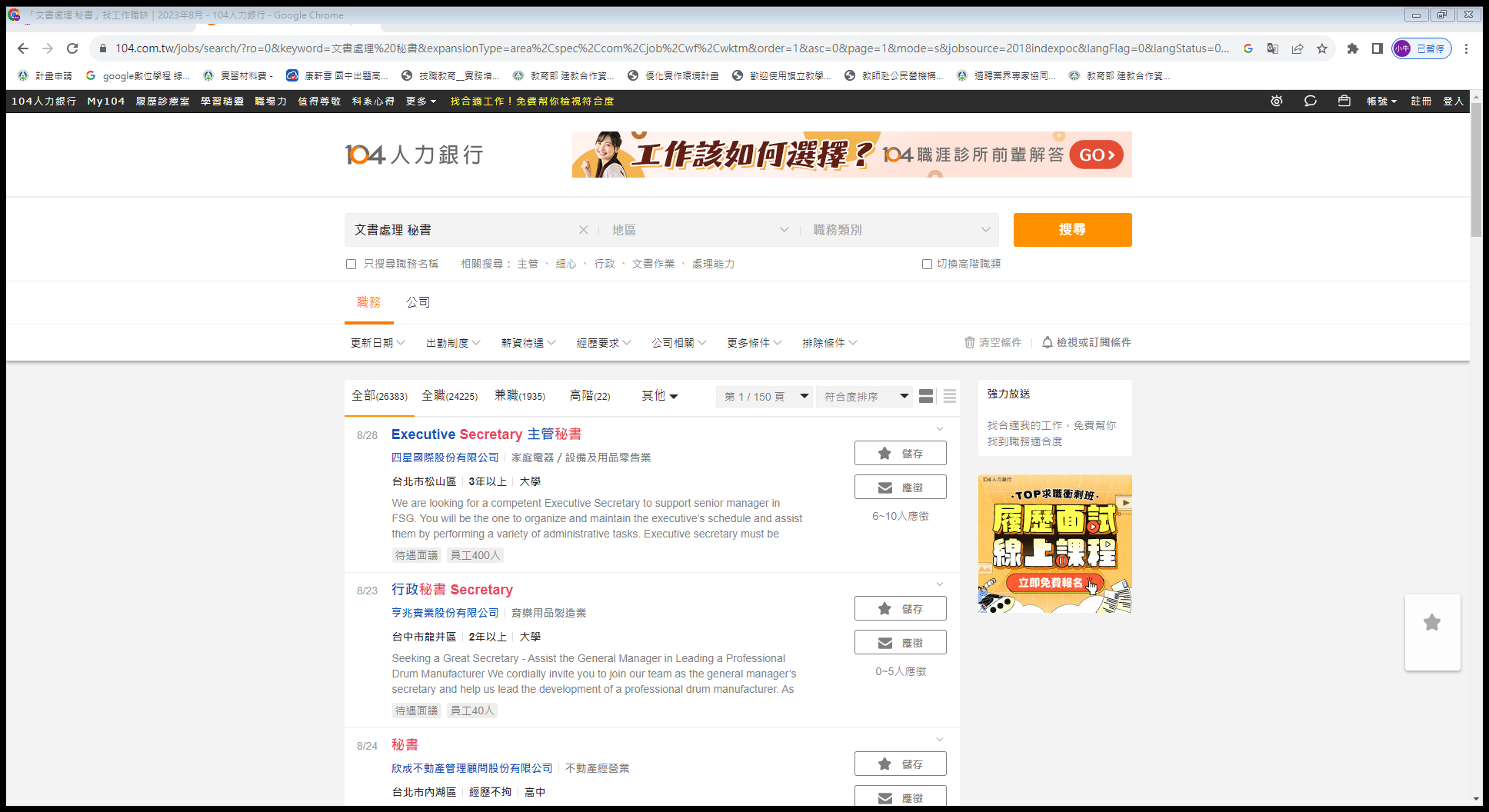 職涯發展方向
104人力銀行
---文書處理
---秘書
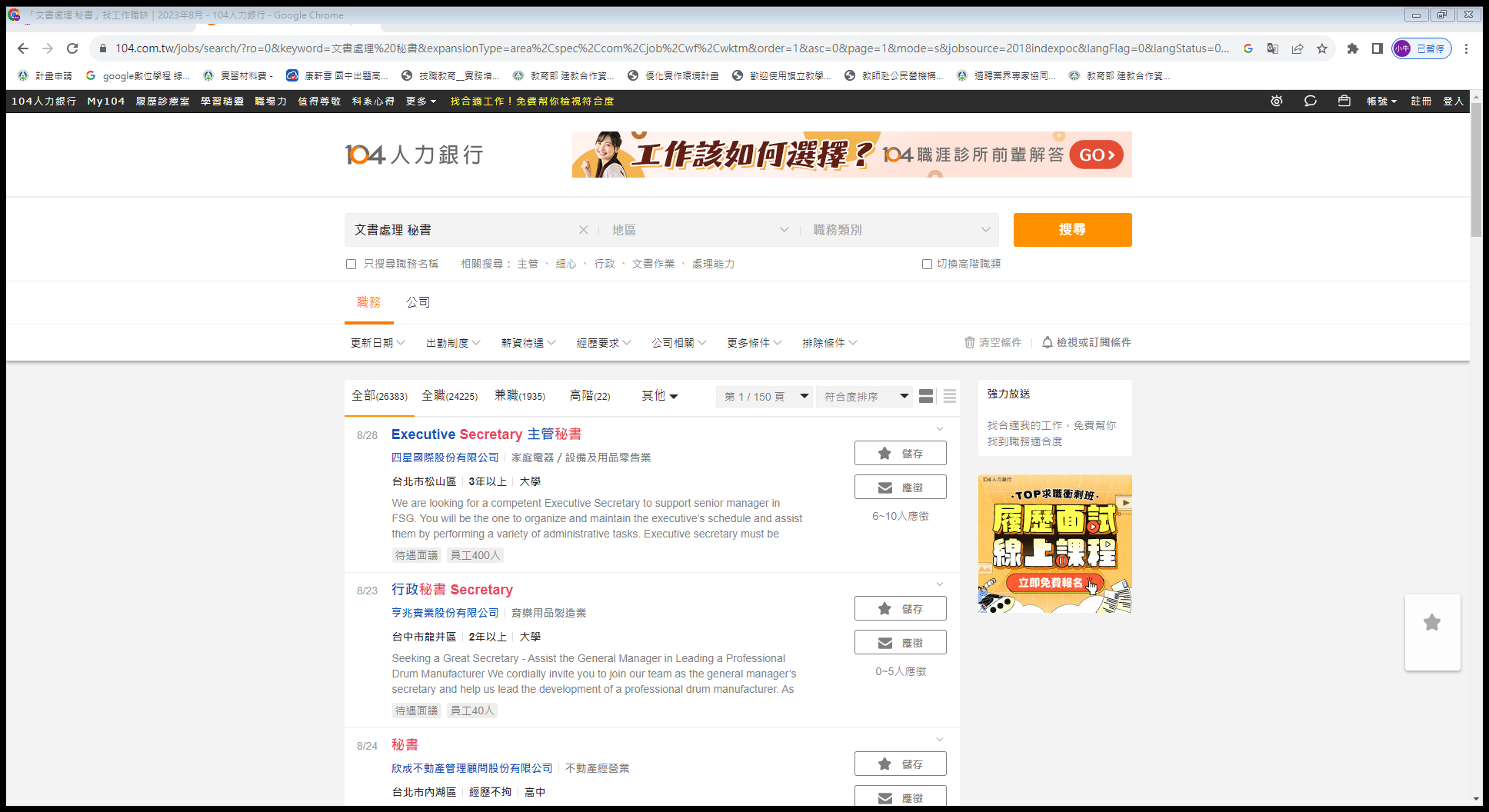 職涯發展方向
[Speaker Notes: 商業與管理領域的職涯發展非常多元且充滿機會。以下是一些主要的職涯發展方向：
企業管理：從基層管理職位開始，逐步晉升到中高層管理，如部門經理、總監，甚至是CEO。這些職位需要強大的領導能力和決策能力。
行銷與銷售：從行銷專員、銷售代表開始，逐步晉升到行銷經理、銷售總監等職位。這些職位需要創意、溝通技巧和市場分析能力。
財務管理：從會計師、財務分析師開始，逐步晉升到財務經理、財務總監或CFO。這些職位需要精湛的財務知識和數據分析能力。
人力資源管理：從人力資源專員開始，逐步晉升到人力資源經理、人力資源總監。這些職位需要良好的溝通技巧和組織能力。
物流與供應鏈管理：從物流專員、供應鏈分析師開始，逐步晉升到物流經理、供應鏈總監。這些職位需要強大的組織能力和問題解決能力。
創業：許多商業與管理專業的畢業生選擇創業，利用他們的知識和技能創建自己的企業。

1: 經理人月刊 2: 哈佛商業評論]
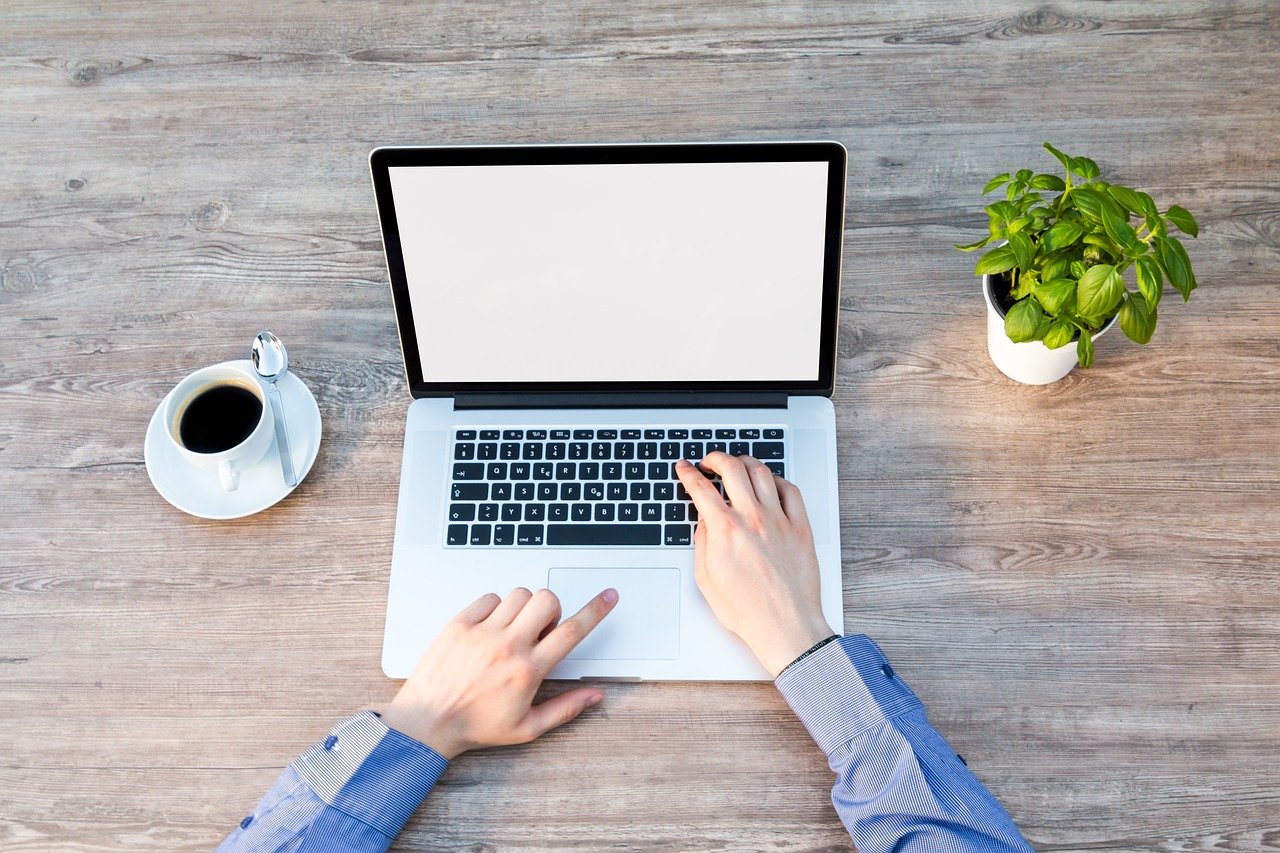 商管群對應的行業別-1
企業管理
文書事務行政人員、部門主管、企業負責人

行銷與銷售
電子商務、門市銷售、行銷人員、社群編輯

財務管理
會計師、記帳士、財務分析師
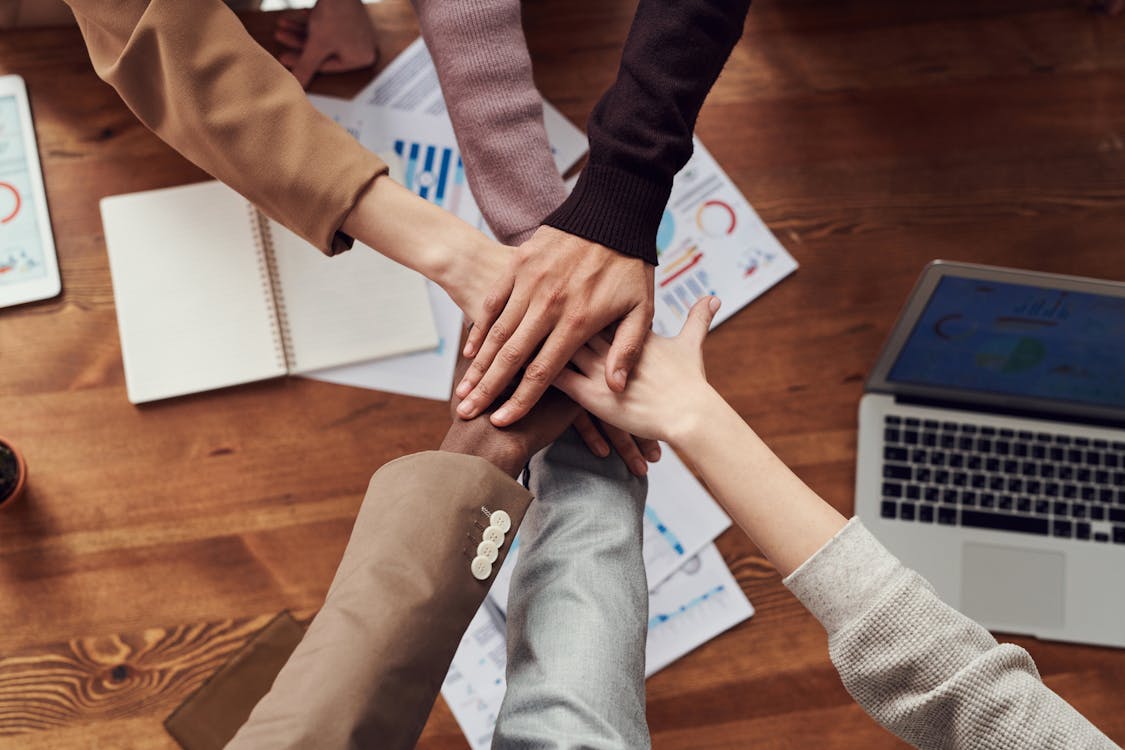 商管群對應的行業別-2
人力資源管理
人力專員、企業訓練專員、勞工行政

資訊管理
資訊工程師、網頁設計、程式開發、網路管理

物流與供應連鏈管理
物流專員、供應鏈分析師、運輸相關人員、倉儲和配送管理師
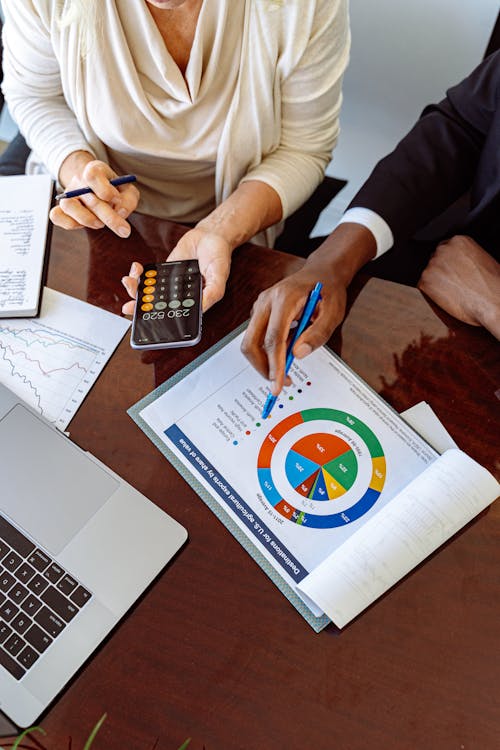 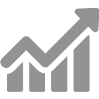 國家考試
商業與管理群
各行各業搶手，就業創業高手
通過不動產經紀人、人身保險代理/ 經紀人、財產保險代理/經紀人、記帳士、會計師、專責報 關人員、關稅人員特考等國家考試，可取得公務人員任用或執業資格。
[Speaker Notes: 證照，生涯必備，目的]
商管群教學設施
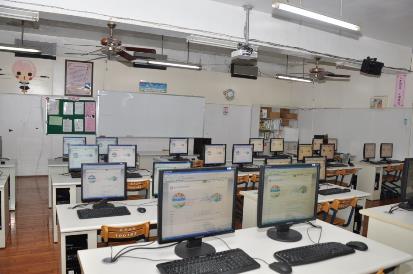 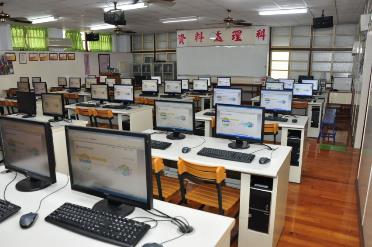 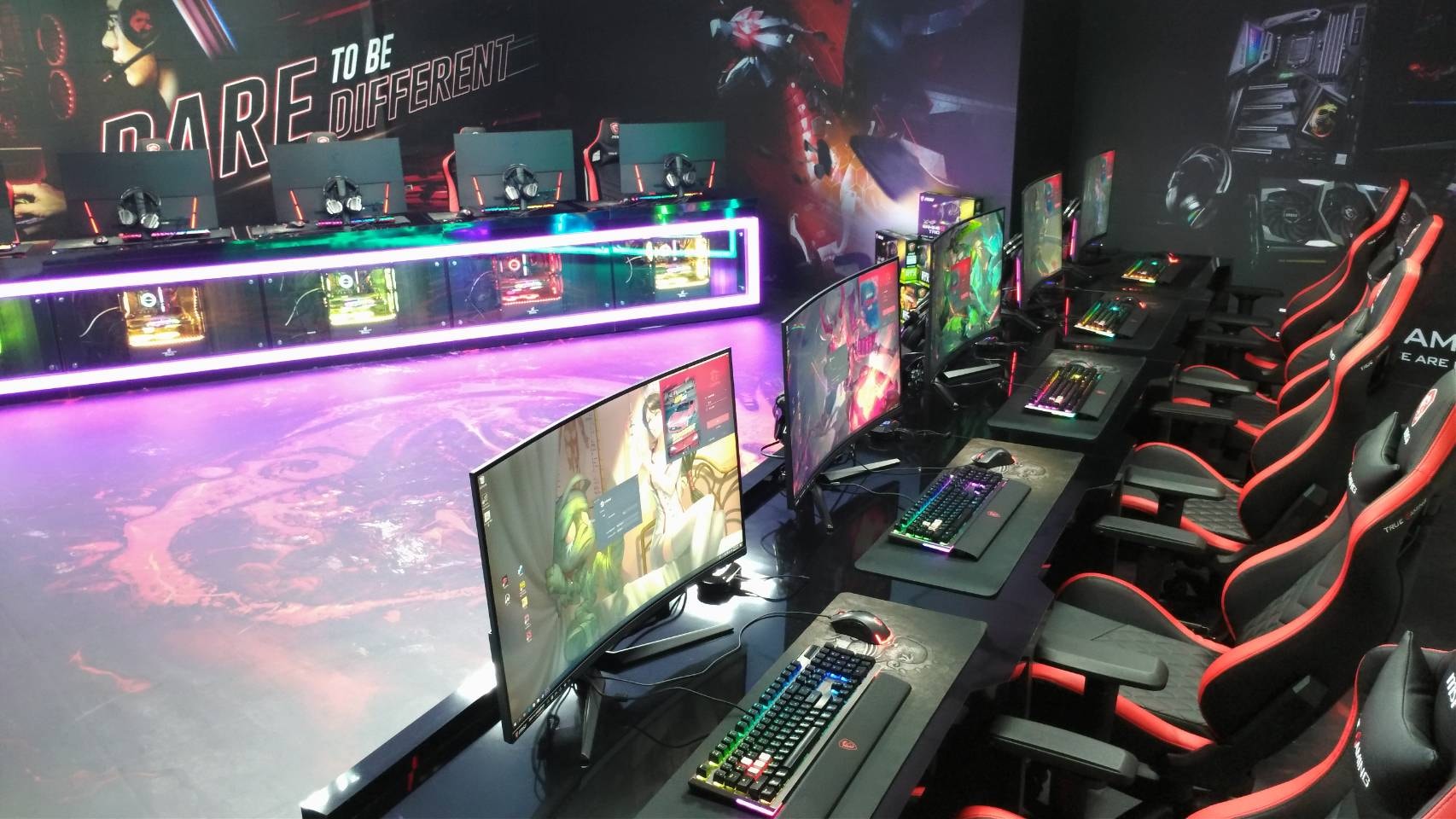 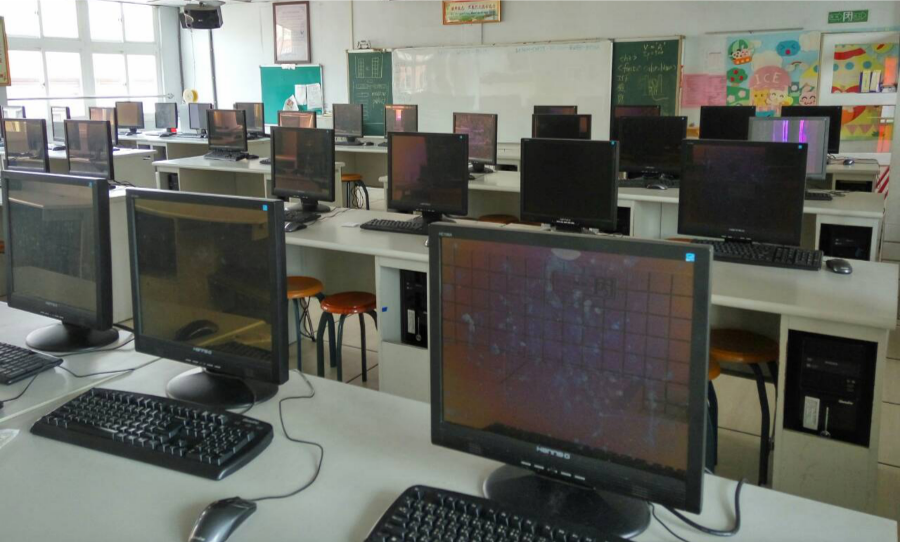 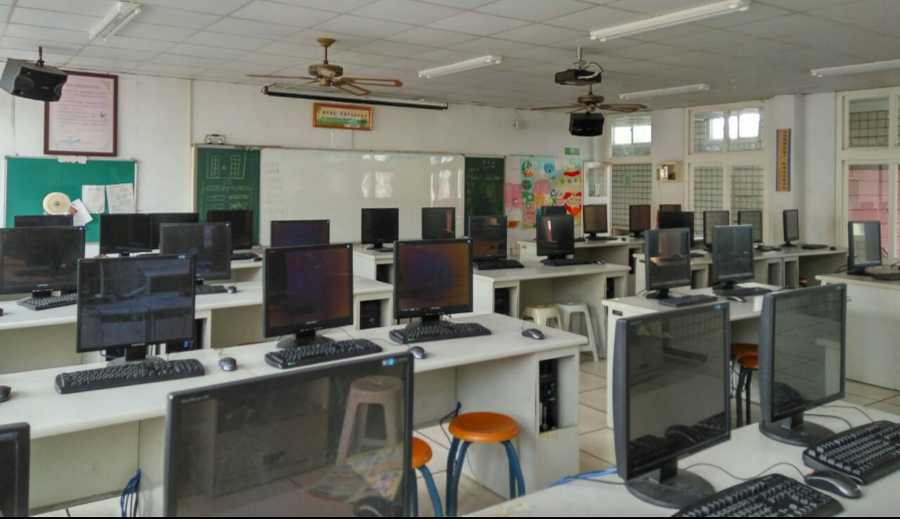 商管群職群參訪
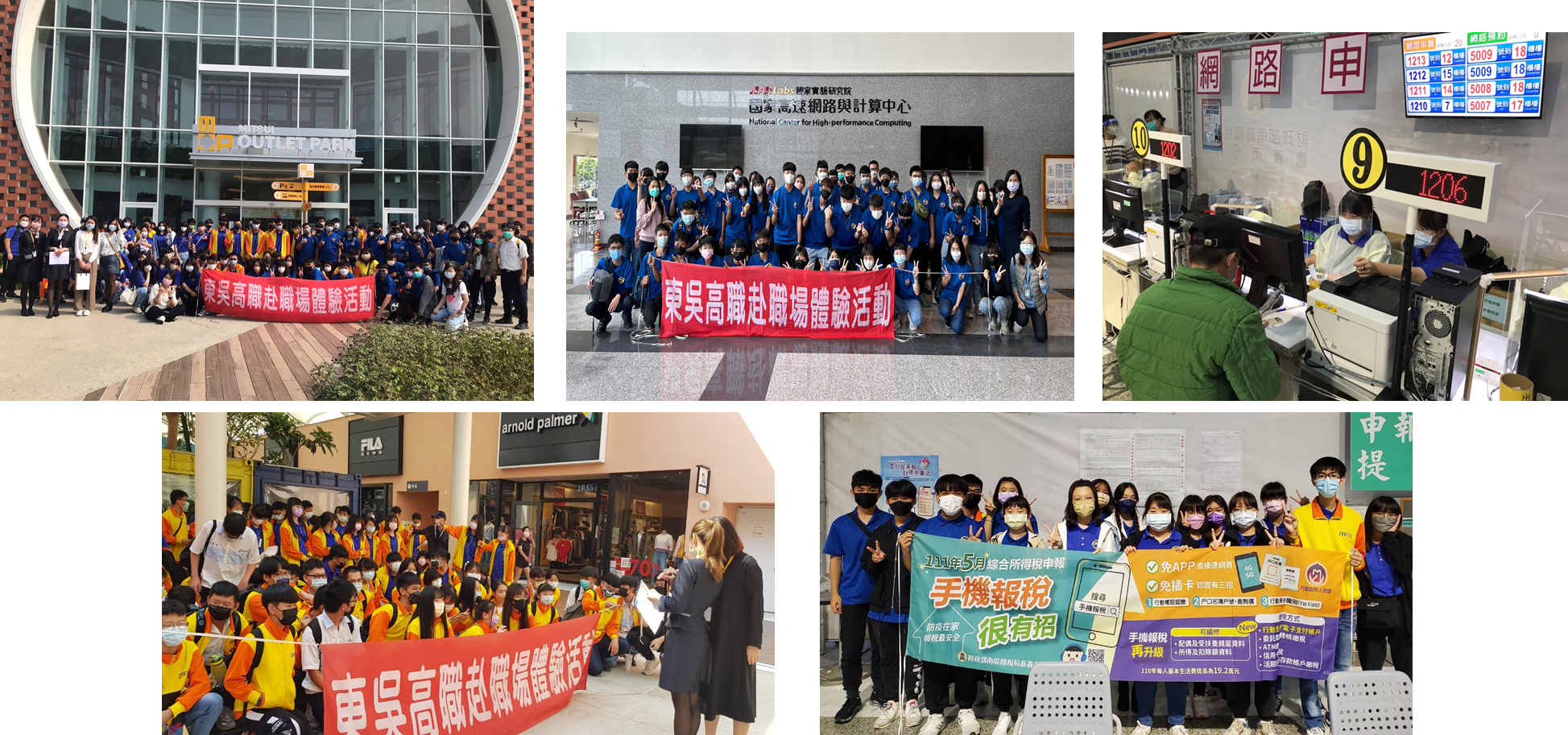 商管群活動比賽
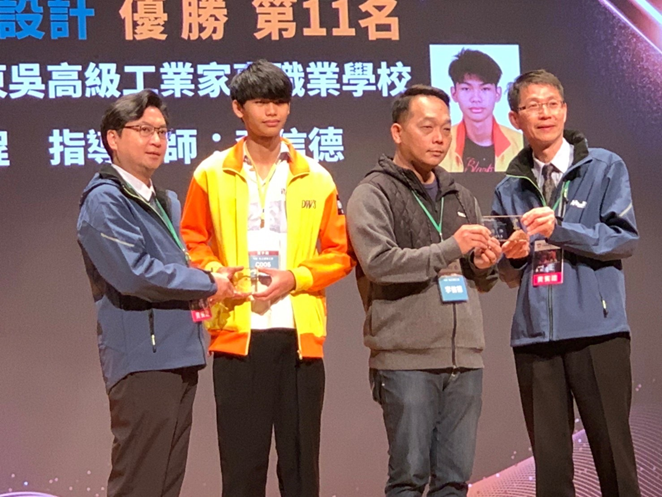 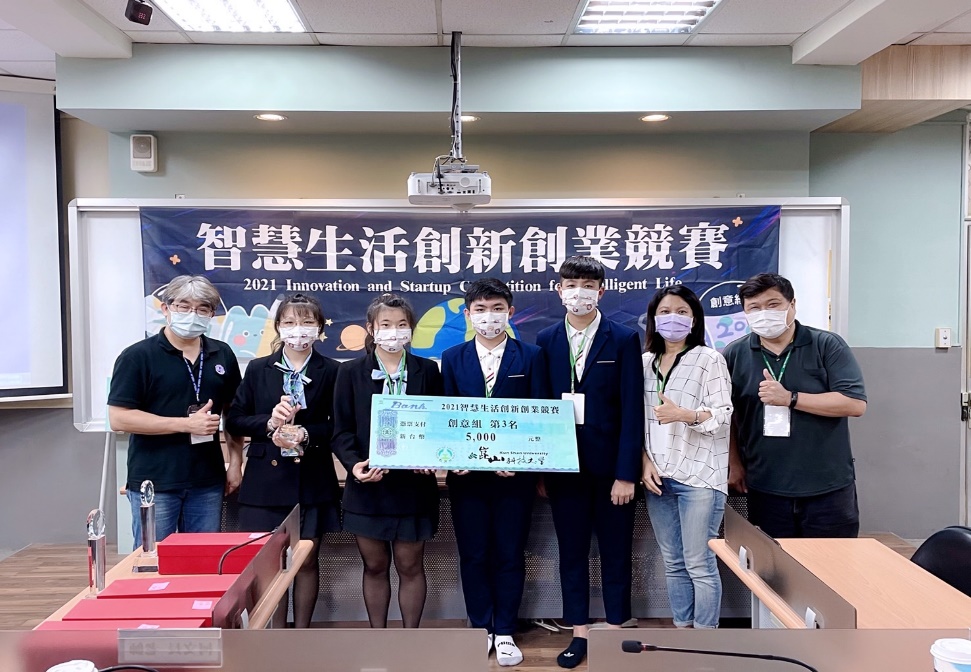 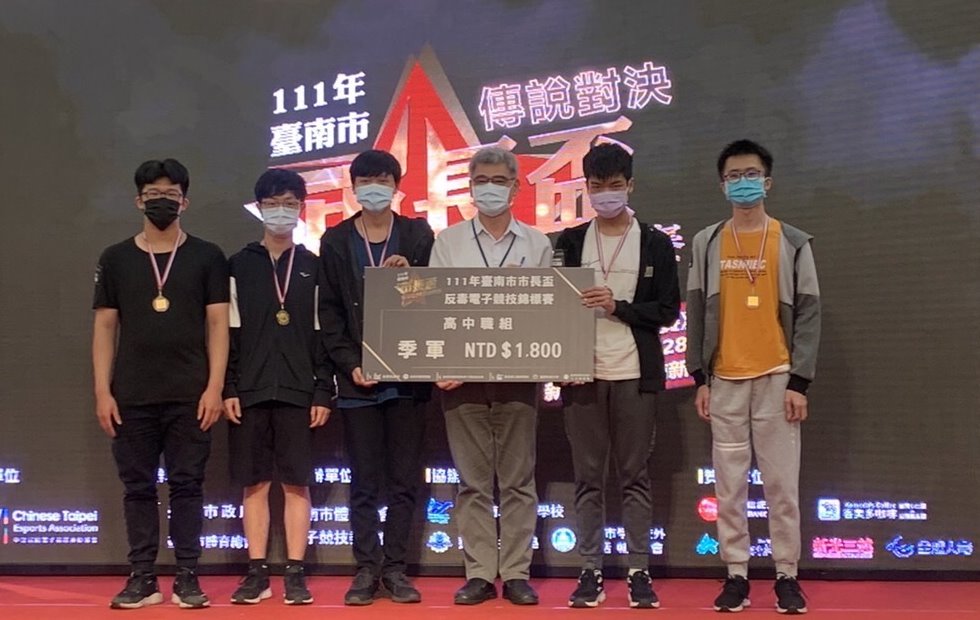 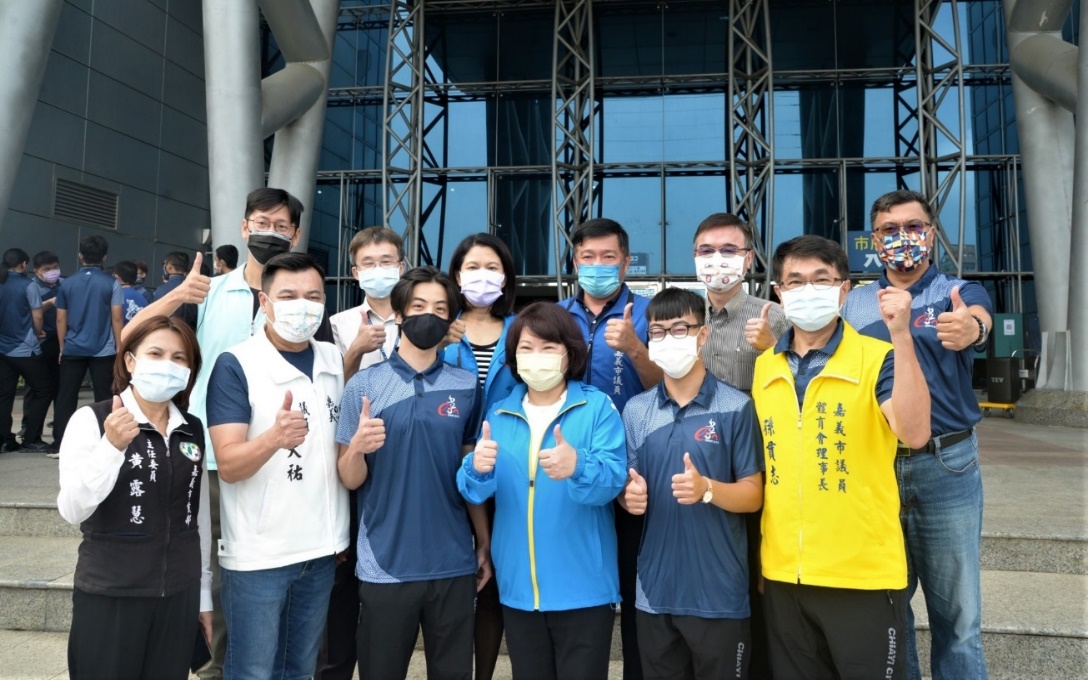 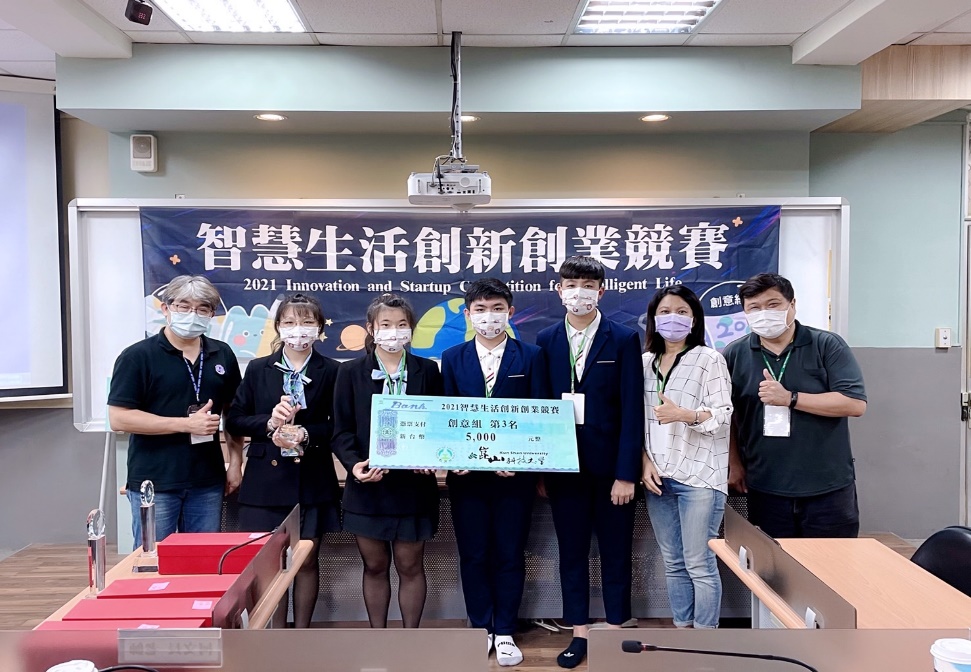 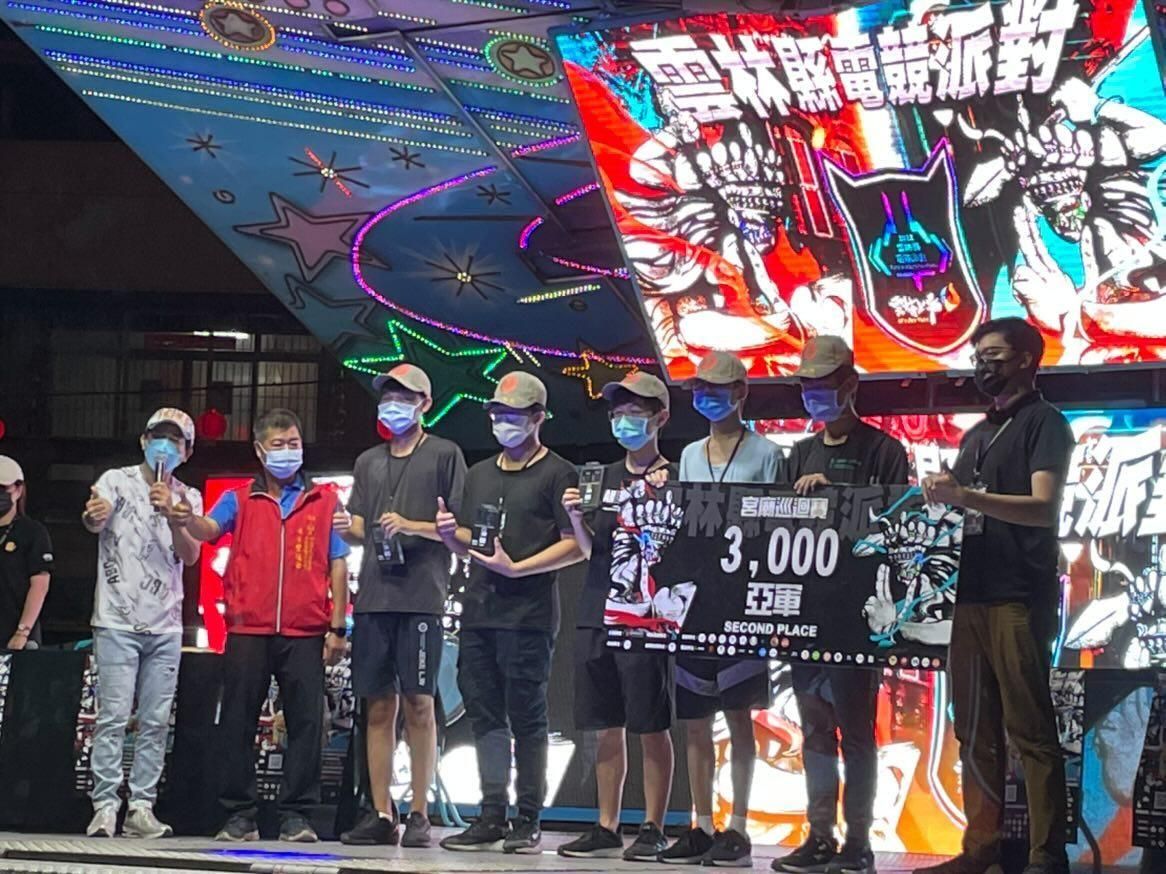 總結……
『商業與管理』主要在培養學生，成為具備全方位管理技能的專業人才，能夠在各種商業環境中，應對挑戰並作出明智的決策。
[Speaker Notes: 商業與管理學群旨在培養學生成為具備全方位管理技能的專業人才，能夠在各種商業環境中應對挑戰並作出明智的決策。]
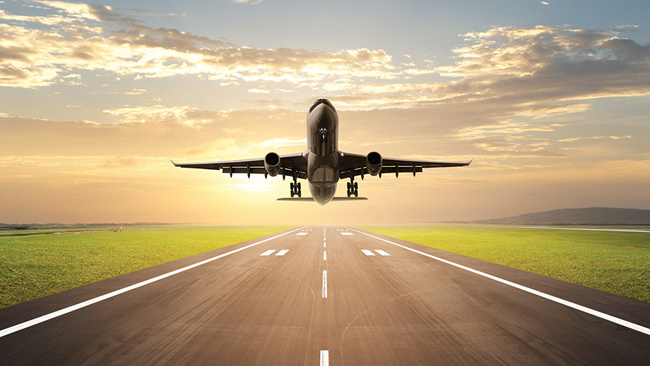 關於學習…..需要累積能量，
就像飛機一樣，需要長長的跑道。
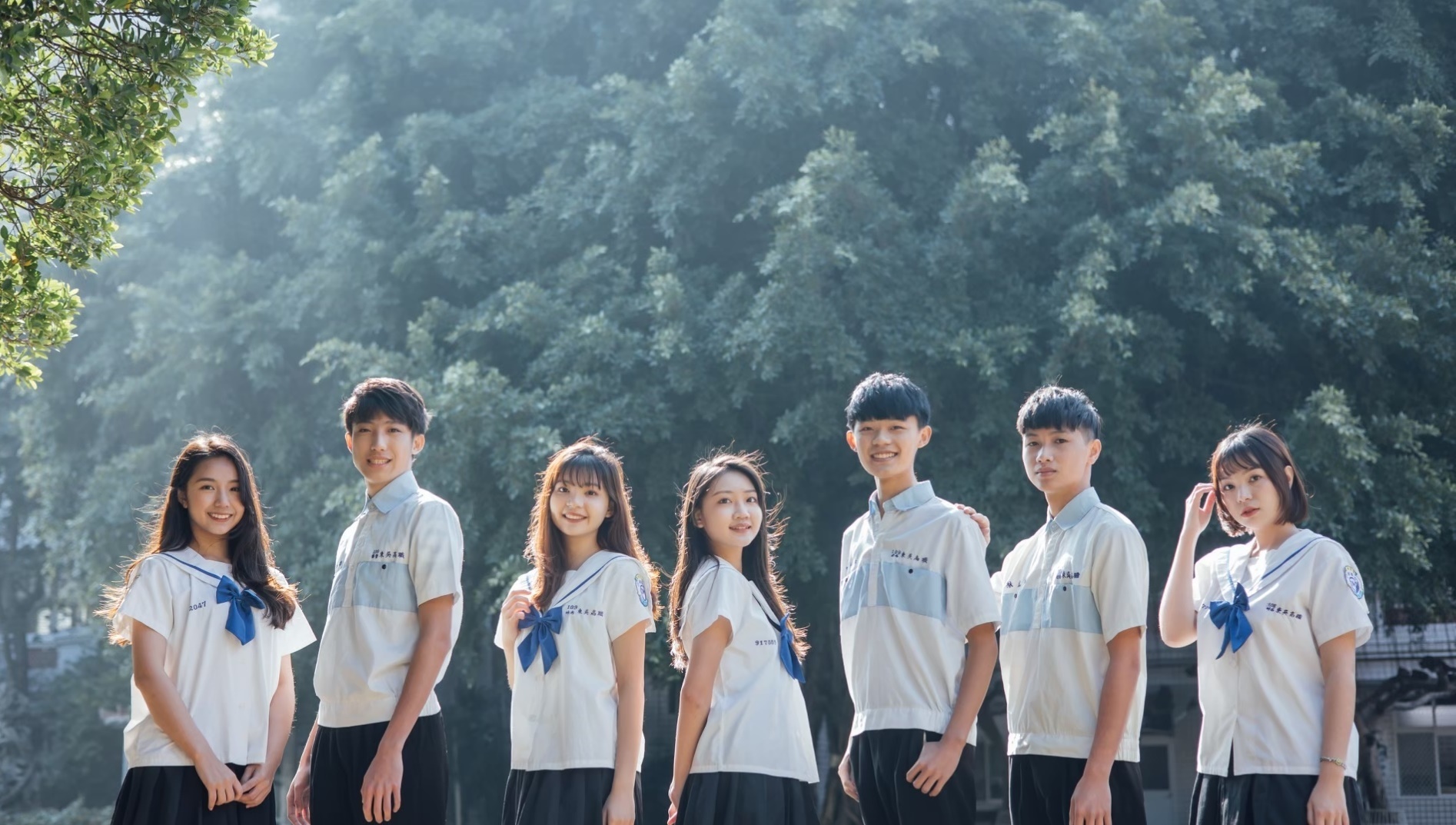 找到自己的夢想，然後去實踐它
成就一個不平凡的自己
[Speaker Notes: 夢想不會發光，發光的是追夢的你自己夢想一旦被付諸行動，就會變得神聖]
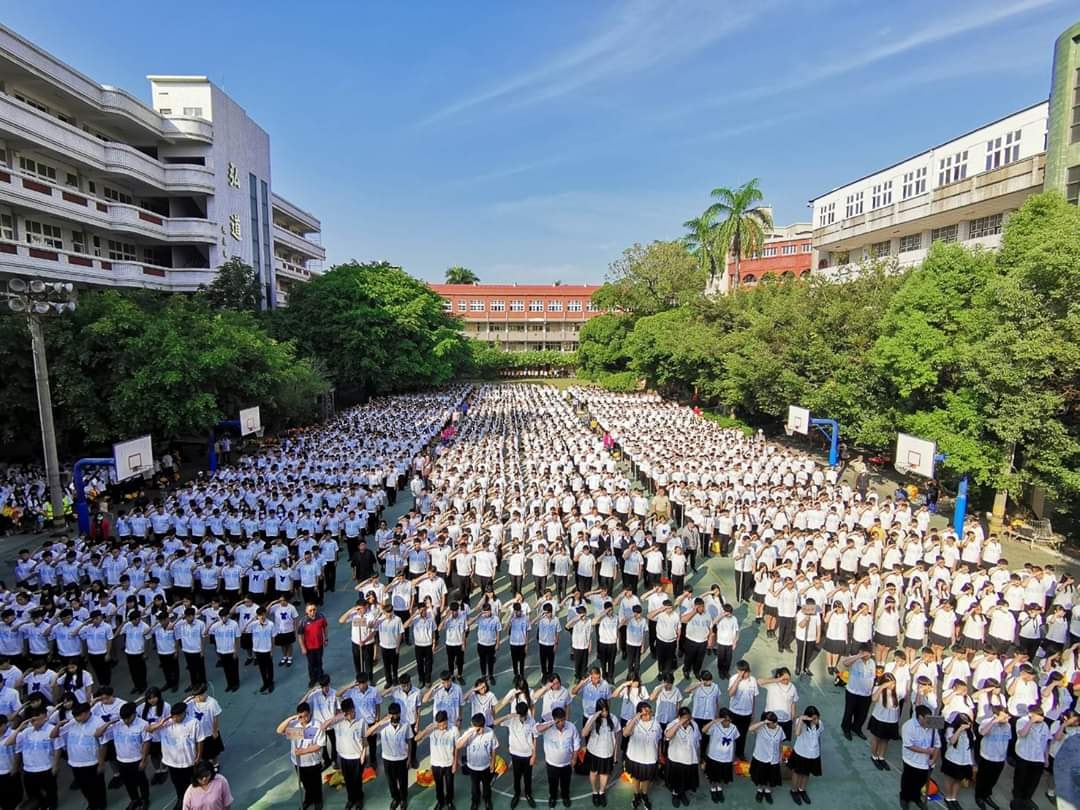 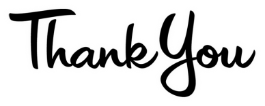 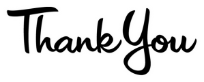 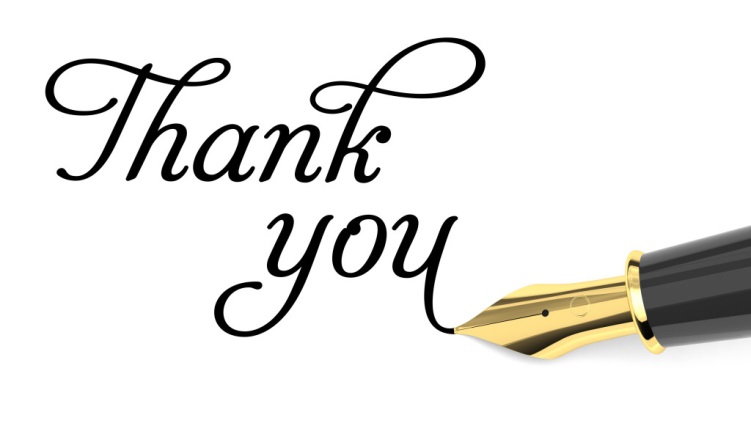 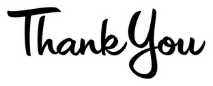 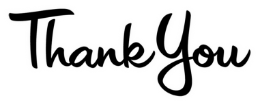 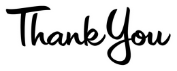